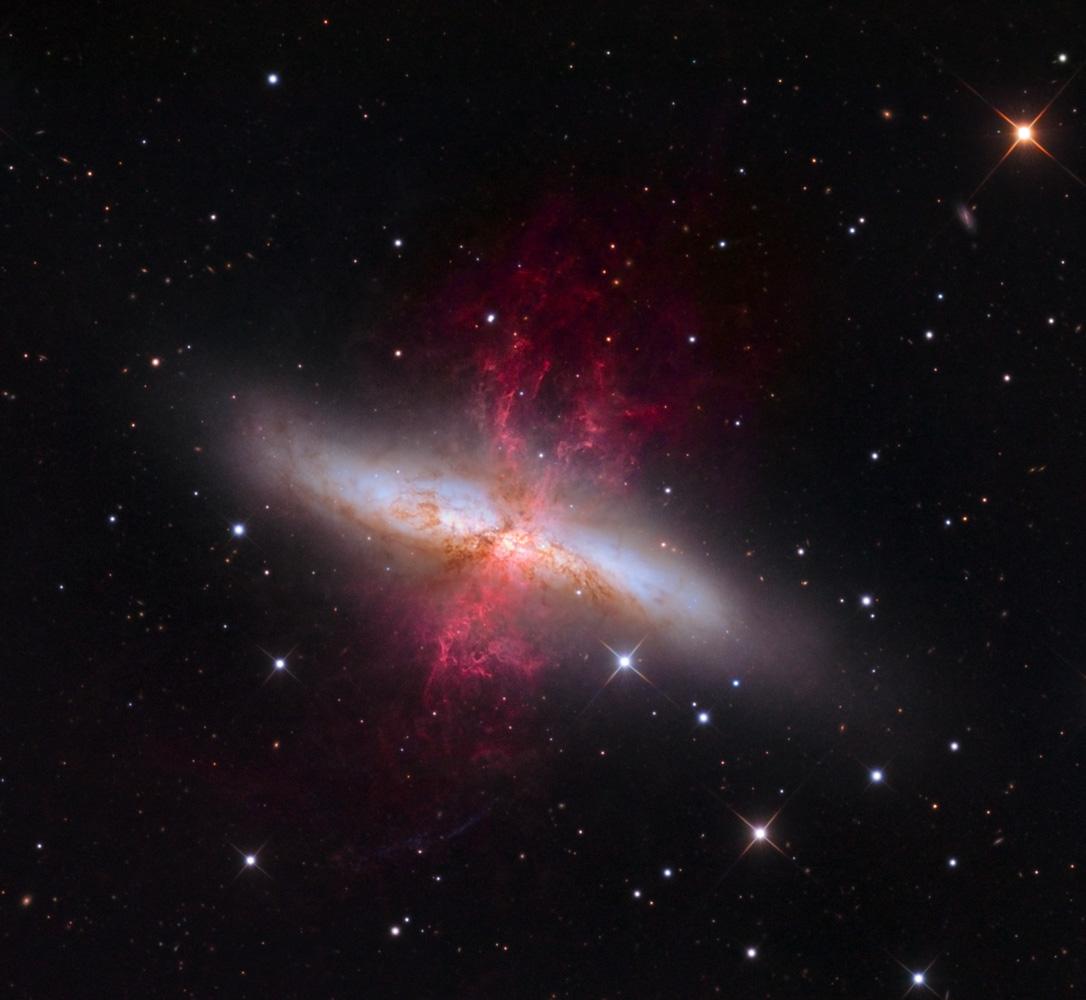 MAPPING STAR FORMATION HISTORIES IN NEARBY GALAXIES TO SOURCE LYC PHOTON ESCAPE
Katie Kudla
Advisor: Professor Crystal Martin
Mentor: Zixuan Peng
THE REIONIZATION EPOCH
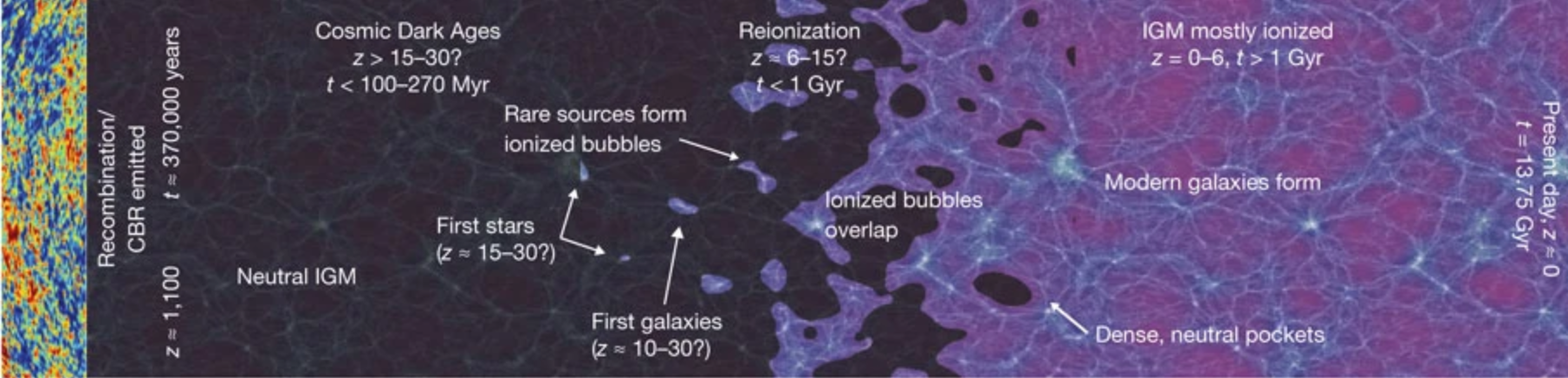 Credit: Robertson et al. 2010
[Speaker Notes: Explain epoch (final transition phase of the universe). Happened billions of years ago, so why do we care? Crucial to the formation and evolution of galaxies in our local universe. Ionization of neutral hydrogen surrounding galaxies in igm.  Many uncertainties regarding this epoch. There are many mysteries astronomers today are trying to solve pertaining to the reionization epoch. One of which is how photons escape these galaxies]
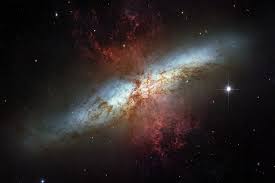 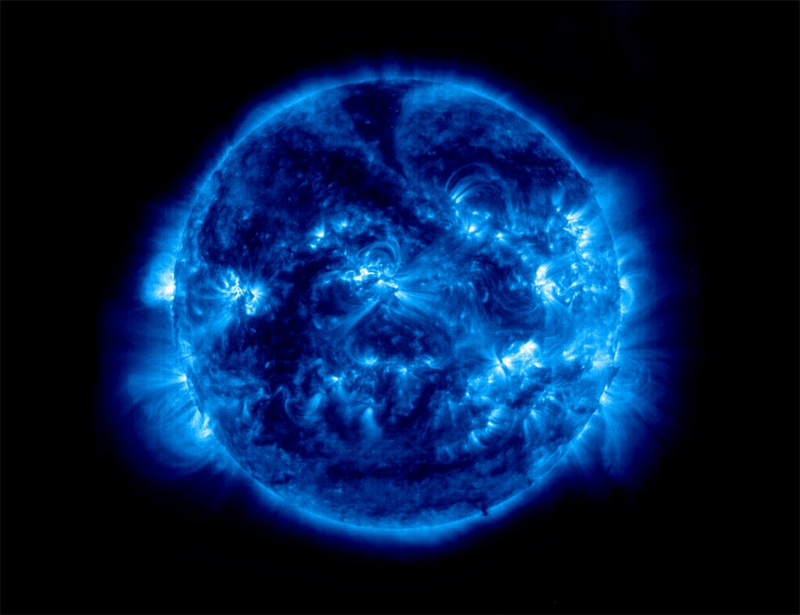 Credit: https://forums.frontier.co.uk/threads/list-of-o-type-stars.317606/
Credit: https://www.skyatnightmagazine.com/space-science/how-galactic-winds-affect-evolution-of-galaxies
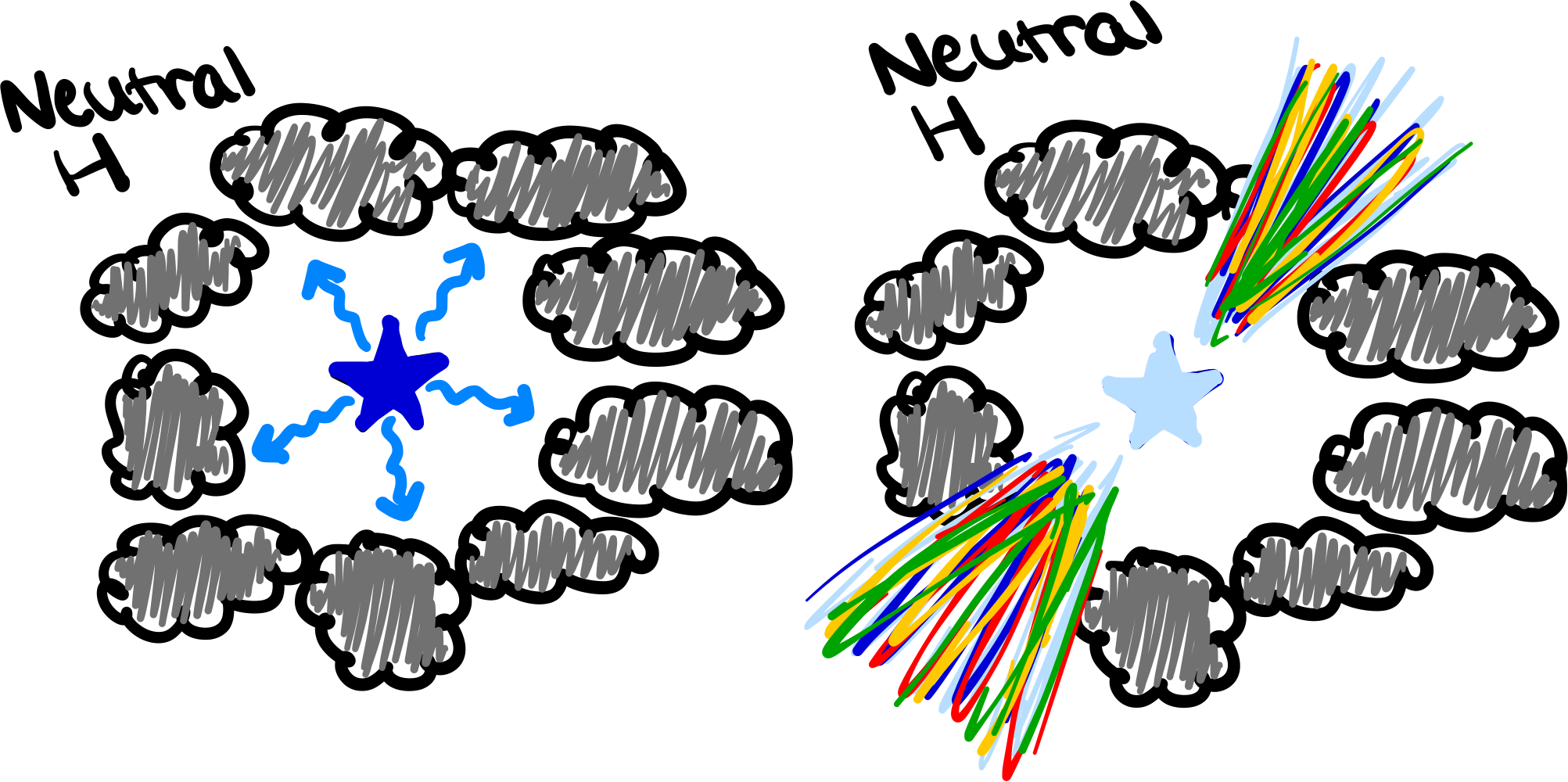 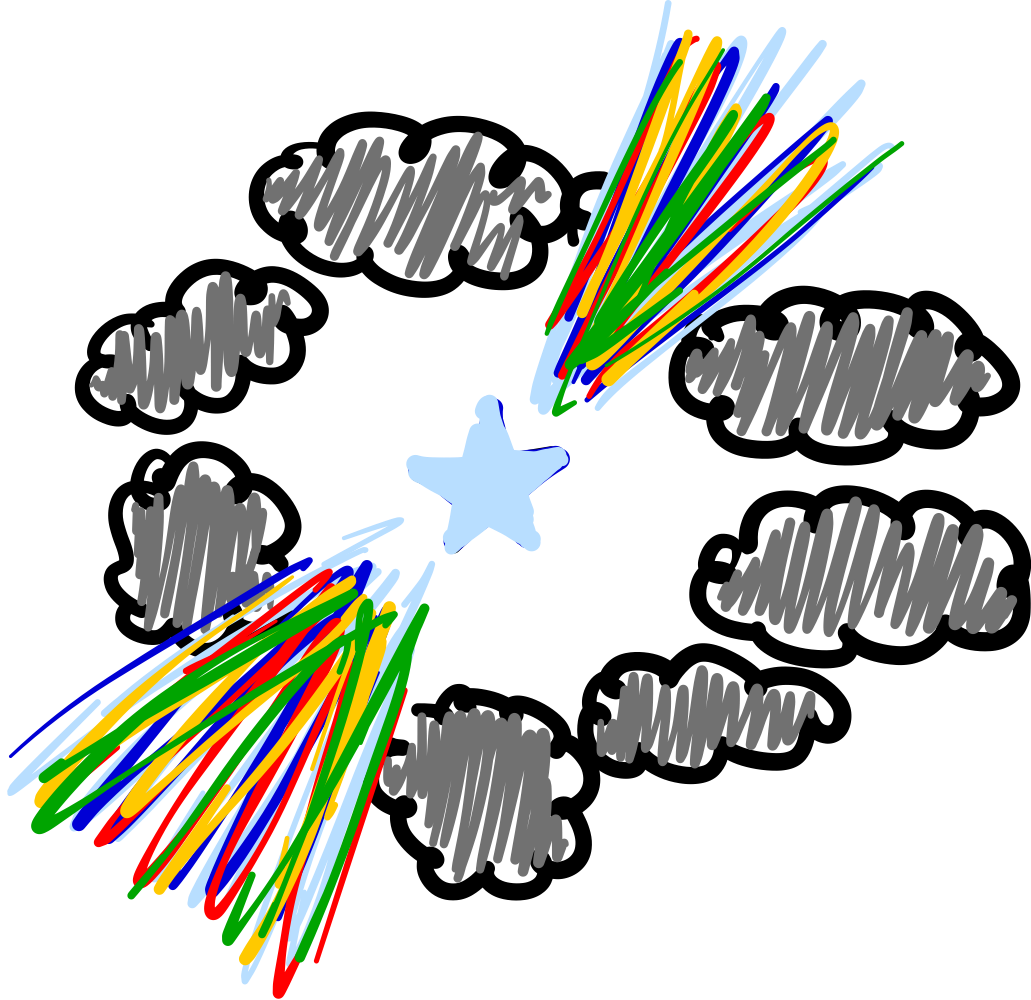 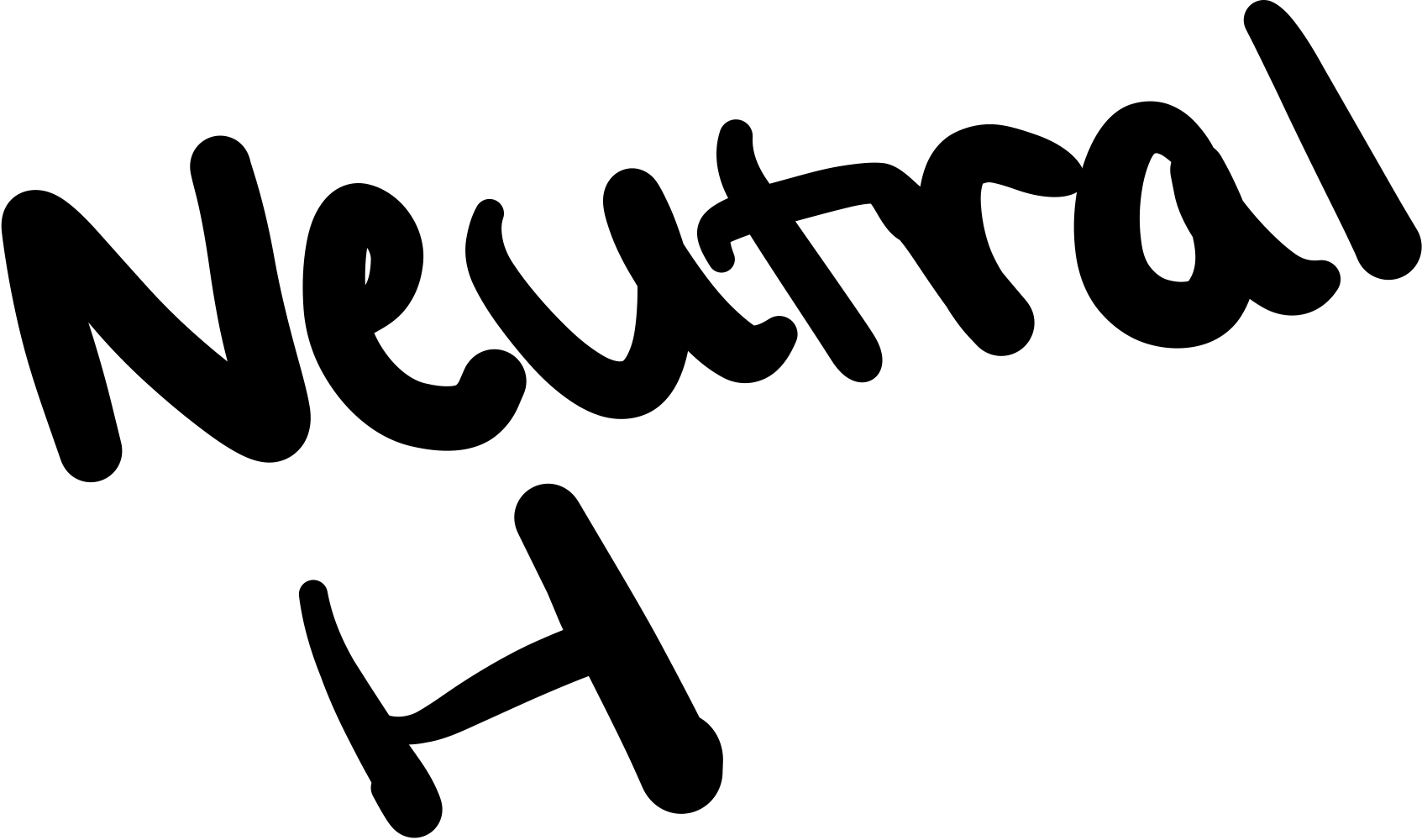 [Speaker Notes: One of these theories pertains to the different stellar classifications. Pictured to the left is an o type star. These stars and super young, super massive and radiate lots and ltos of energy. Rather than radiating just any type of photon, o stars radiate lyman continuum photons. The relevance of lyc photons is that they have energies greater than or equal to 13.6eV—the minimum e needed to ionize neutral h. however, these photons, should they not have a path to escape are absorbed by the interstellar dust and clouds in a galaxy. So in this case they cant ionize h. this brings us to the second star—a type. These stars are tens to hundreds of millions of years older than o stars and soon become core collapse sne. With these supernovae, sometimes they create what are called galactic winds. This is the outflow of gas and particles from a galaxy. While these galactic winds redistribute or transport these gases and particles themselves they al]
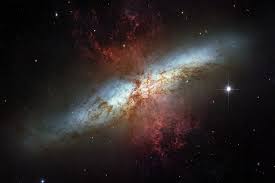 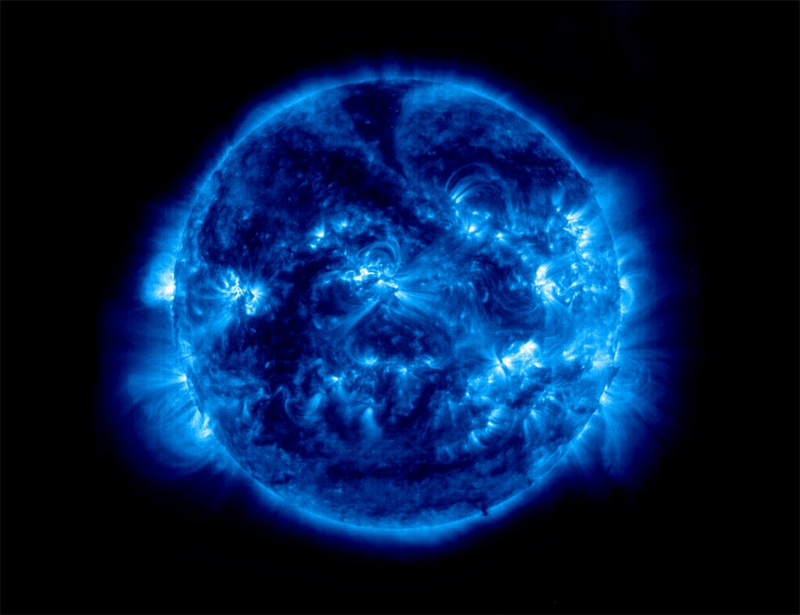 Credit: https://forums.frontier.co.uk/threads/list-of-o-type-stars.317606/
Credit: https://www.skyatnightmagazine.com/space-science/how-galactic-winds-affect-evolution-of-galaxies
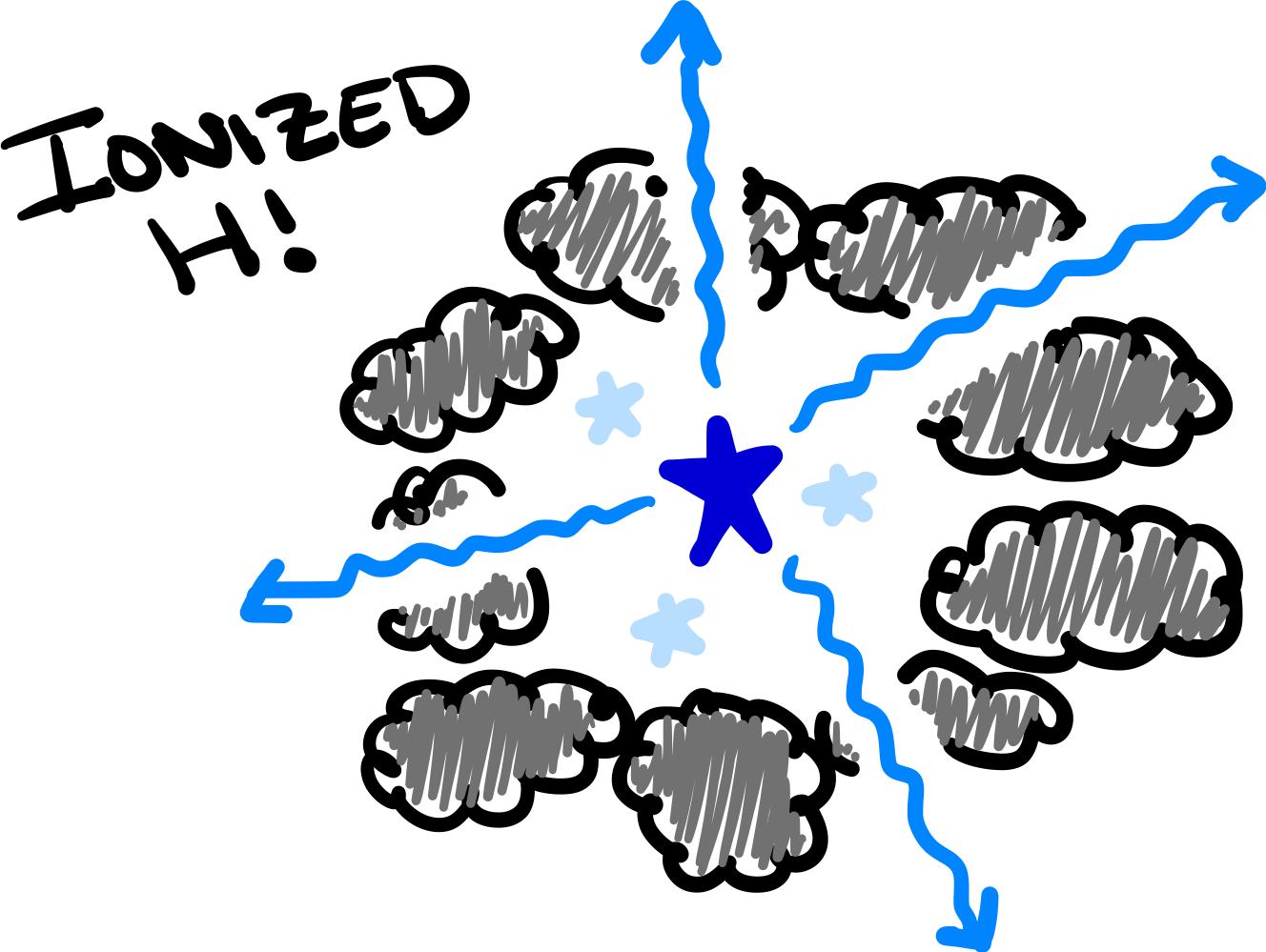 [Speaker Notes: On their own there is not much that these stars can do to contribute to the photoionization of neutral hydrogen. For galaxies that have both of these, however, we theorize that this photon escape is possible. Holes are created and lyc is created🡪 escape and ionize igm.

https://www.google.com/search?q=galactic+wind&&tbm=isch&ved=2ahUKEwje6Z3Jic-AAxUVBkQIHRiiASIQ2-cCegQIABAA&oq=galactic+wind&gs_lcp=CgNpbWcQAzIFCAAQgAQyBwgAEBgQgAQ6BwgAEIoFEEM6CAgAEIAEELEDOggIABCxAxCDAToKCAAQigUQsQMQQzoECAAQAzoECAAQHjoGCAAQBRAeOgYIABAIEB5QgQRYyC9ghGNoCHAAeACAAWmIAbwIkgEEMjIuMZgBAKABAaoBC2d3cy13aXotaW1nsAEAwAEB&sclient=img&ei=AUPTZJ7lBZWMkPIPmMSGkAI&bih=744&biw=711&client=safari#imgrc=OEsospDdr2YuQMhttps://physicsworld.com/a/photons-are-a-drag-on-the-sun/]
THE REIONIZATION EPOCH
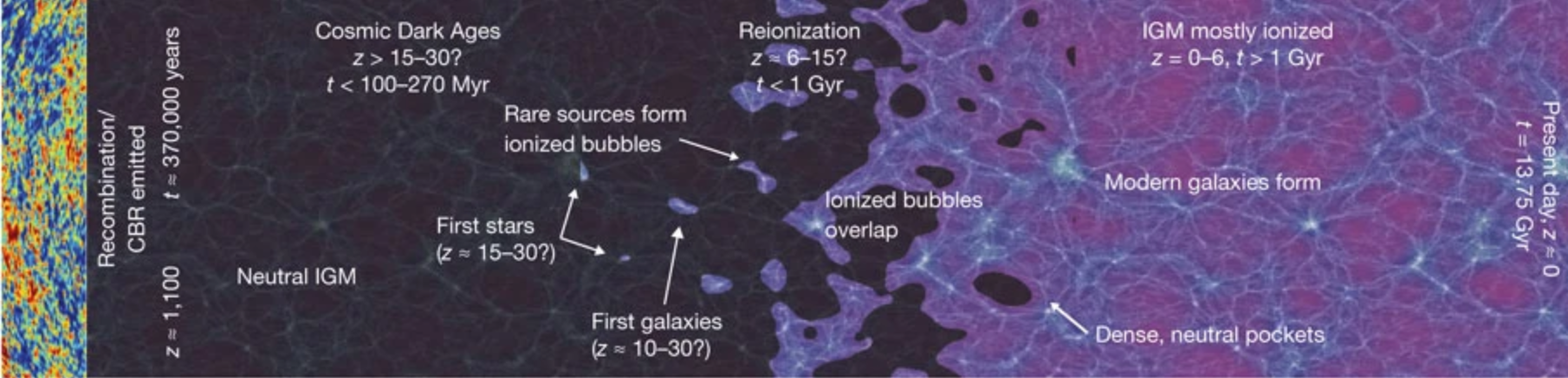 Credit: Robertson et al. 2010
[Speaker Notes: Many uncertainties pertaining to epoch of reionization… especially because these galaxies are billions of lightyears away from us, so observing them is extremely difficult and spatial resolutions are wayyy lower]
?
THE REIONIZATION EPOCH
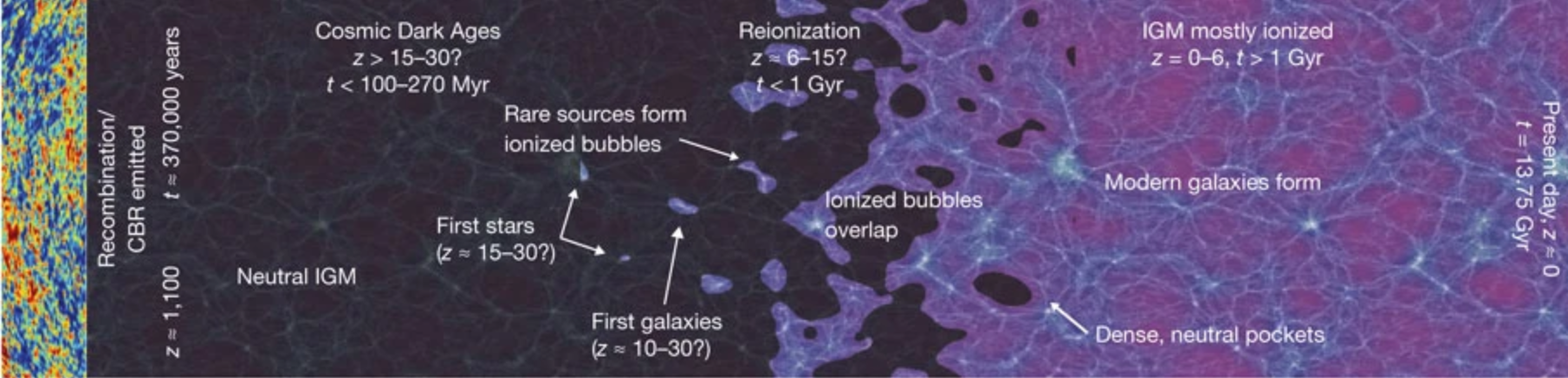 Credit: Robertson et al. 2010
[Speaker Notes: Many uncertainties pertaining to epoch of reionization… especially because these galaxies are billions of lightyears away from us, so observing them is extremely difficult and spatial resolutions are wayyy lower]
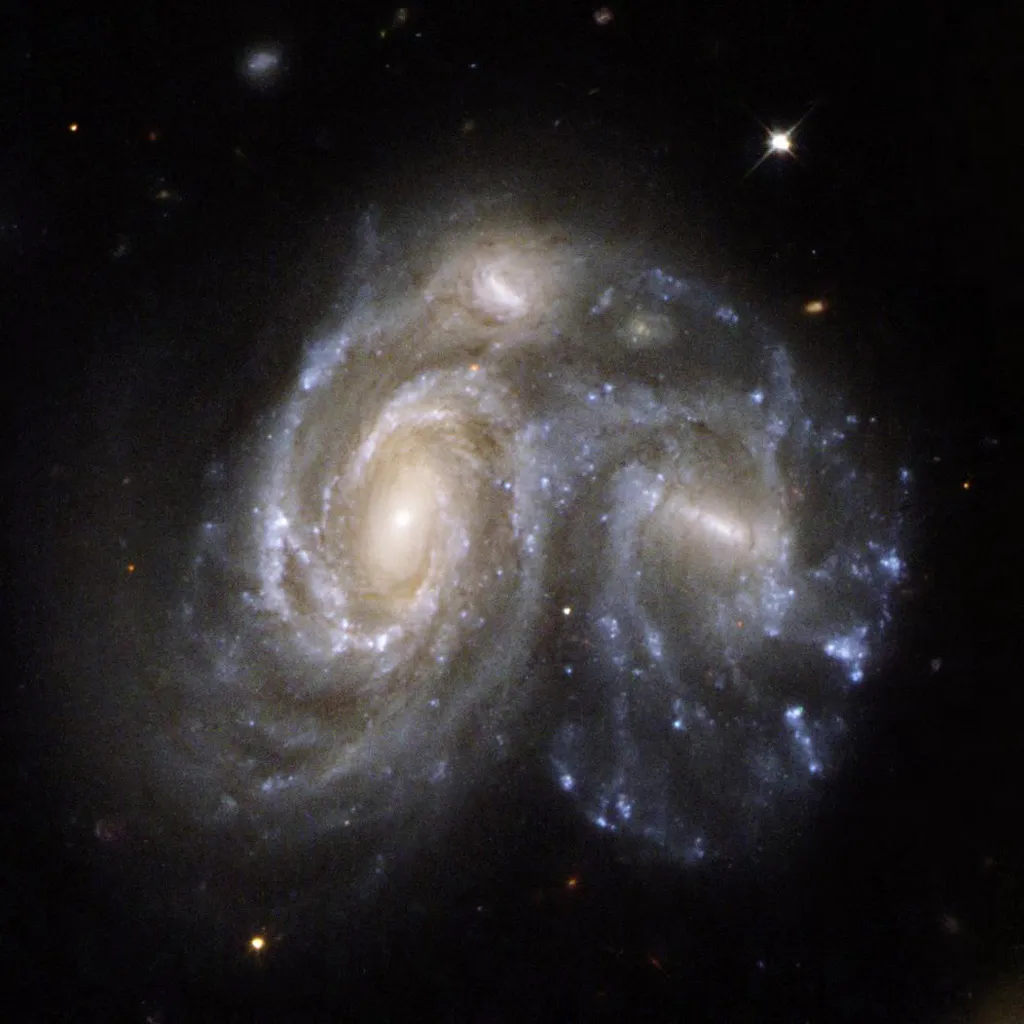 OUR GALAXY SAMPLE
Solution: Map the star formation histories of Reionization Epoch local analogs to source photon escape

Low mass
Irregular morphology
Low metallicity
High specific star formation rate
Credit: https://www.astronomy.com/science/merging-galaxies-wrap-their-black-holes-in-dusty-shrouds/
[Speaker Notes: It is hard to show this directly, and so what we can do is map the different stellar population ages and star formation histories for our galaxies. Due to technological limitations, we cannot just observe these galaxies from the EoR. Instead, we are targeting galaxies that are most similar to those from the EoR. Only they are 10 of millions as opposed to 10s of billions of lys away . What else does it entail for a galaxy to be a local analog? [list characteristics]. Now with our established sample we could begin this quote on quote quest to mapping their sfhs.]
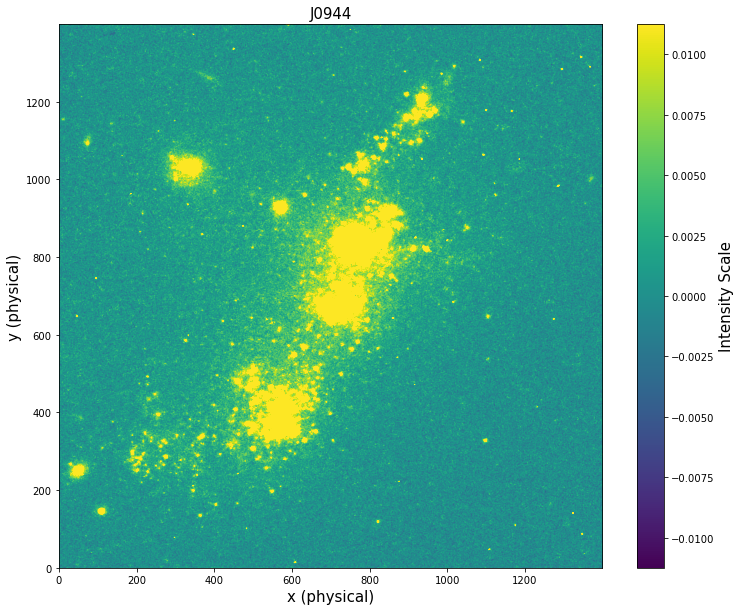 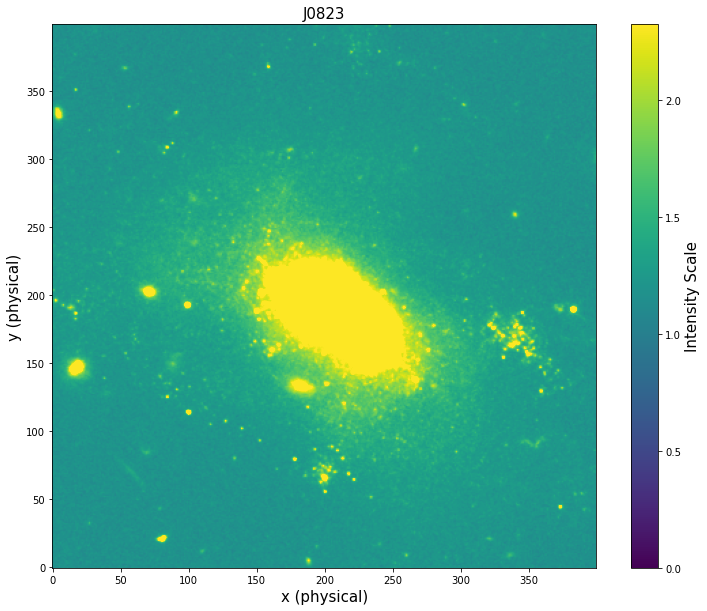 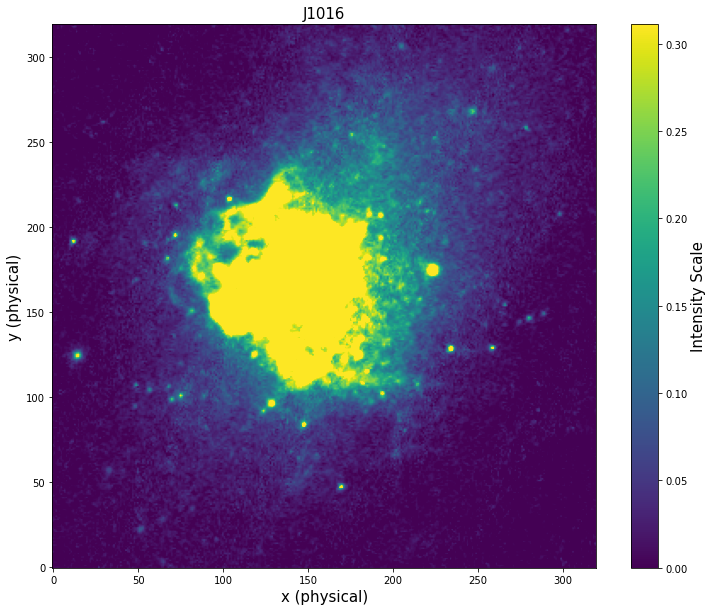 METHODS:IDENTIFY STELLAR COMPLEXES
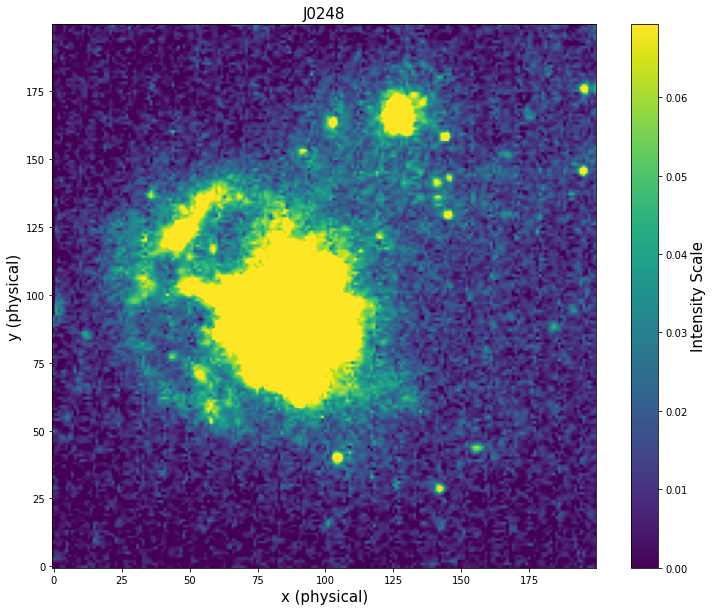 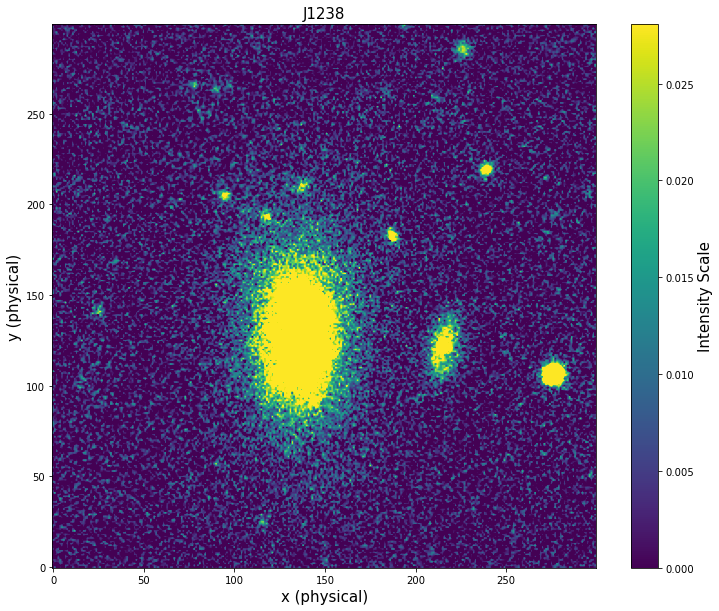 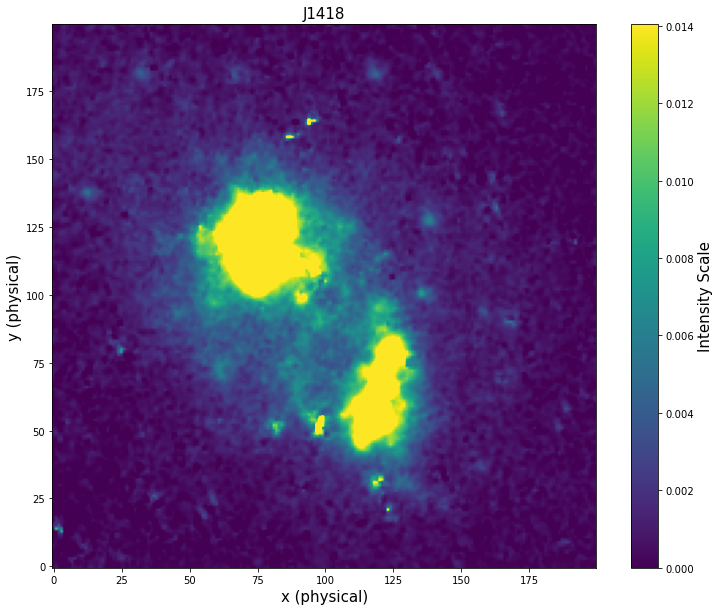 [Speaker Notes: Step one: break up each of our galaxies into different scs (clusters of stars). Shown here is our initial same of 6 local analog galaxies scaled to their pixel intensity]
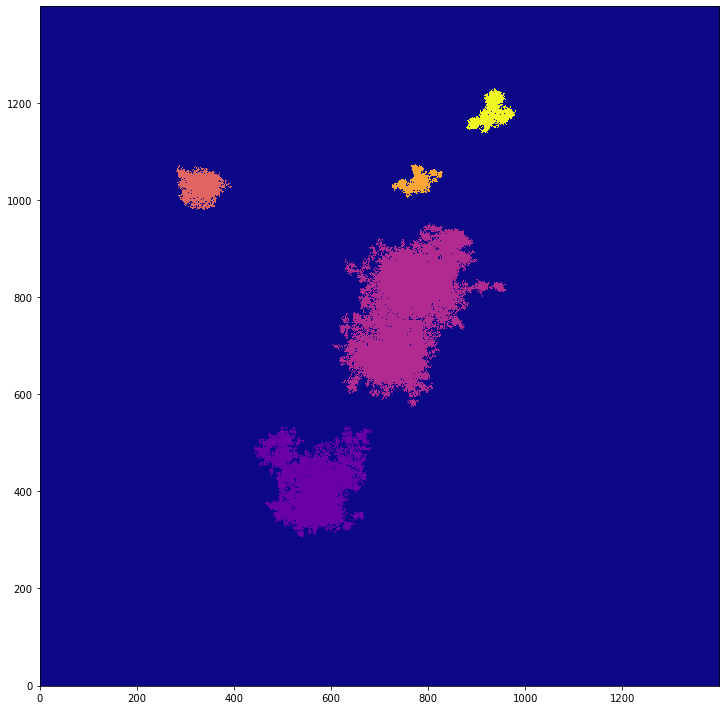 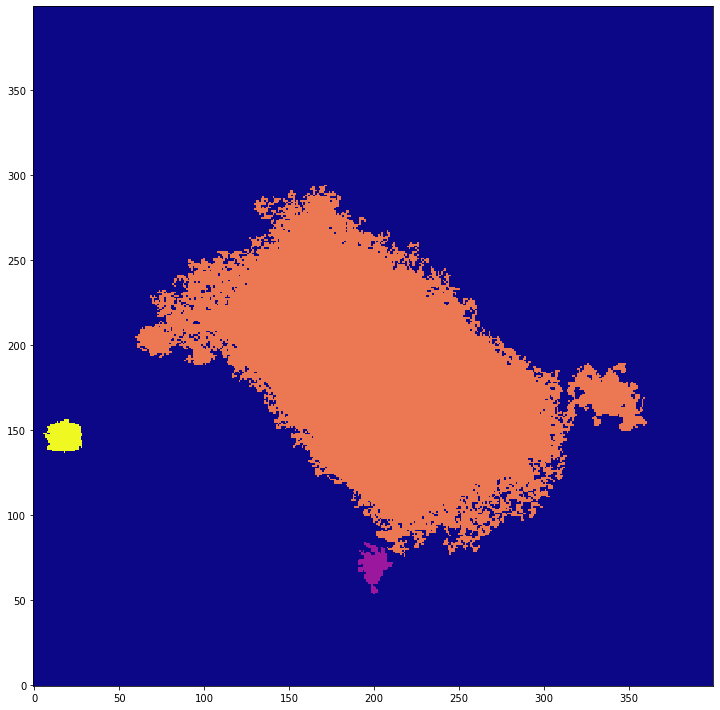 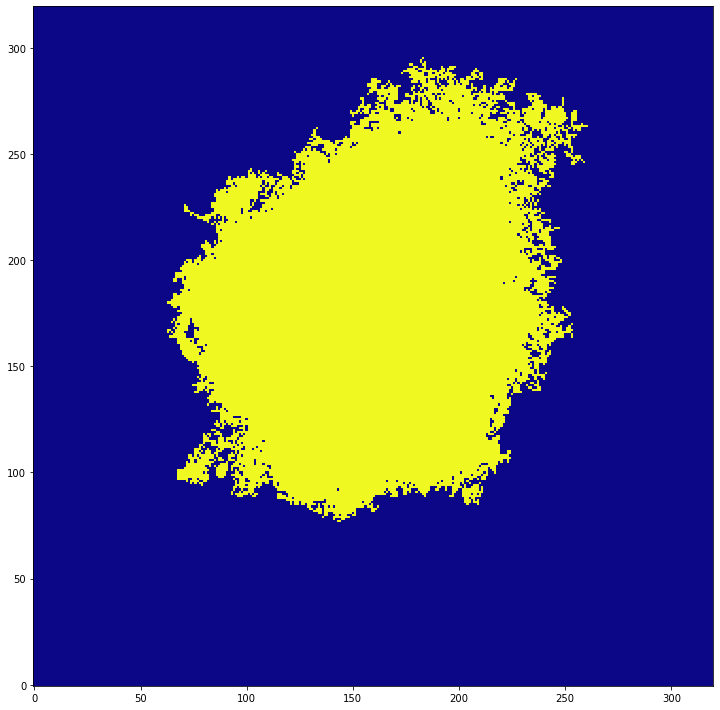 I. SEGMENTATION
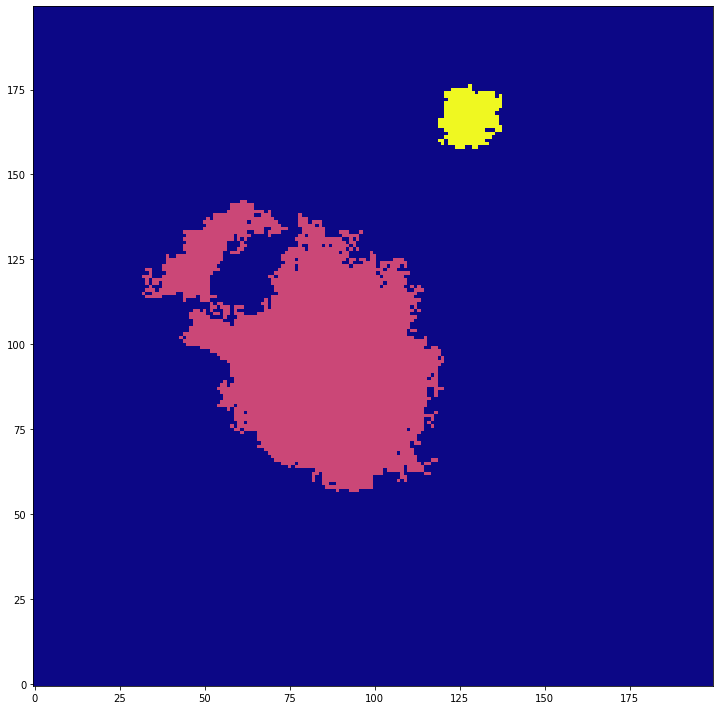 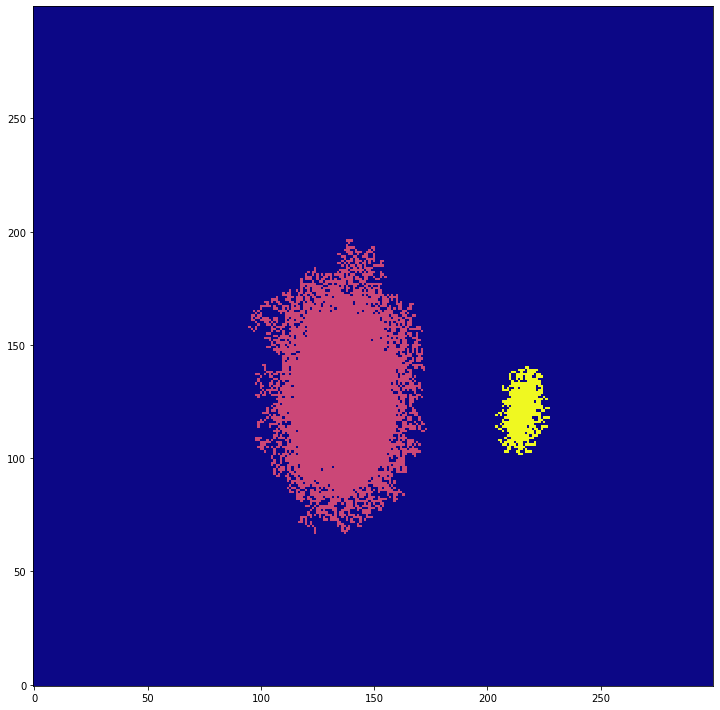 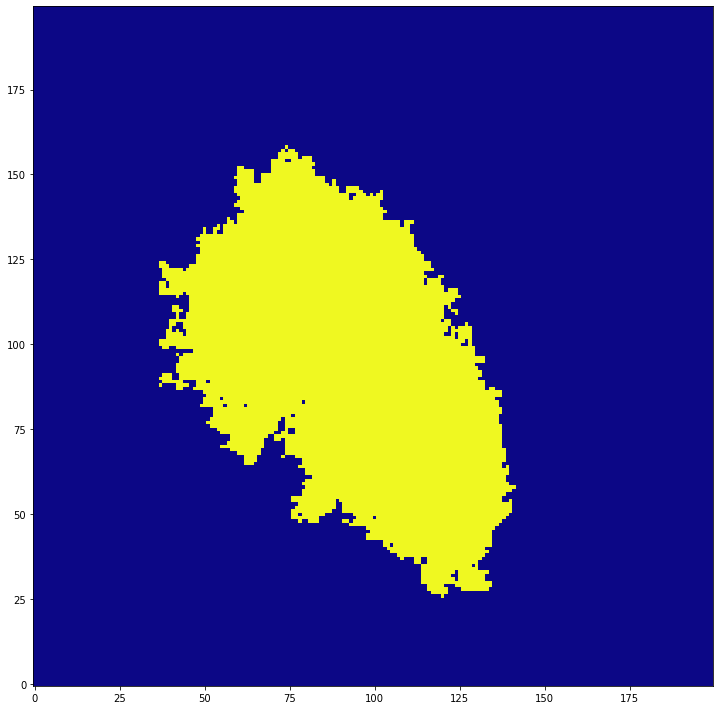 [Speaker Notes: We go through a segmentation process in which we use the pixel brightness to define different regions more concentrated with stars]
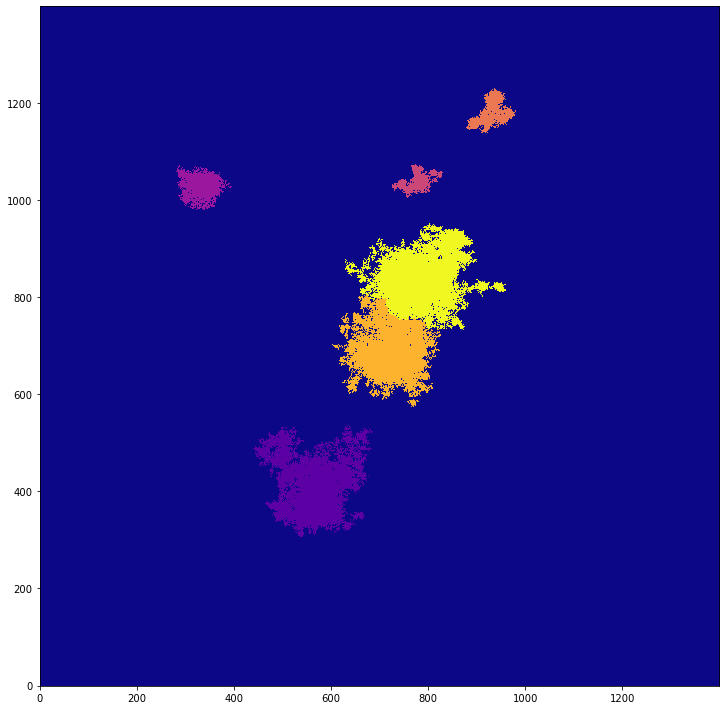 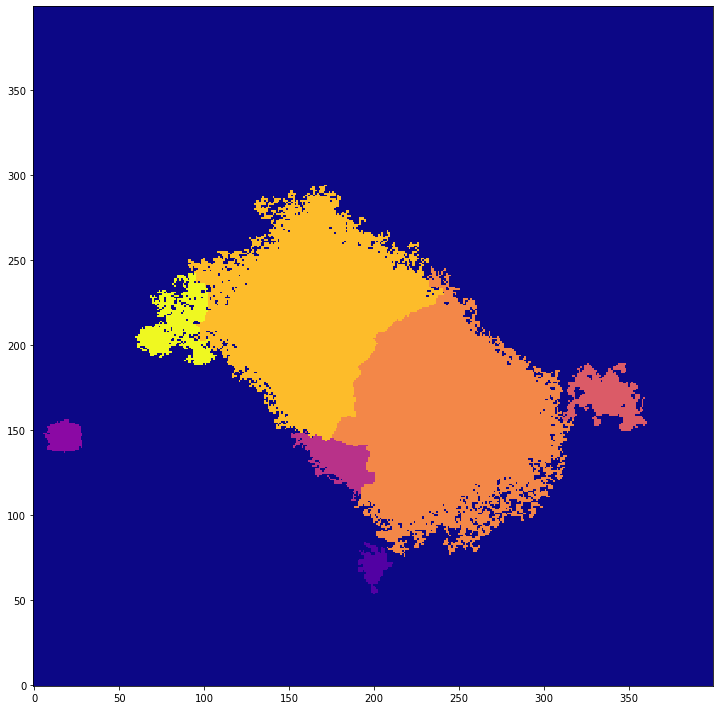 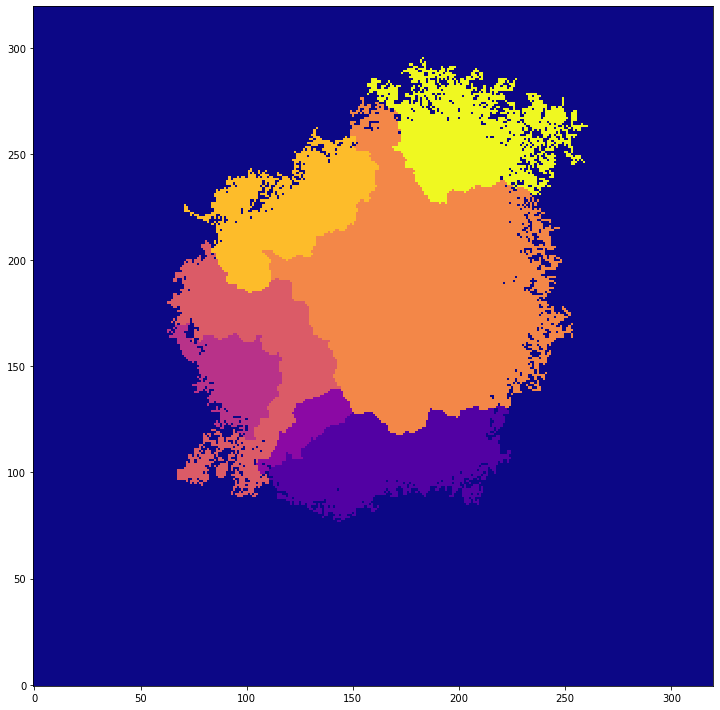 II. DEBLENDING
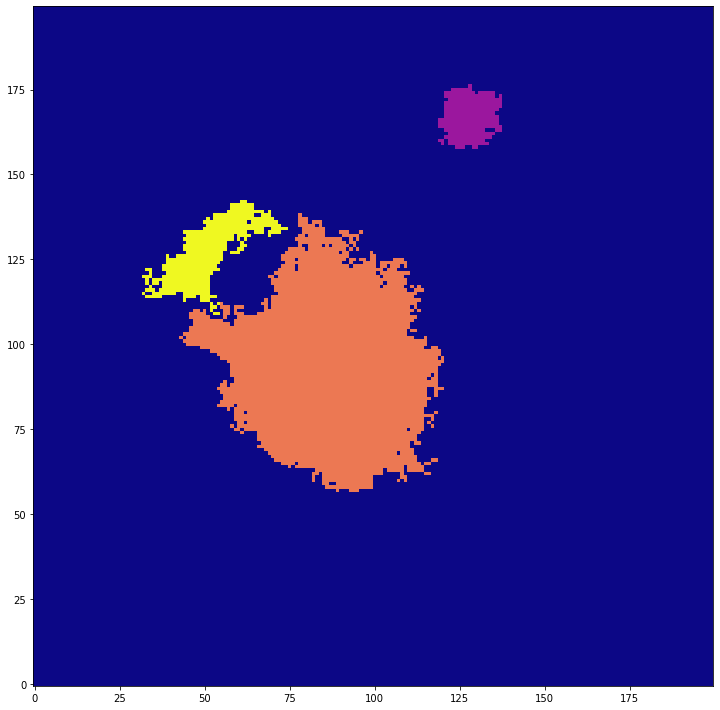 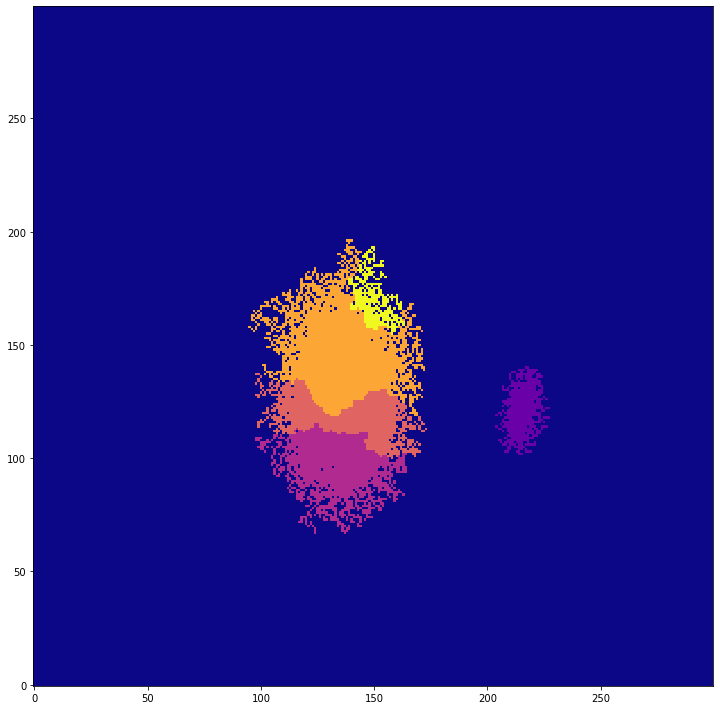 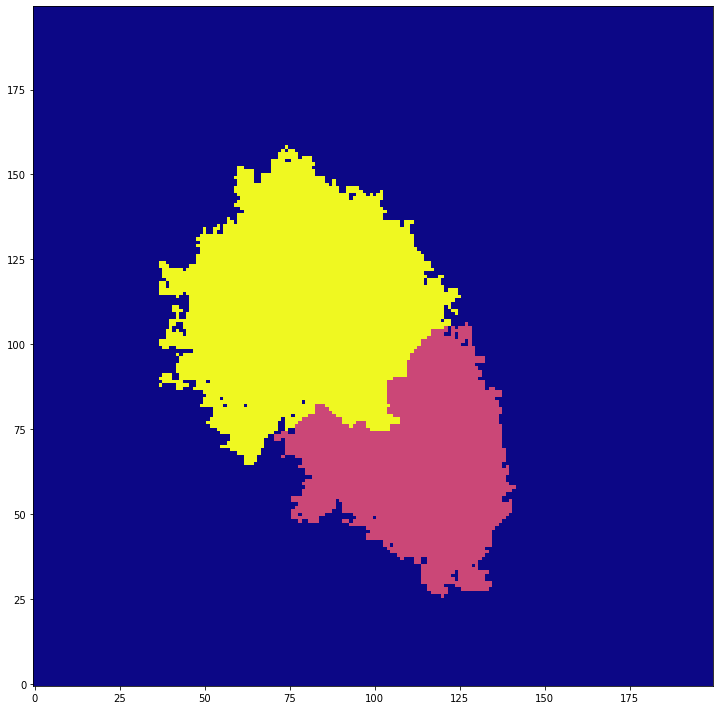 [Speaker Notes: With these, we further define them by breaking them up through accounting for stellar complex overlap]
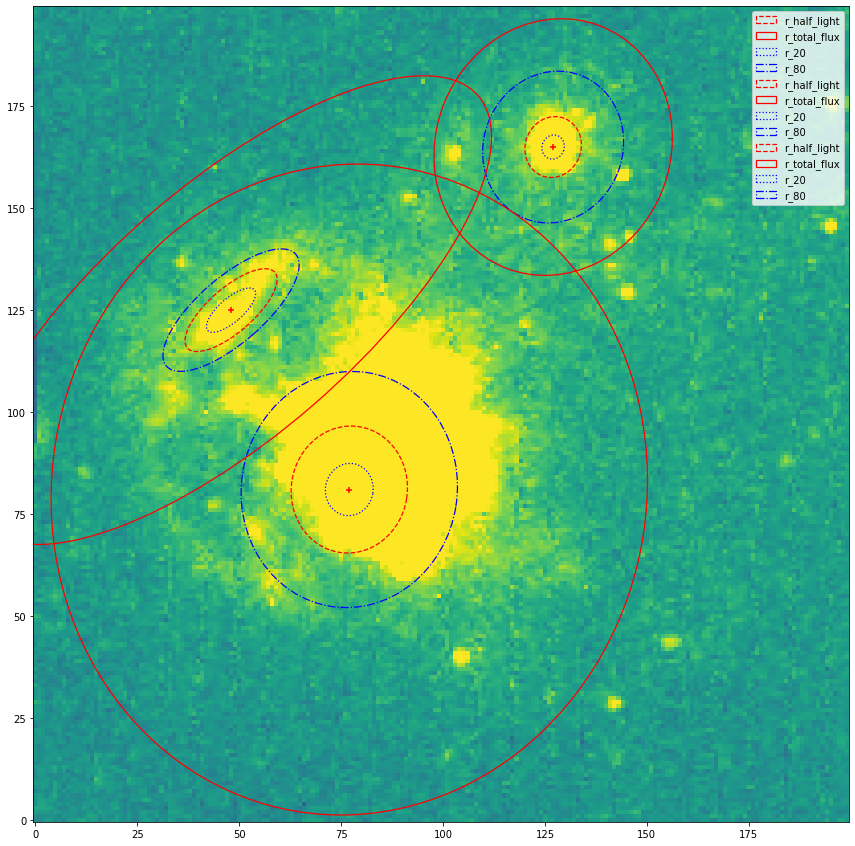 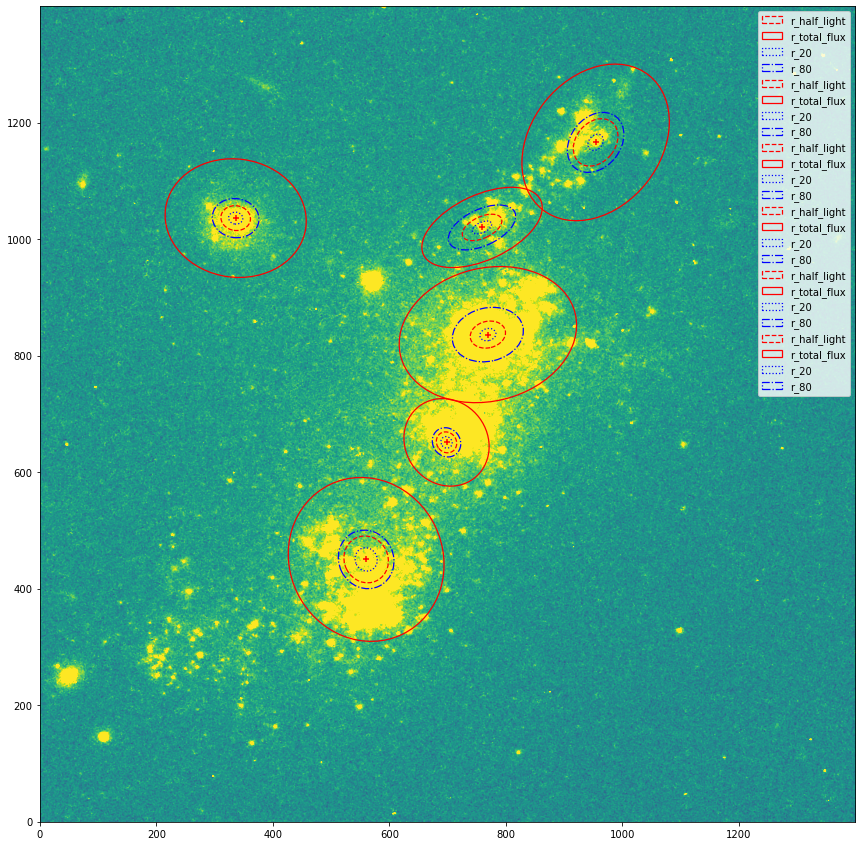 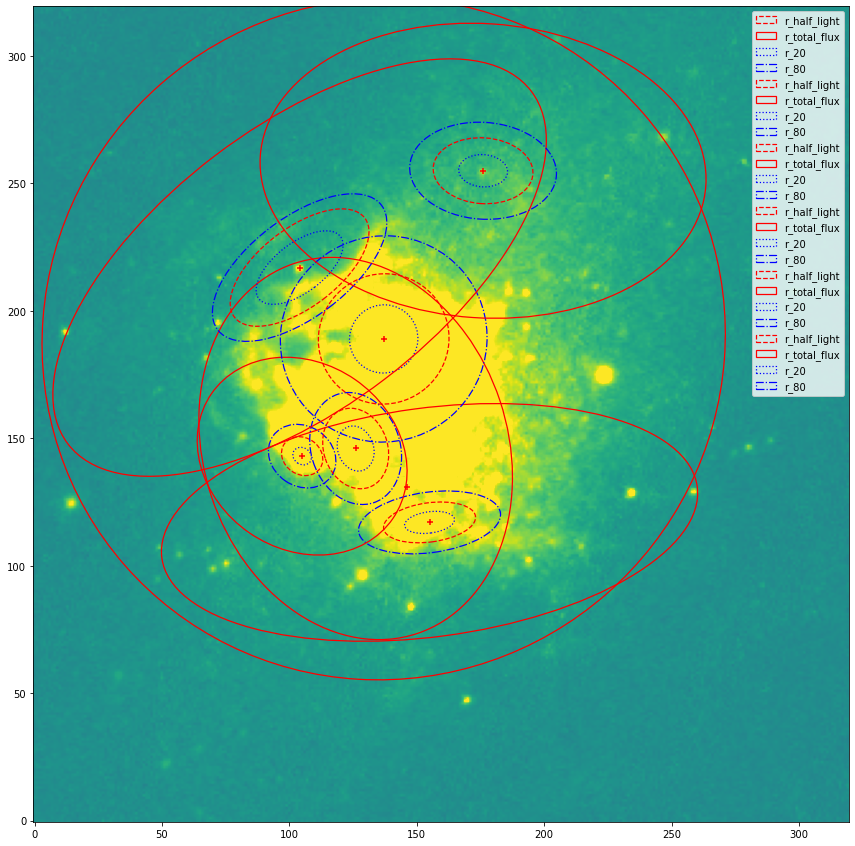 III. SETTING THE APERTURE
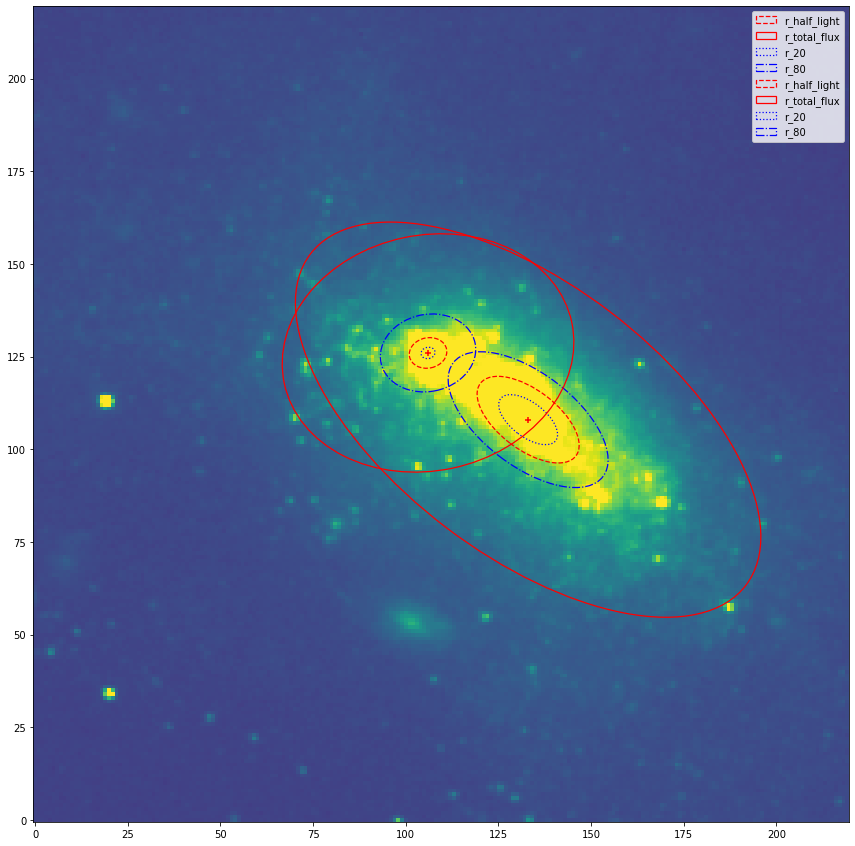 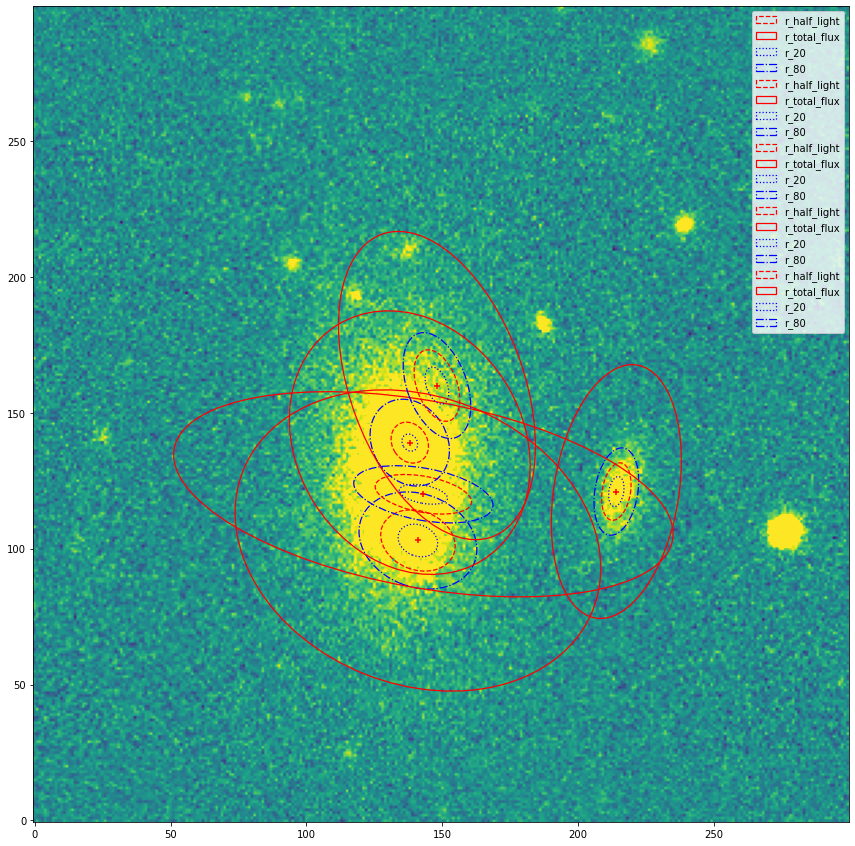 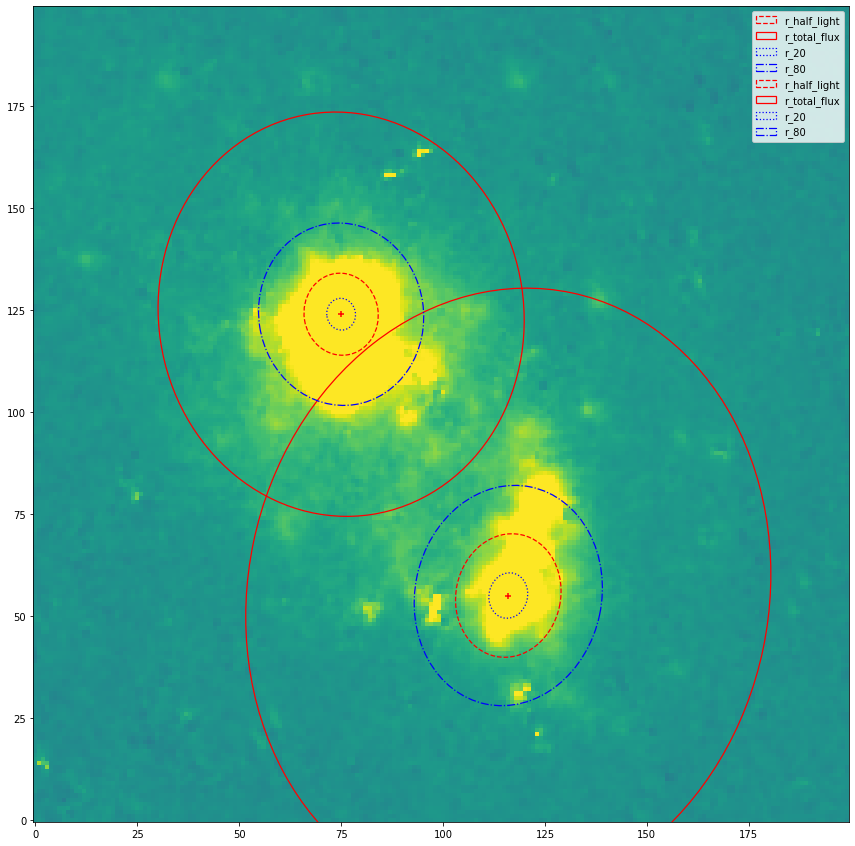 [Speaker Notes: Now it becomes a question how we establish a radius or a cutout region for each sc. The shortcut for this would be to approximate a radius, draw a circle around each sc and call that our sc region. This is pretty inconsistent and as a result there can be significant variation across scs in one galaxy or even across galaxies. To resolve this I utilized the Petrosian radius method. This takes into account a galaxy’s flux (due to brightness) to establish radii at 20%, 50%, 80% and 100% the full flux.]
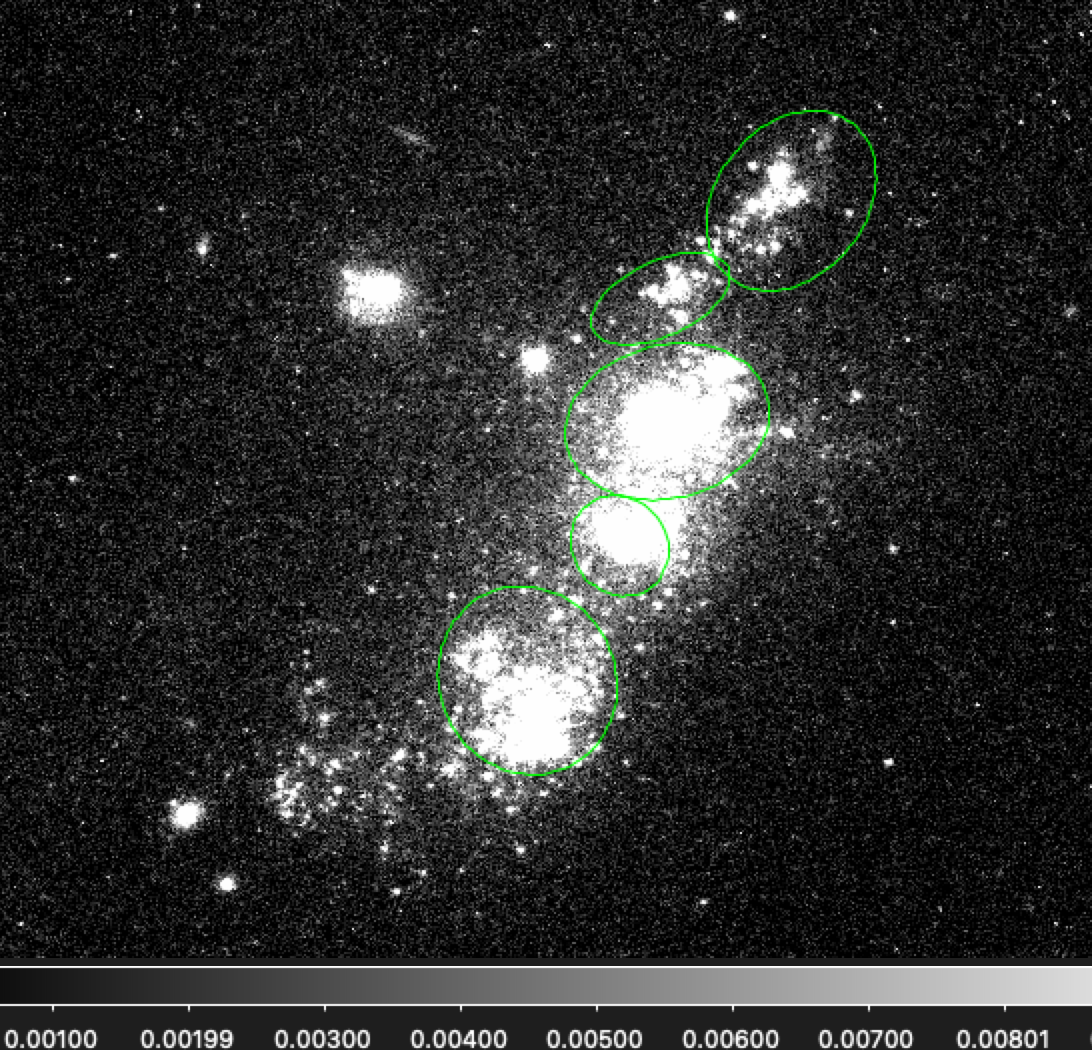 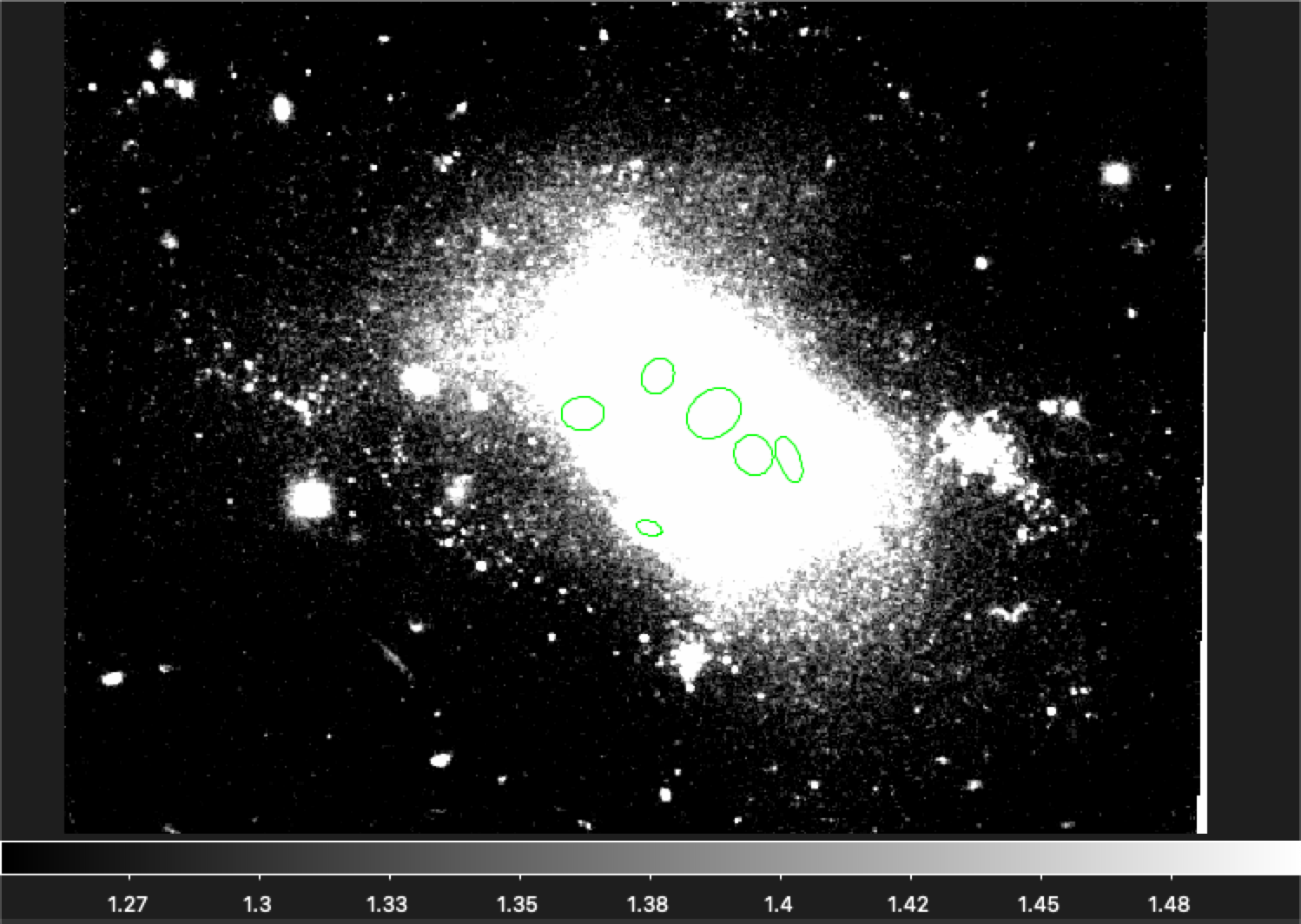 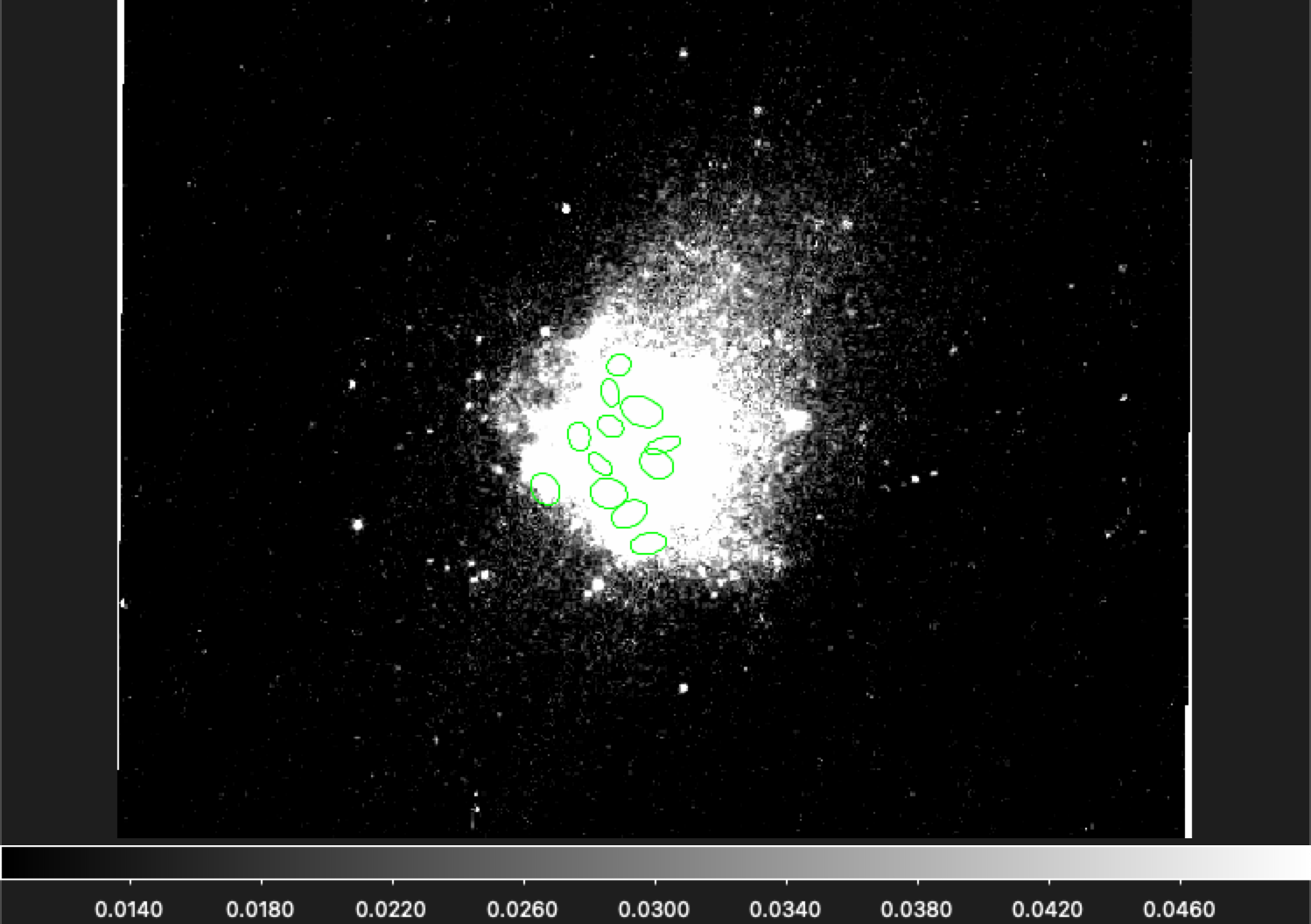 III. EXTRACTING REGIONS
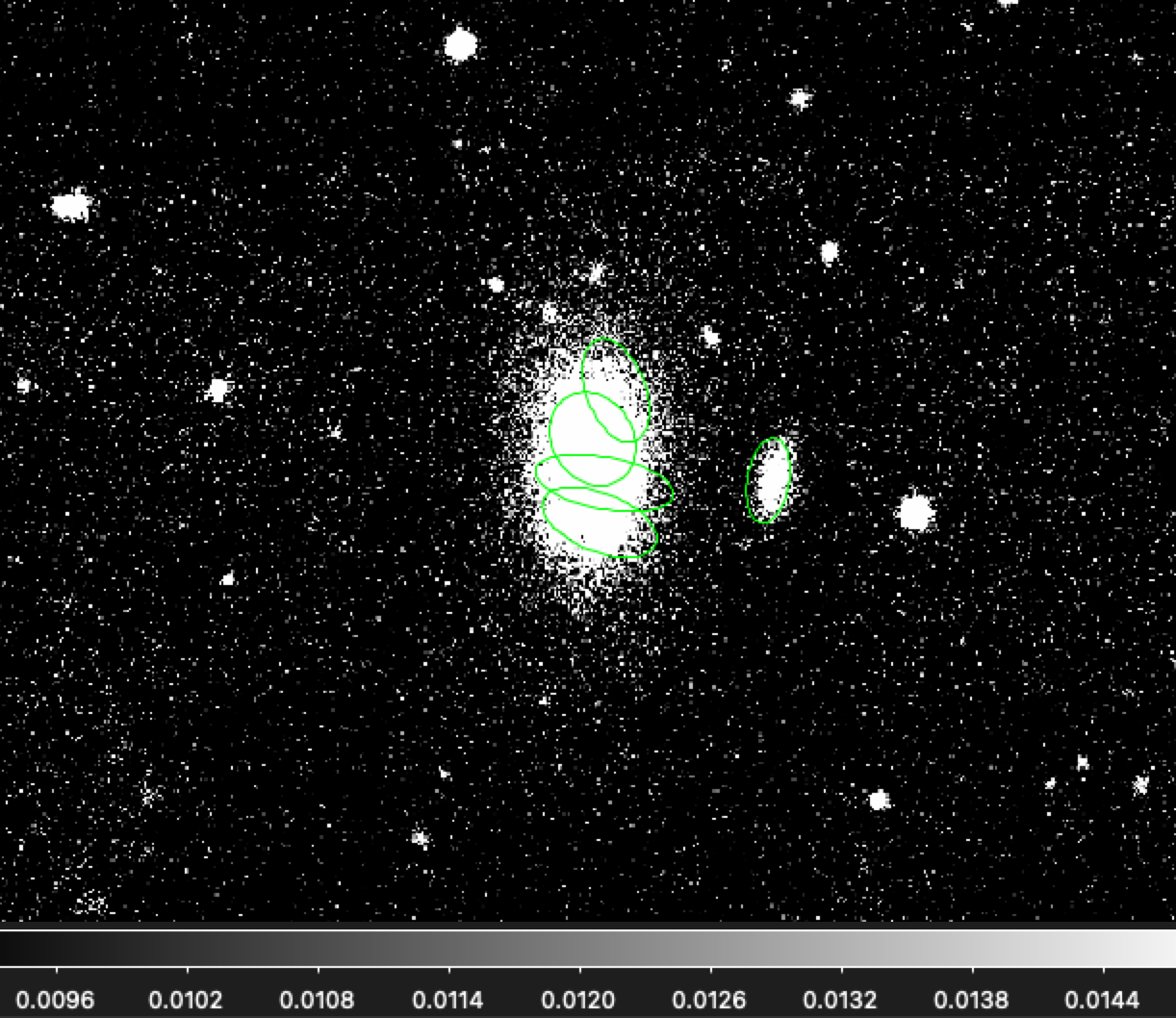 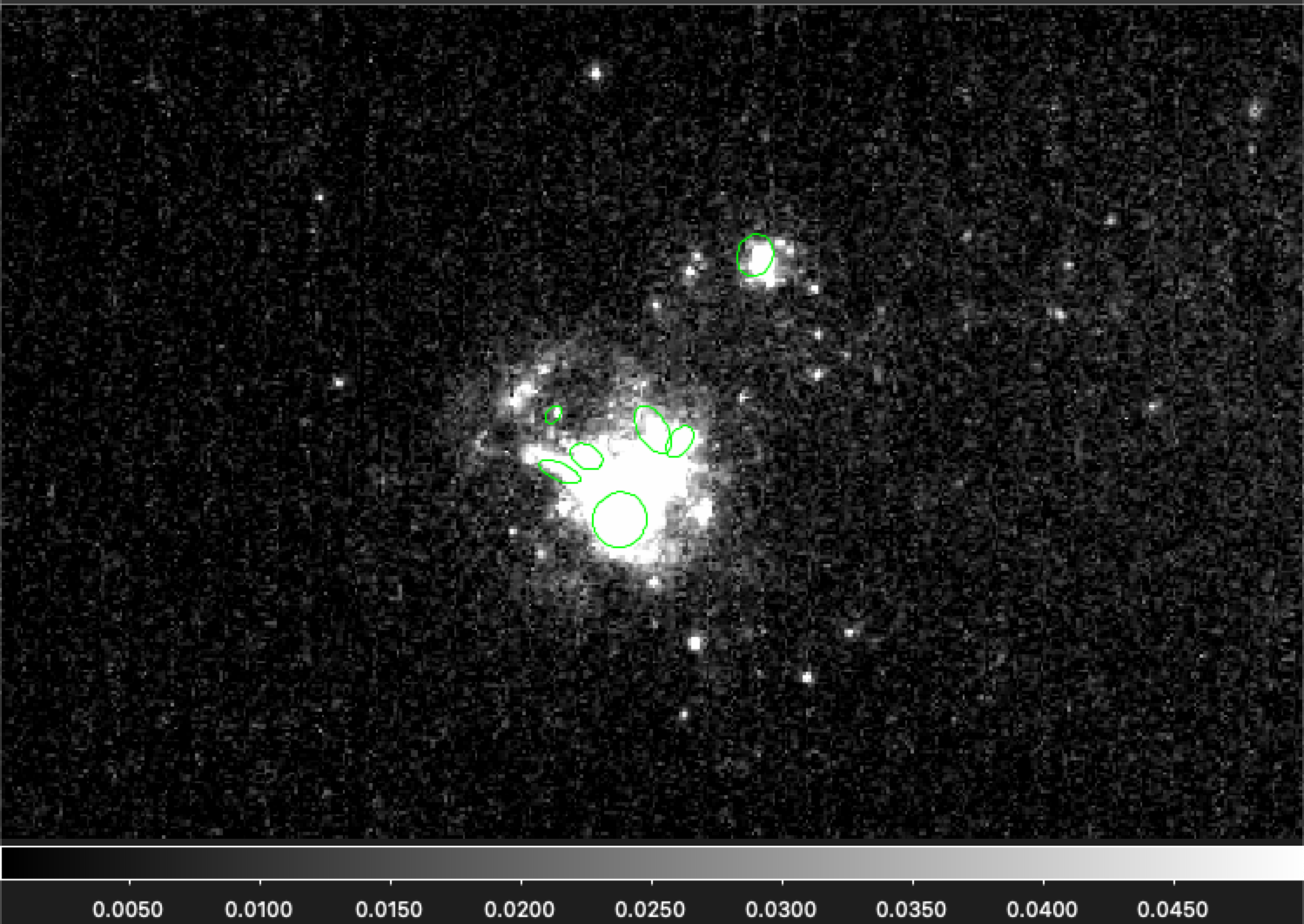 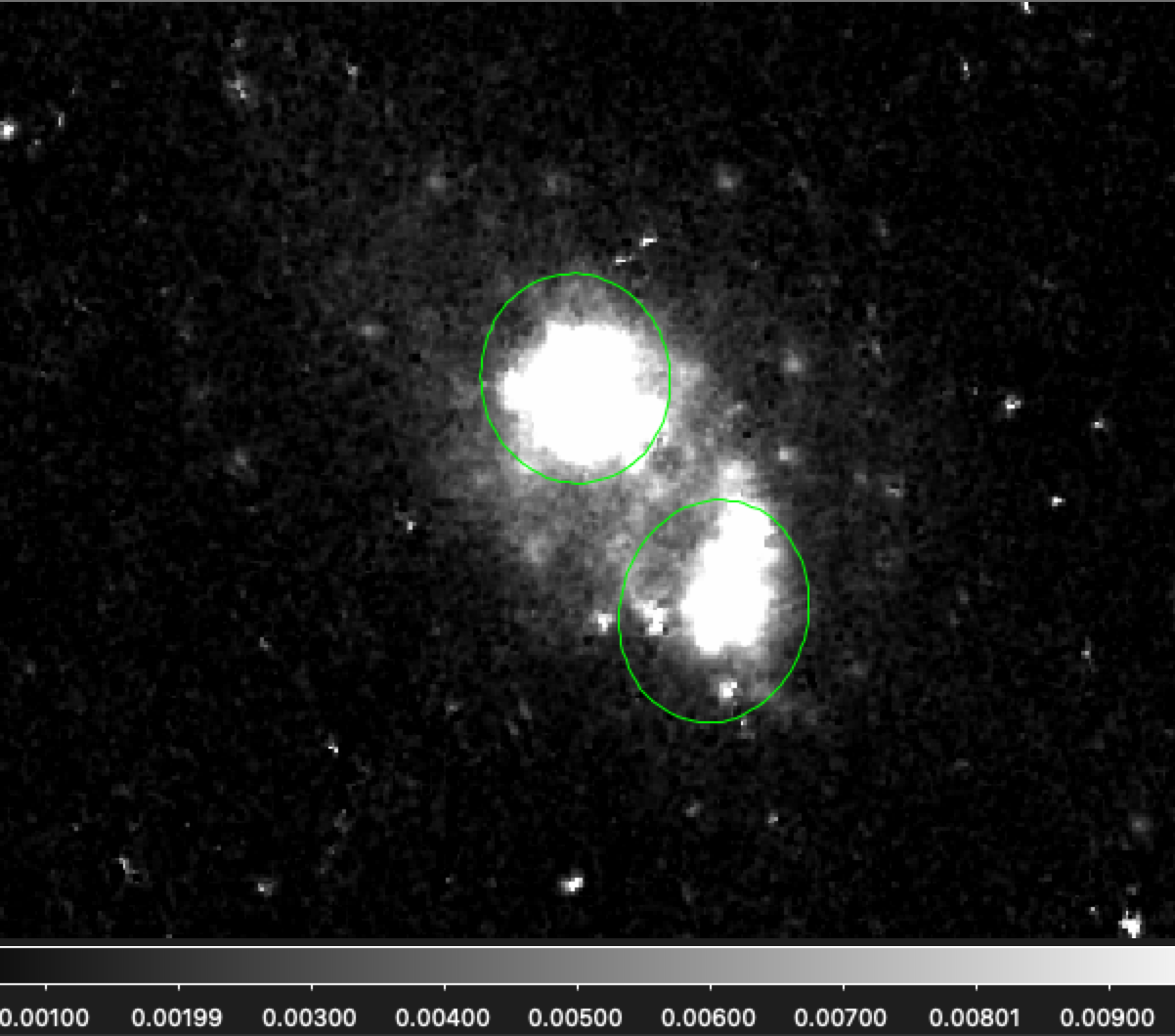 [Speaker Notes: CHANGE IT TO SEGMENTED AND DEBLENDED REGIONS (repeating this process for these new, refined regions]
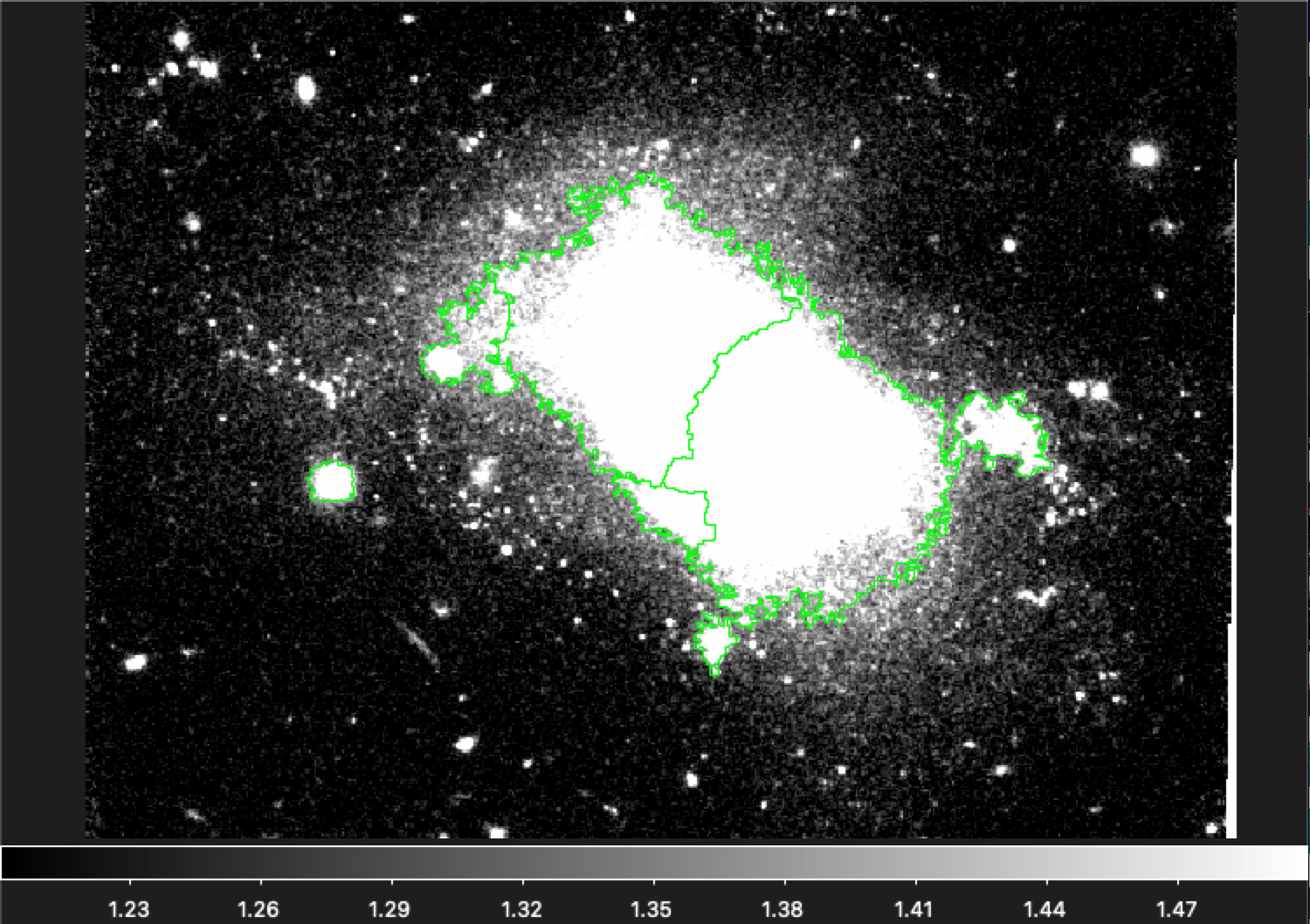 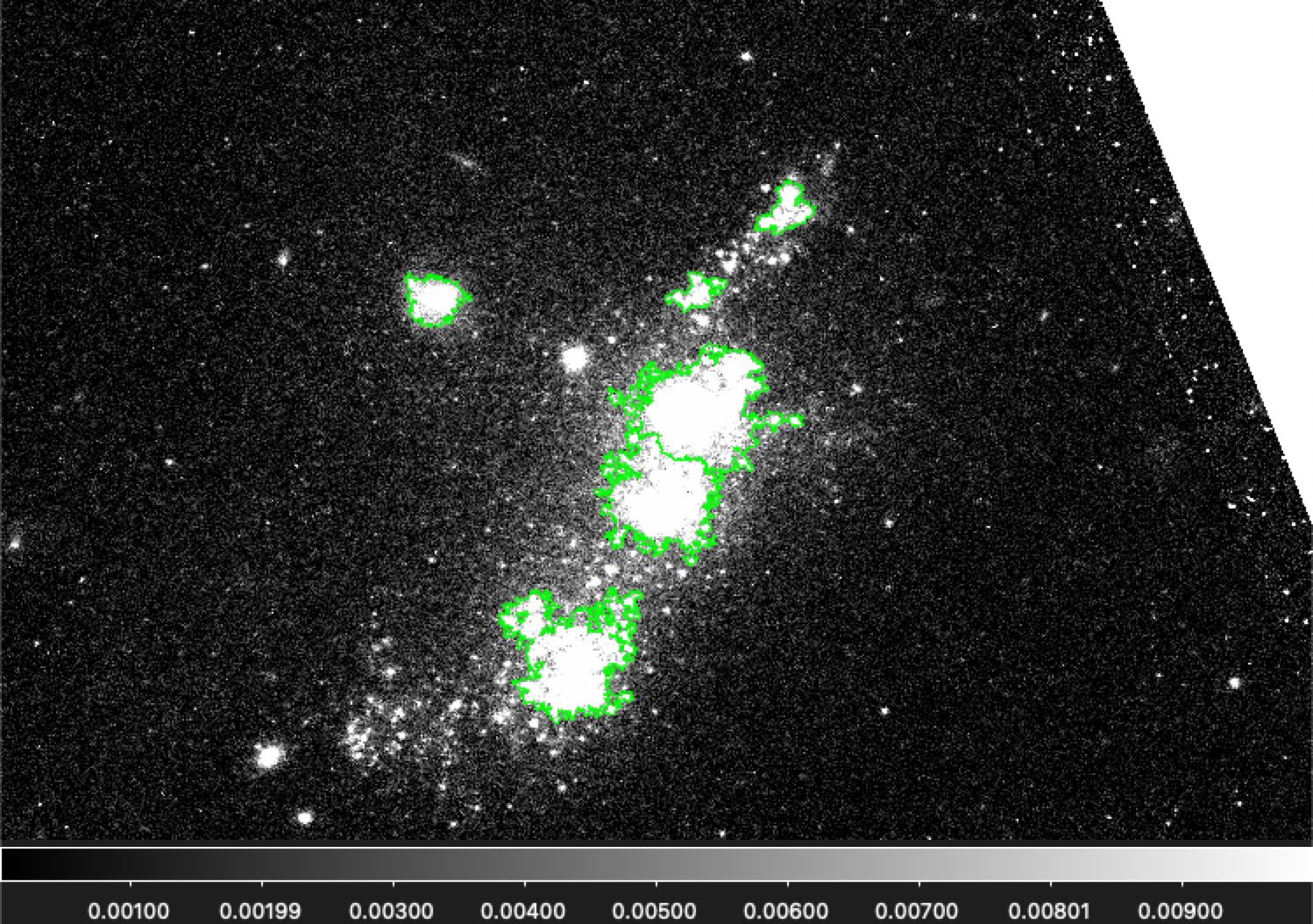 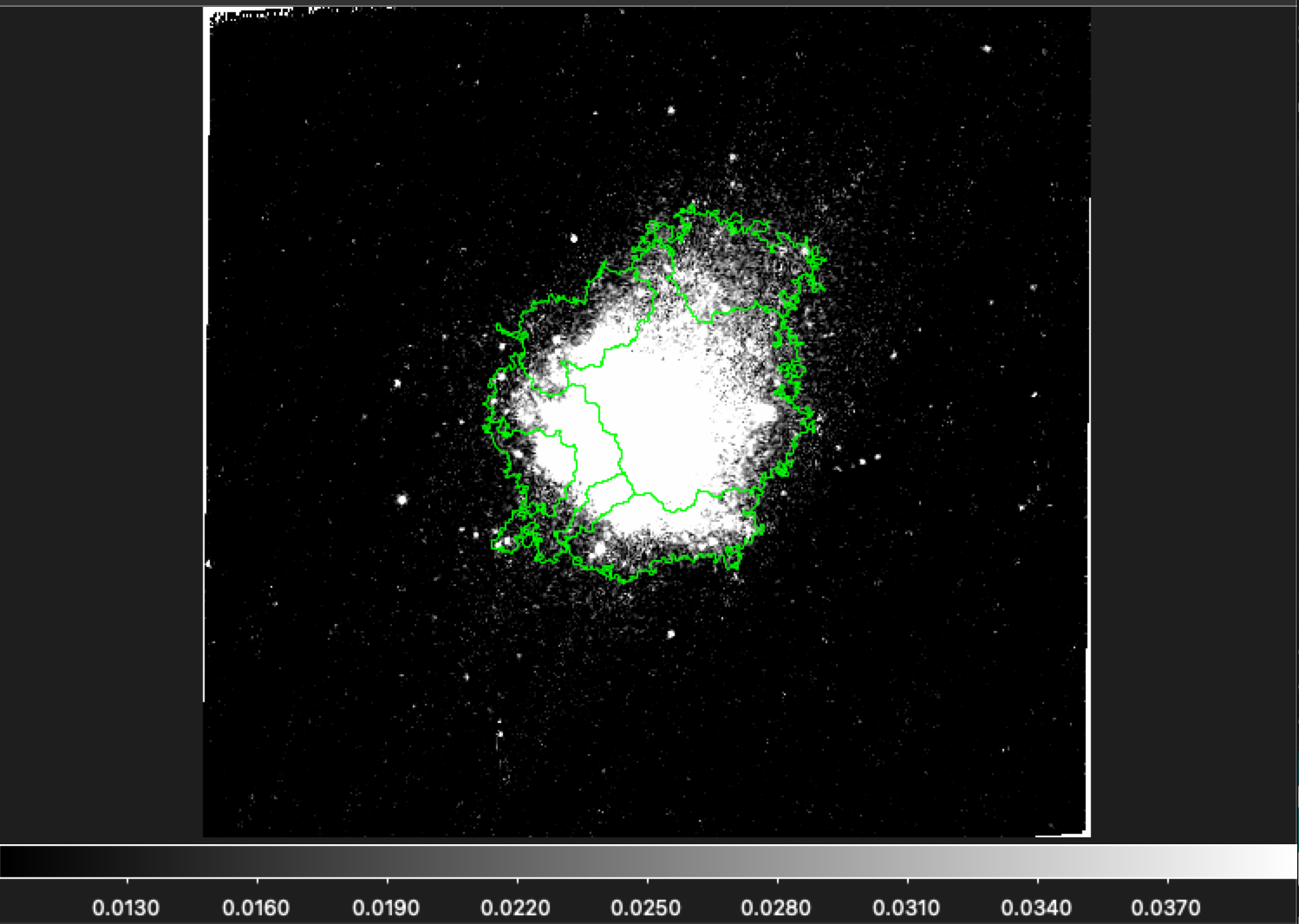 III. EXTRACTING REGIONS
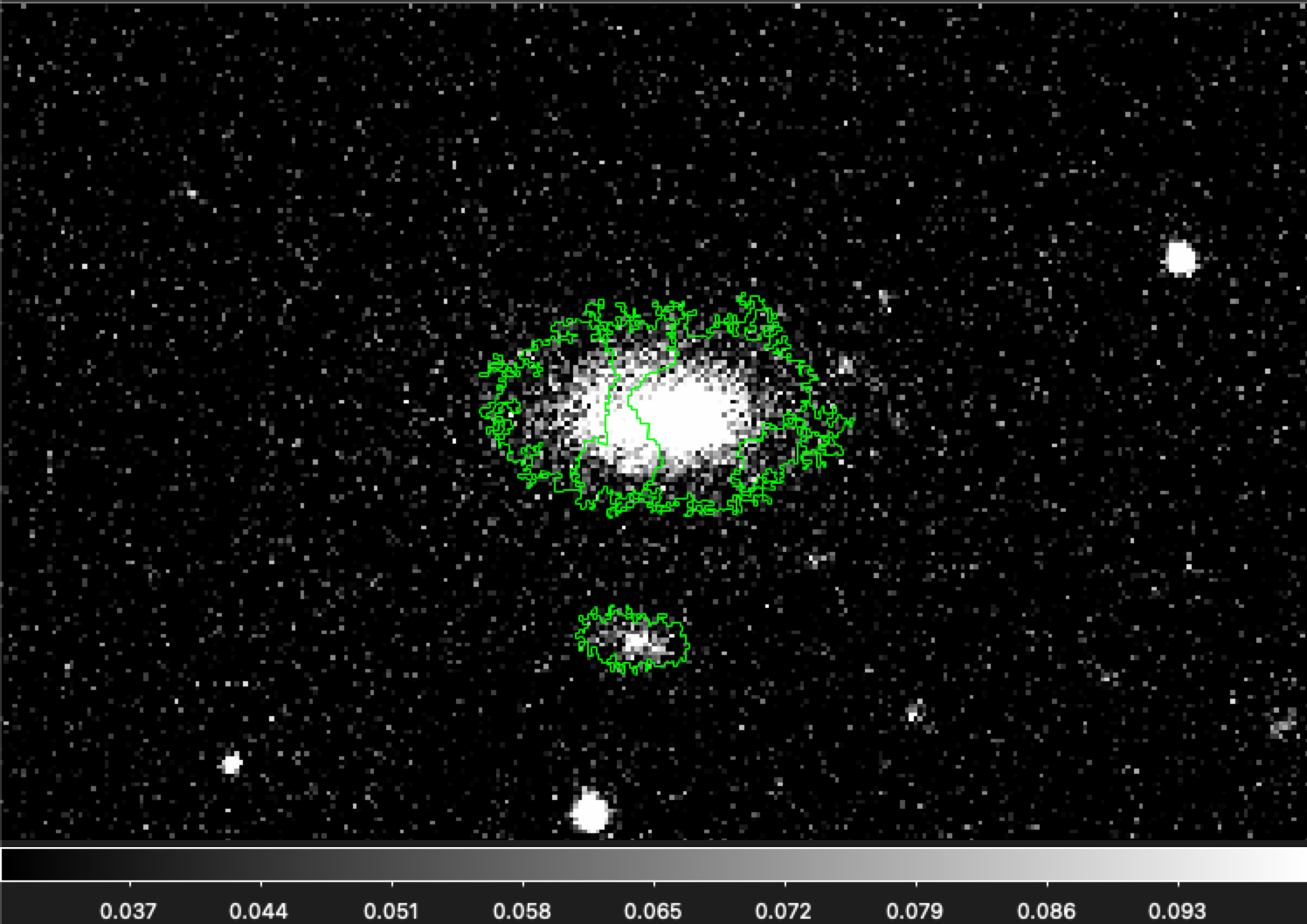 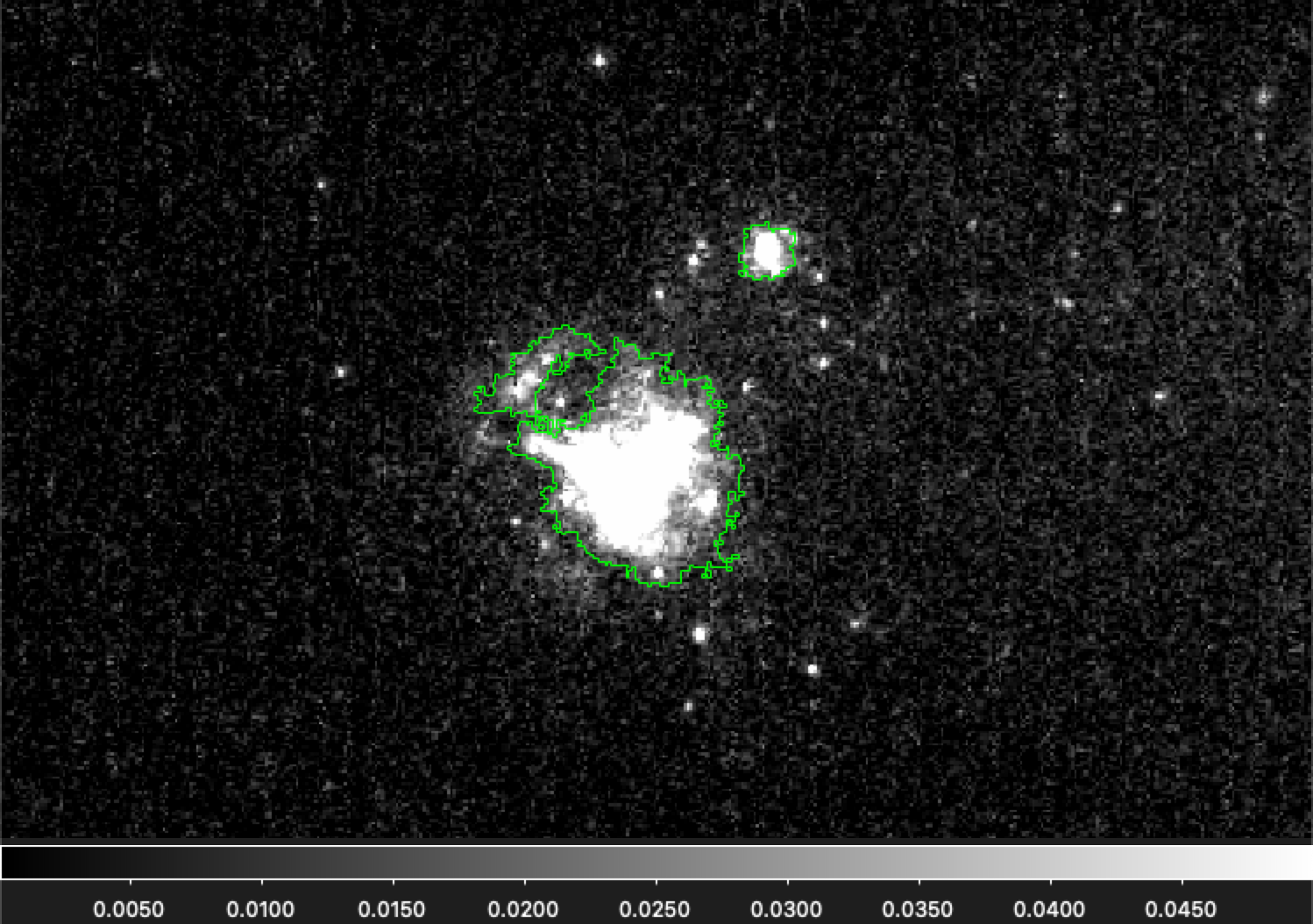 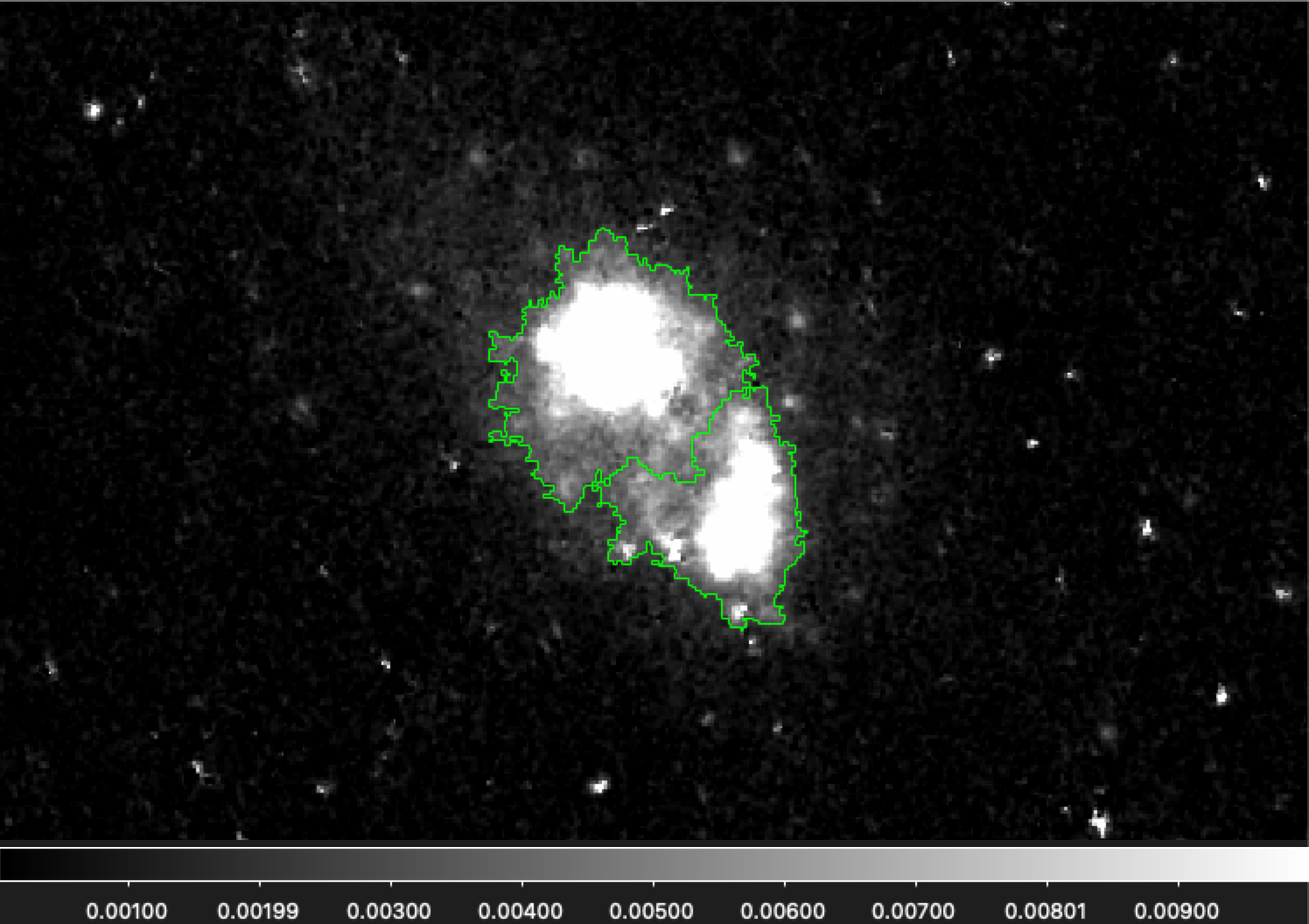 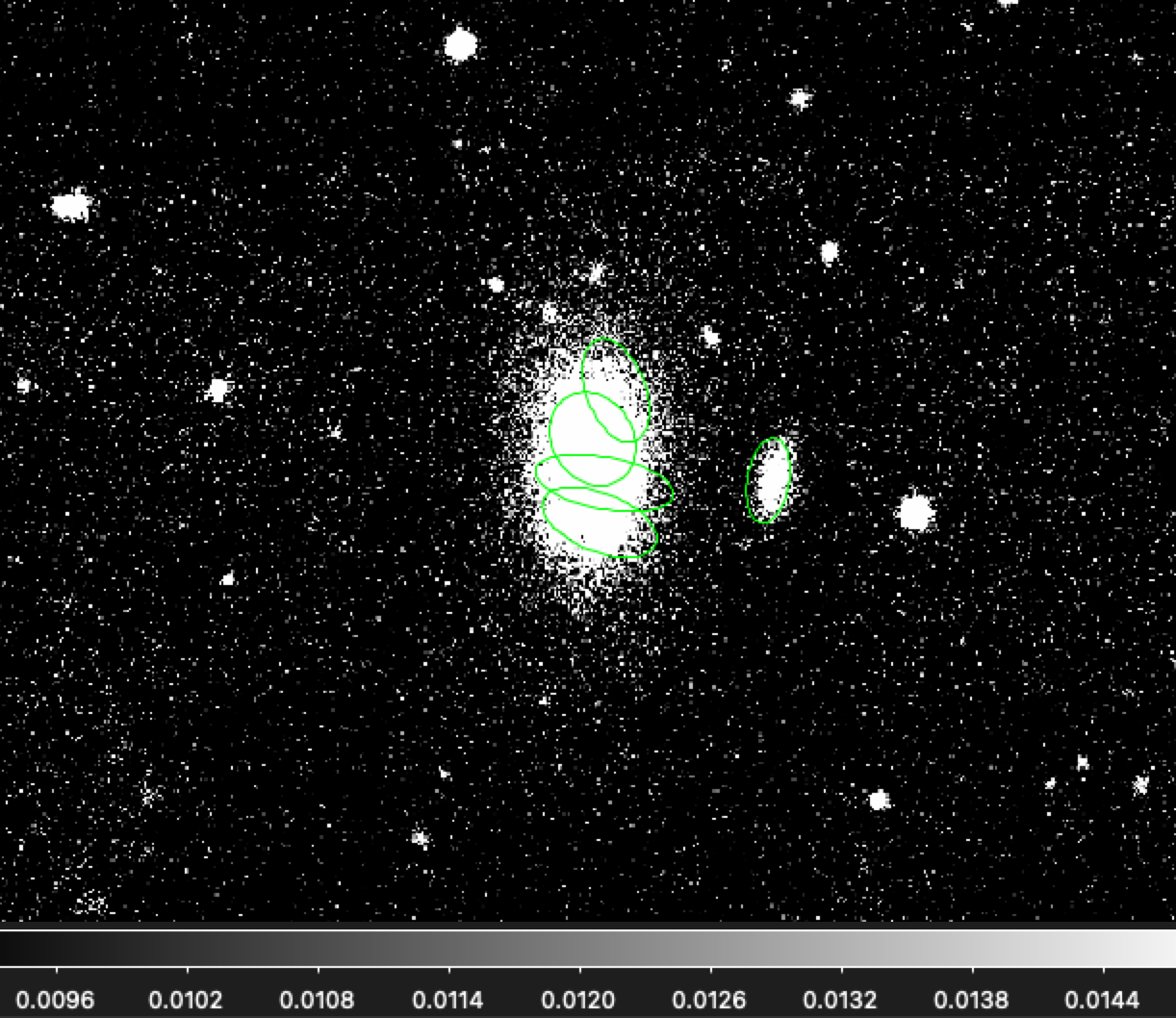 [Speaker Notes: CHANGE IT TO SEGMENTED AND DEBLENDED REGIONS (repeating this process for these new, refined regions]
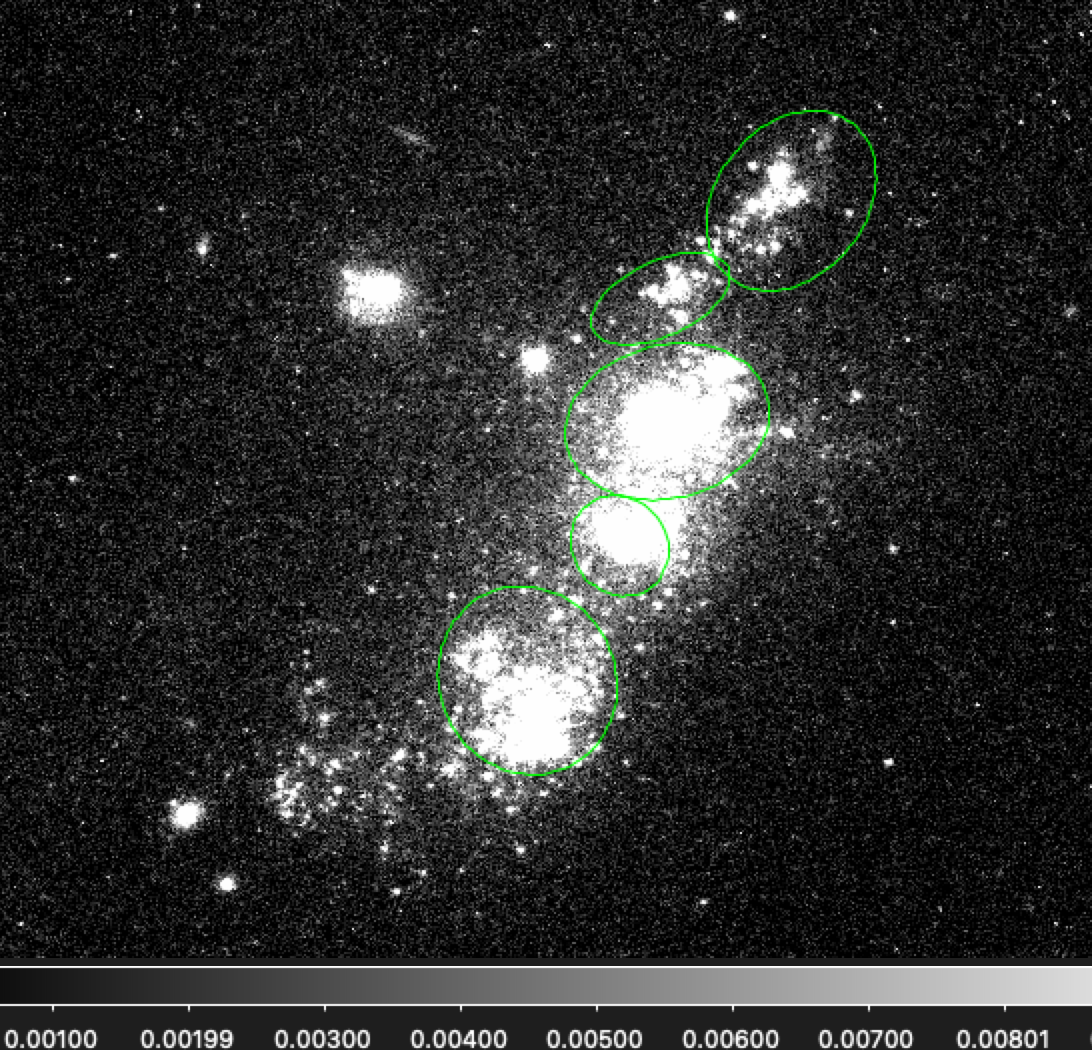 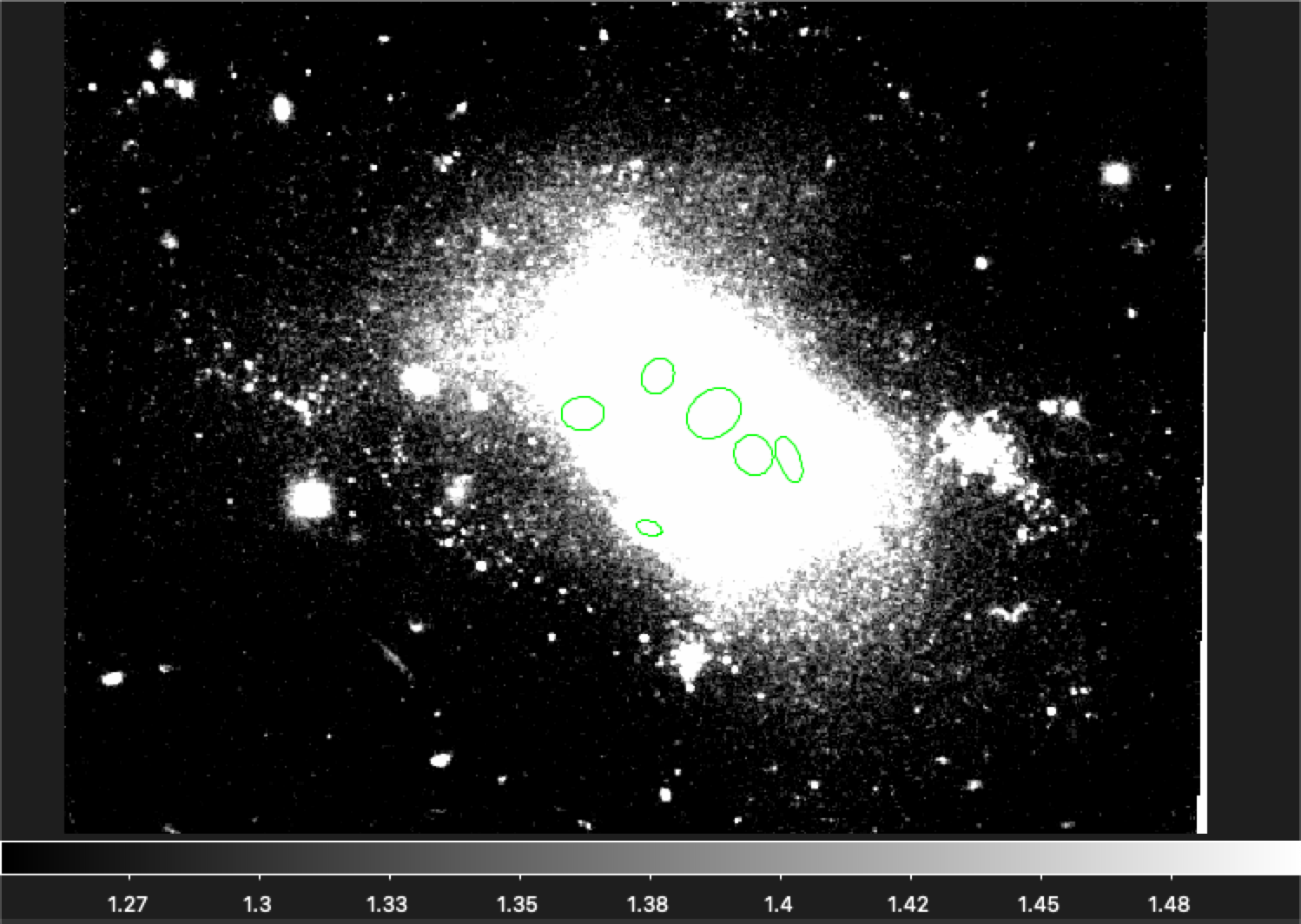 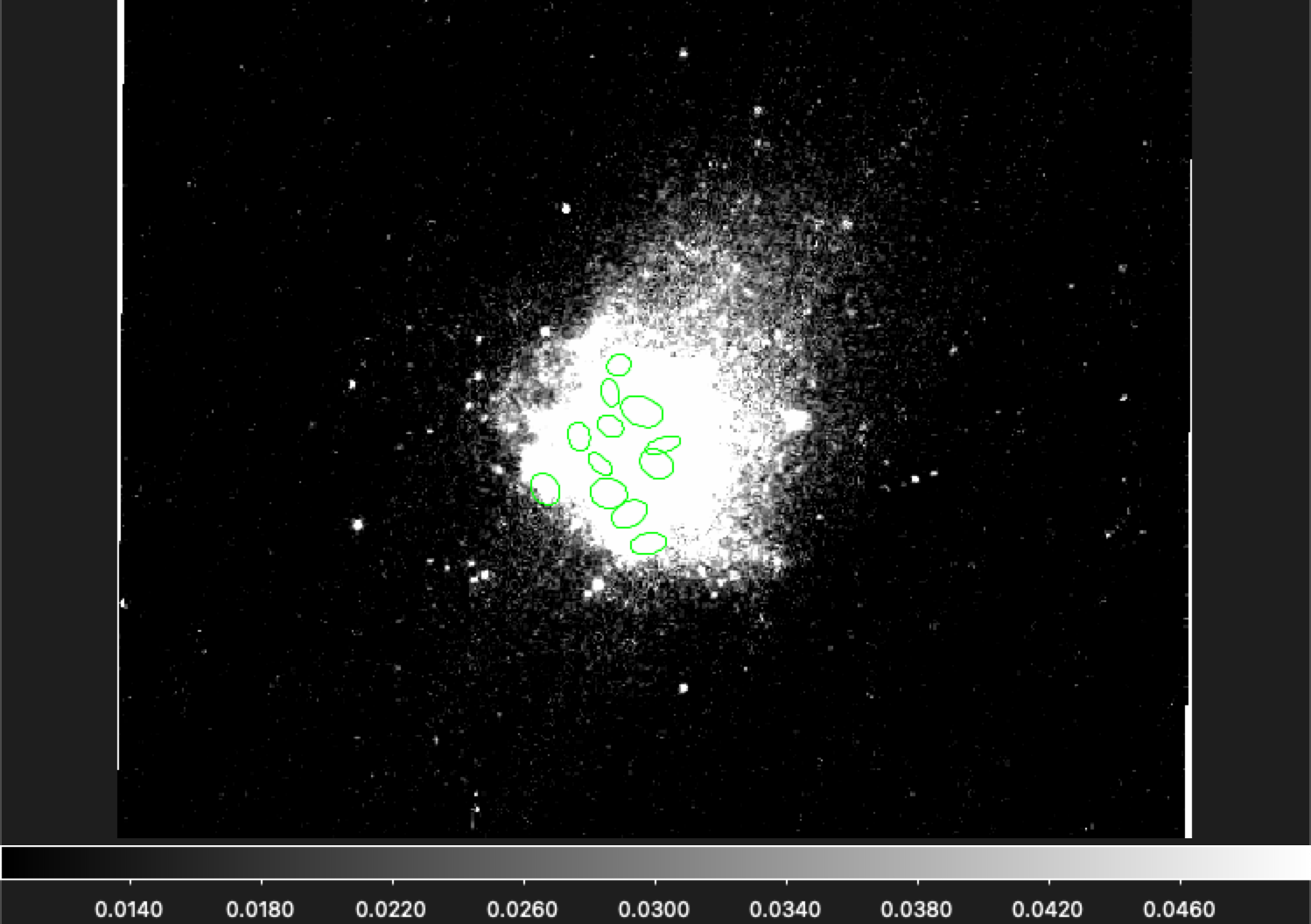 III. EXTRACTING REGIONS
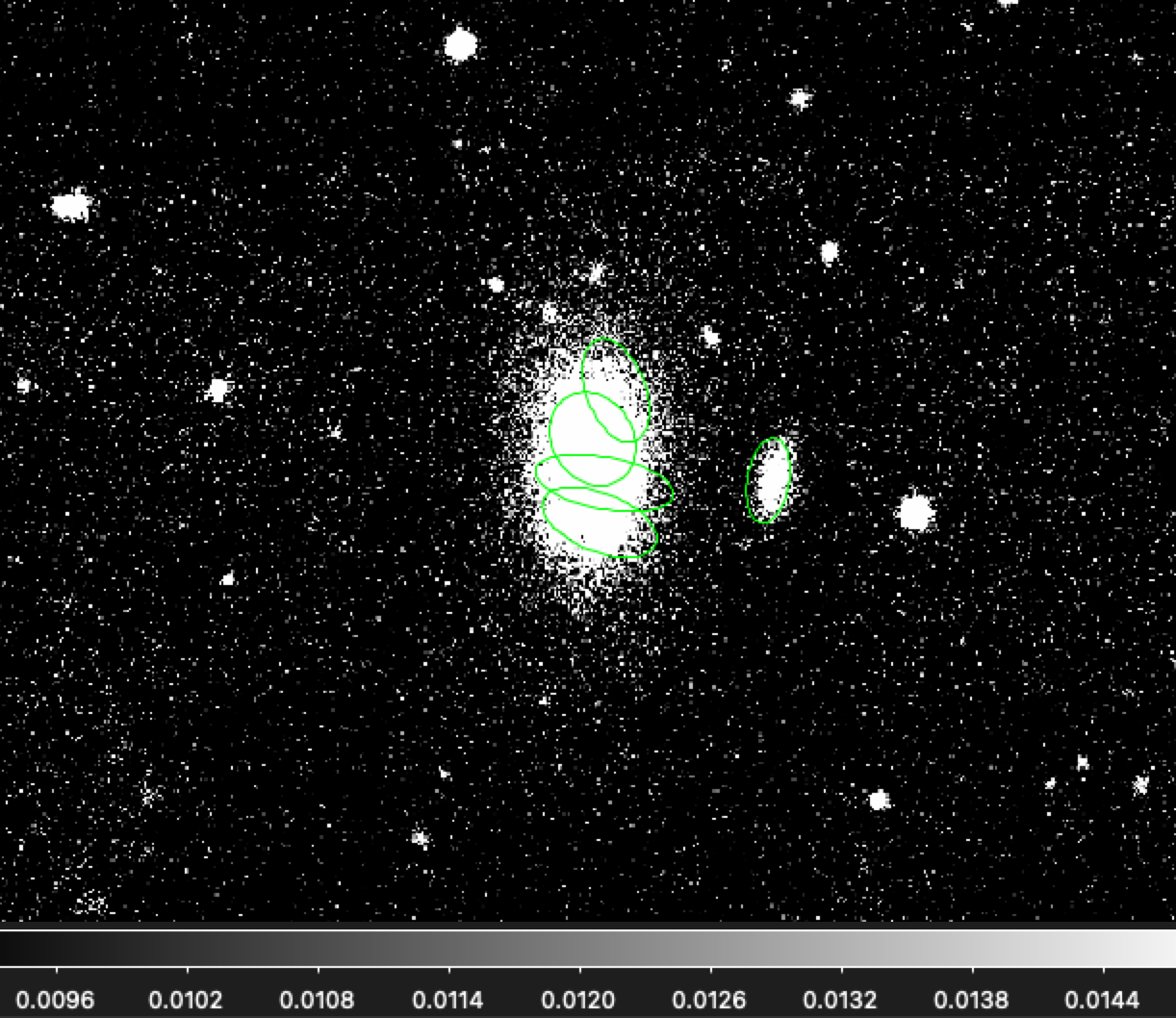 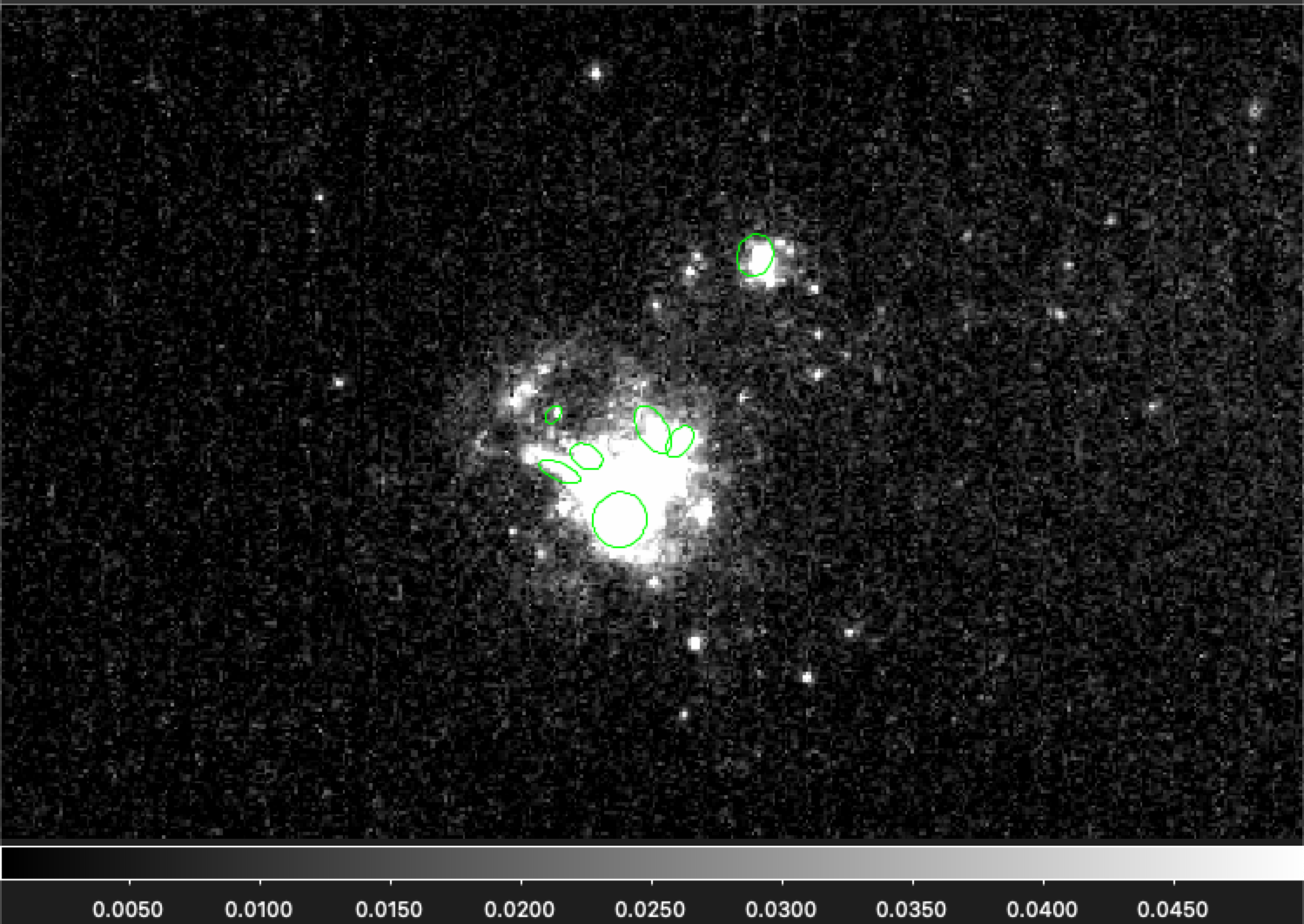 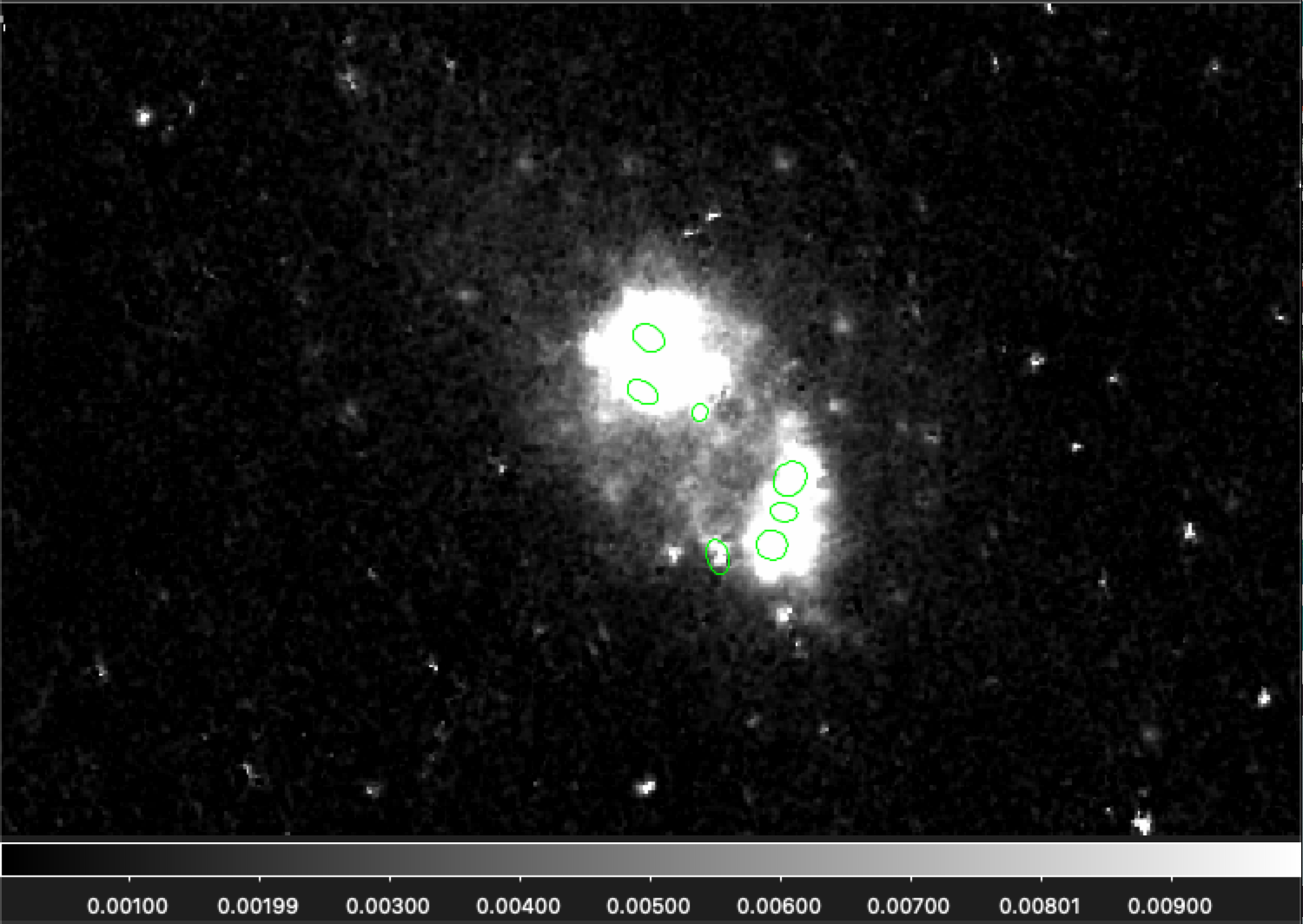 [Speaker Notes: CHANGE IT TO SEGMENTED AND DEBLENDED REGIONS (repeating this process for these new, refined regions]
DATA PROCESSING: EXTRACTING THE REGION AND SPECTRUM
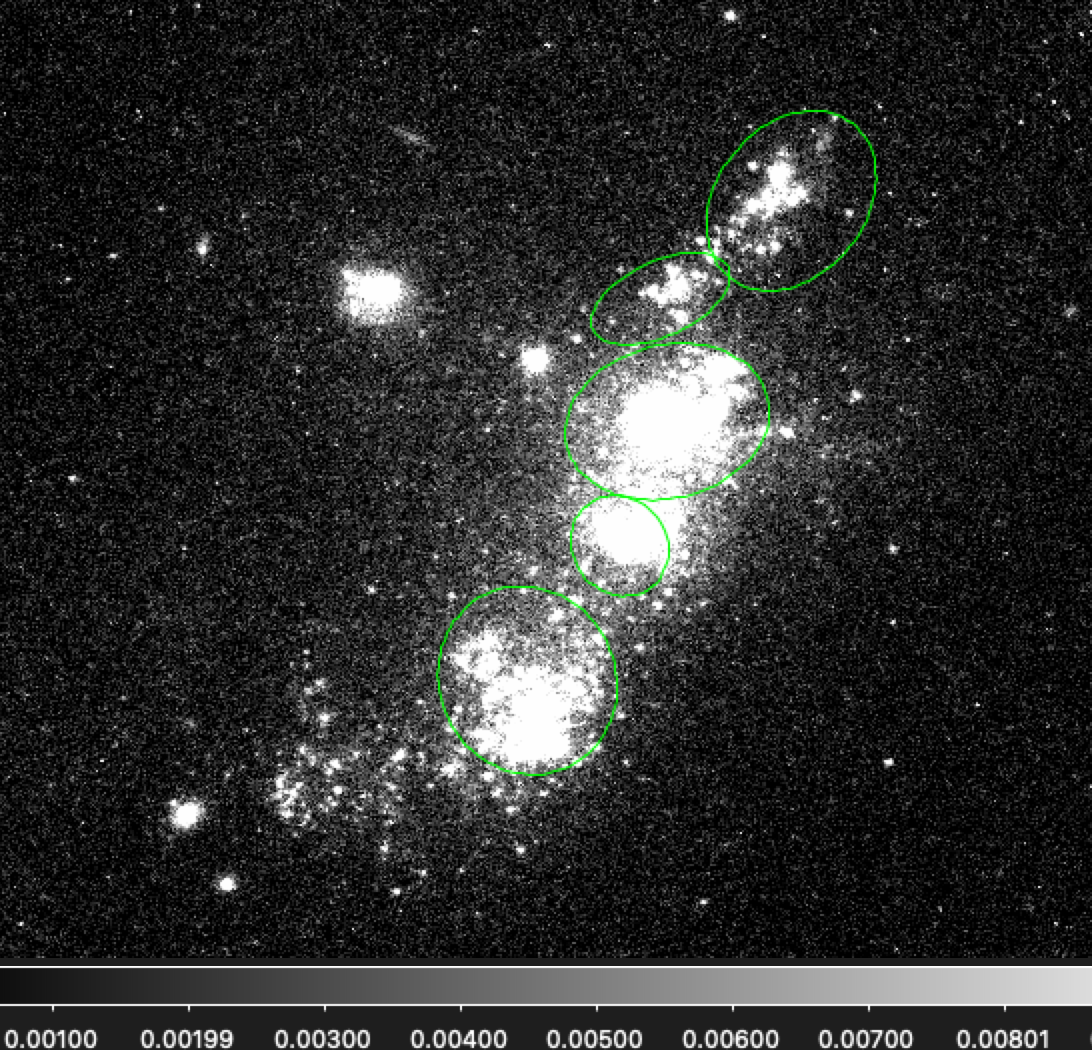 4000 ly
[Speaker Notes: Zooming in, this is J1238 with its stellar complexes identified and marked at a radius given by 80% of the total flux, once again derived from the Petrosian radius.]
DATA PROCESSING: EXTRACTING THE REGION AND SPECTRUM
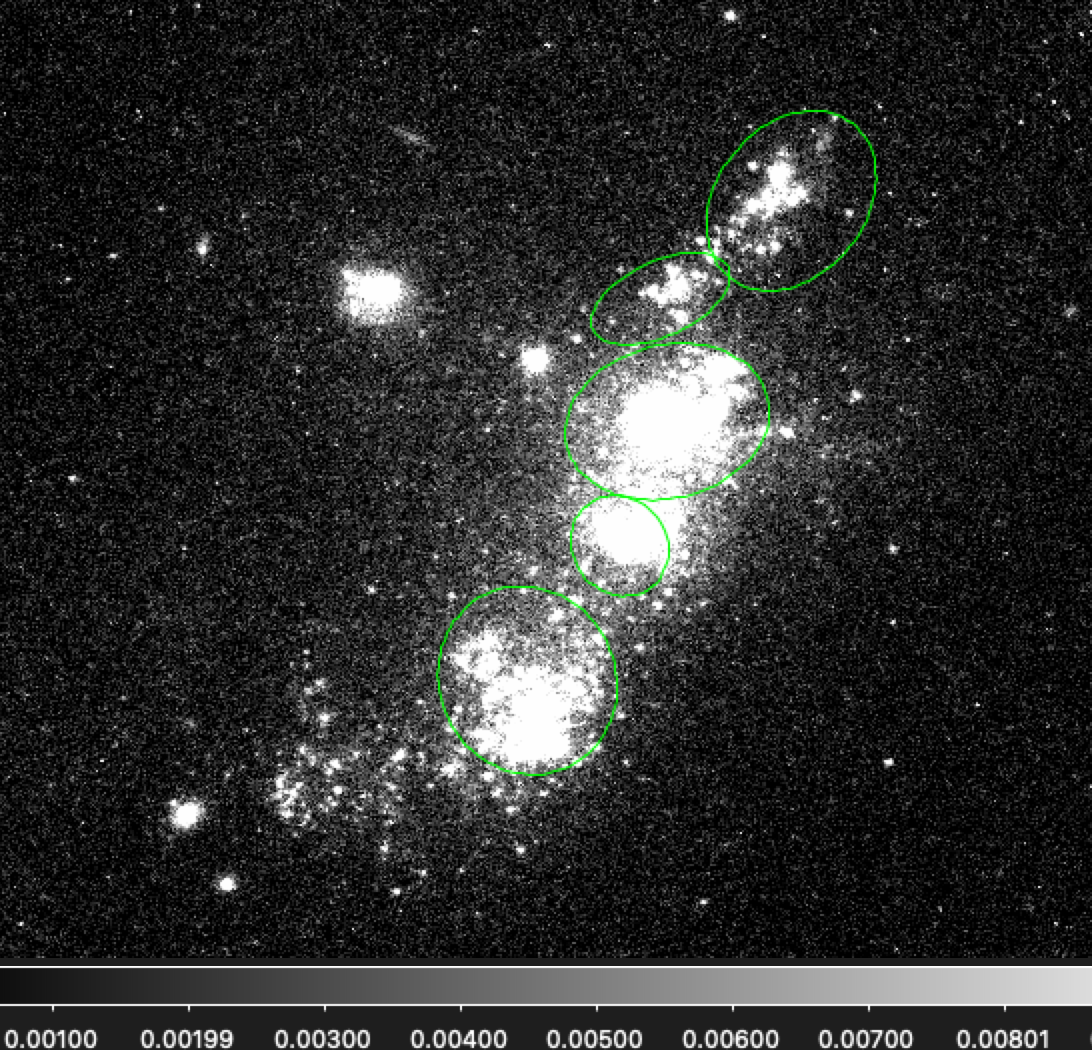 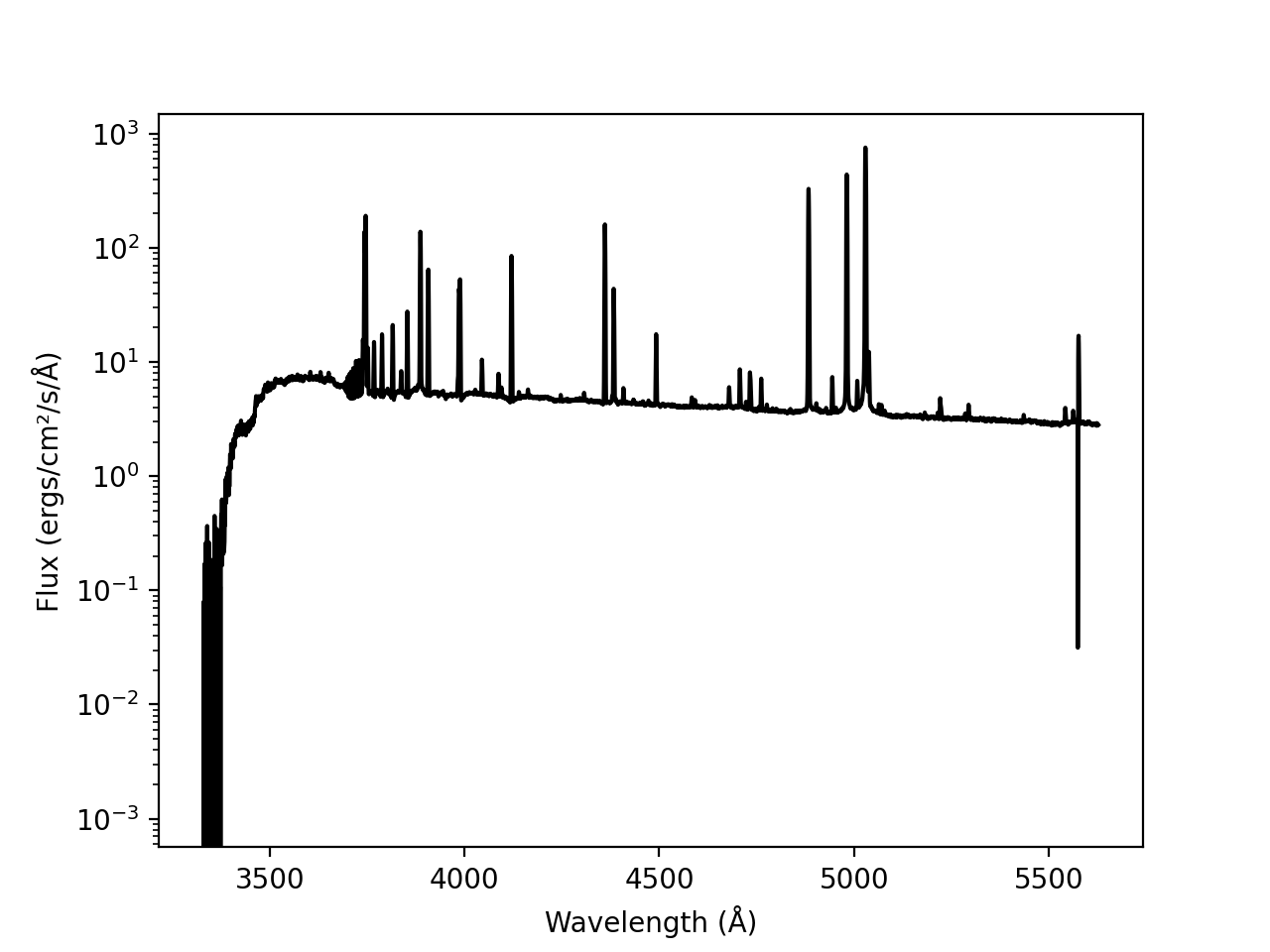 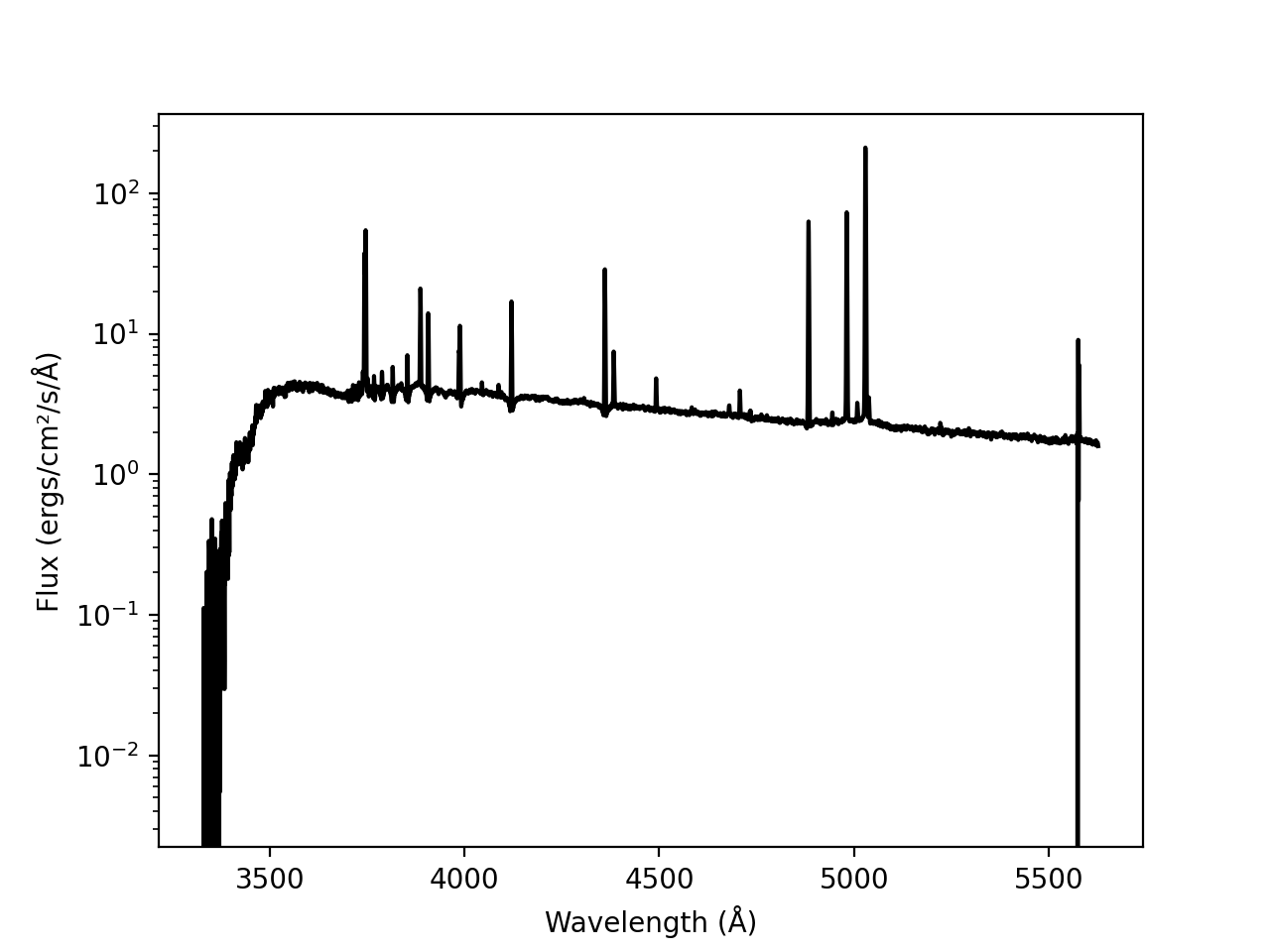 4000 ly
[Speaker Notes: For the different scs identified we then extract their emission and absorption spectra from the keck cosmic web imager. This is an instrument that implements what is called integral field spectroscopy– \in other words, for every spatial element (called a spaxal) of the observed target there is a corresponding spectrum.for our two identified scs we extract the spectrum for each.]
DATA PROCESSING: OBSERVE THEIR SPECTRA
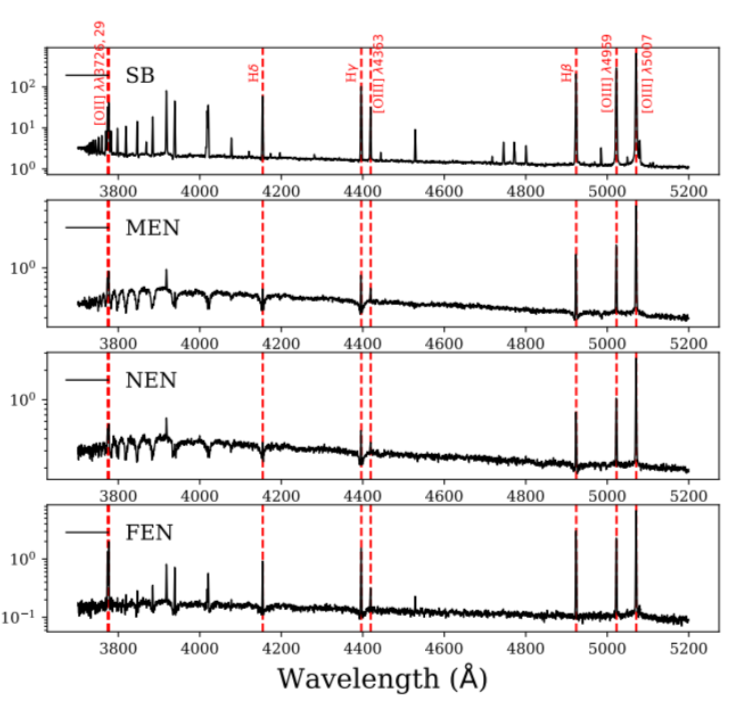 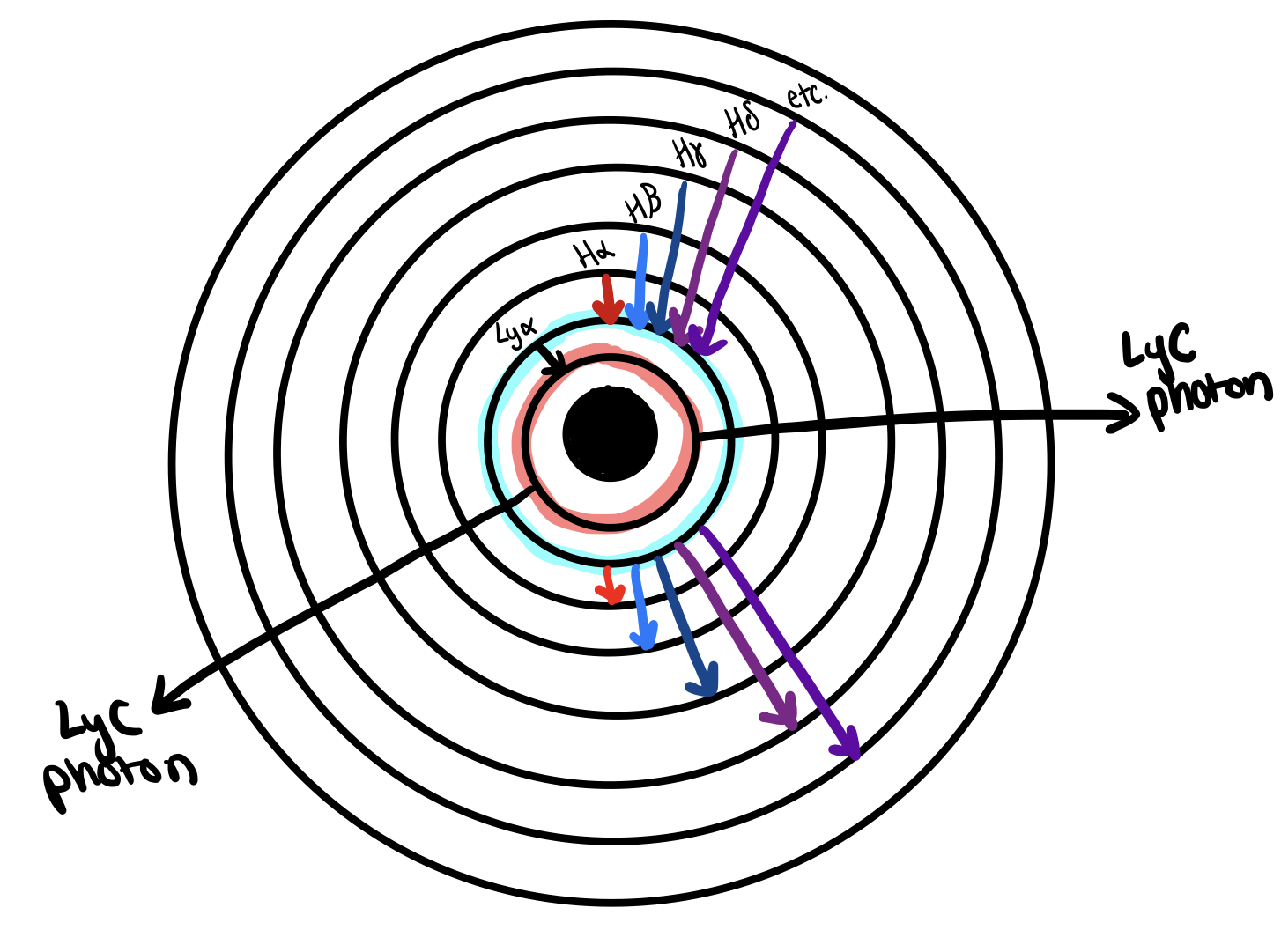 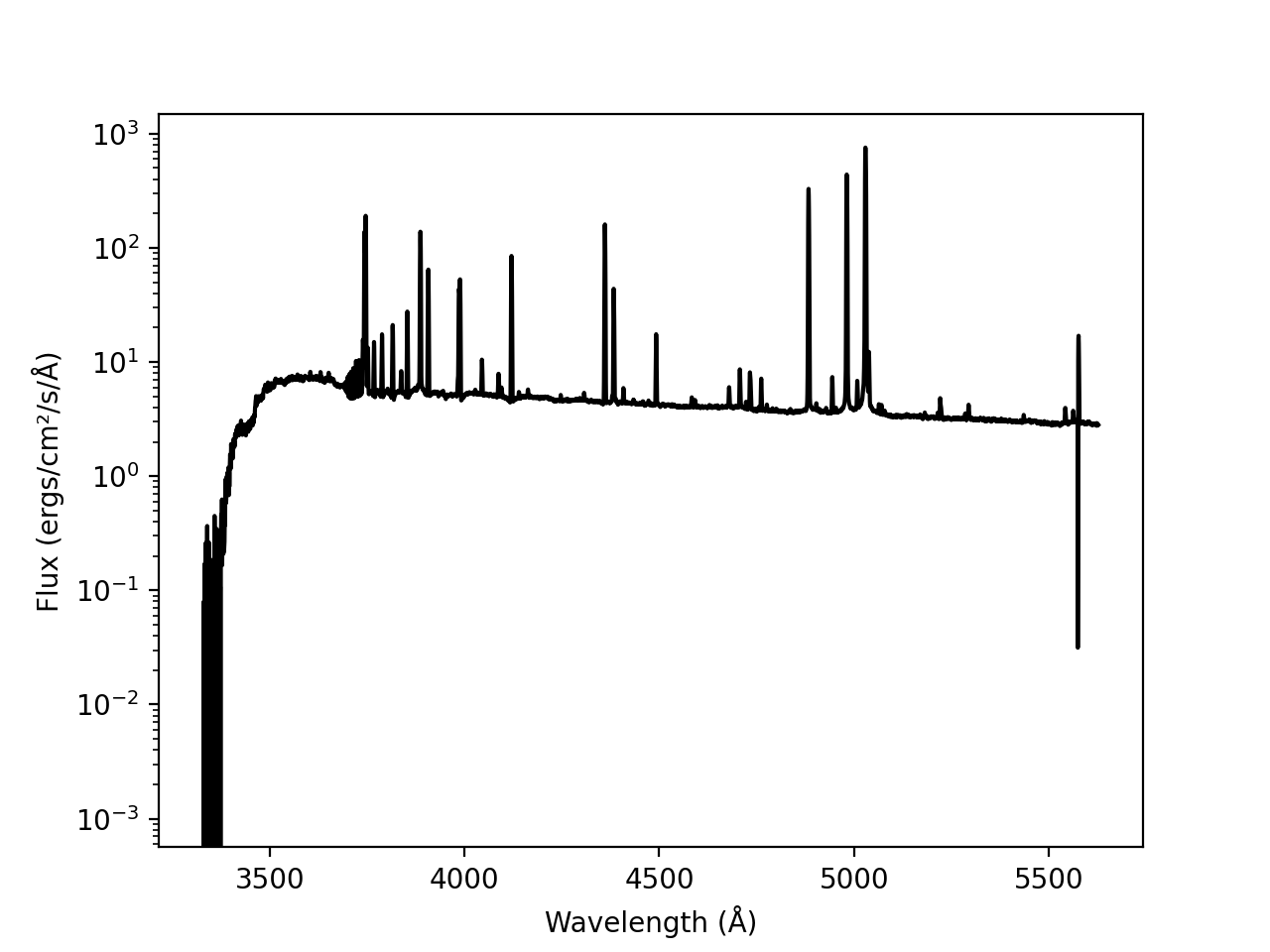 H
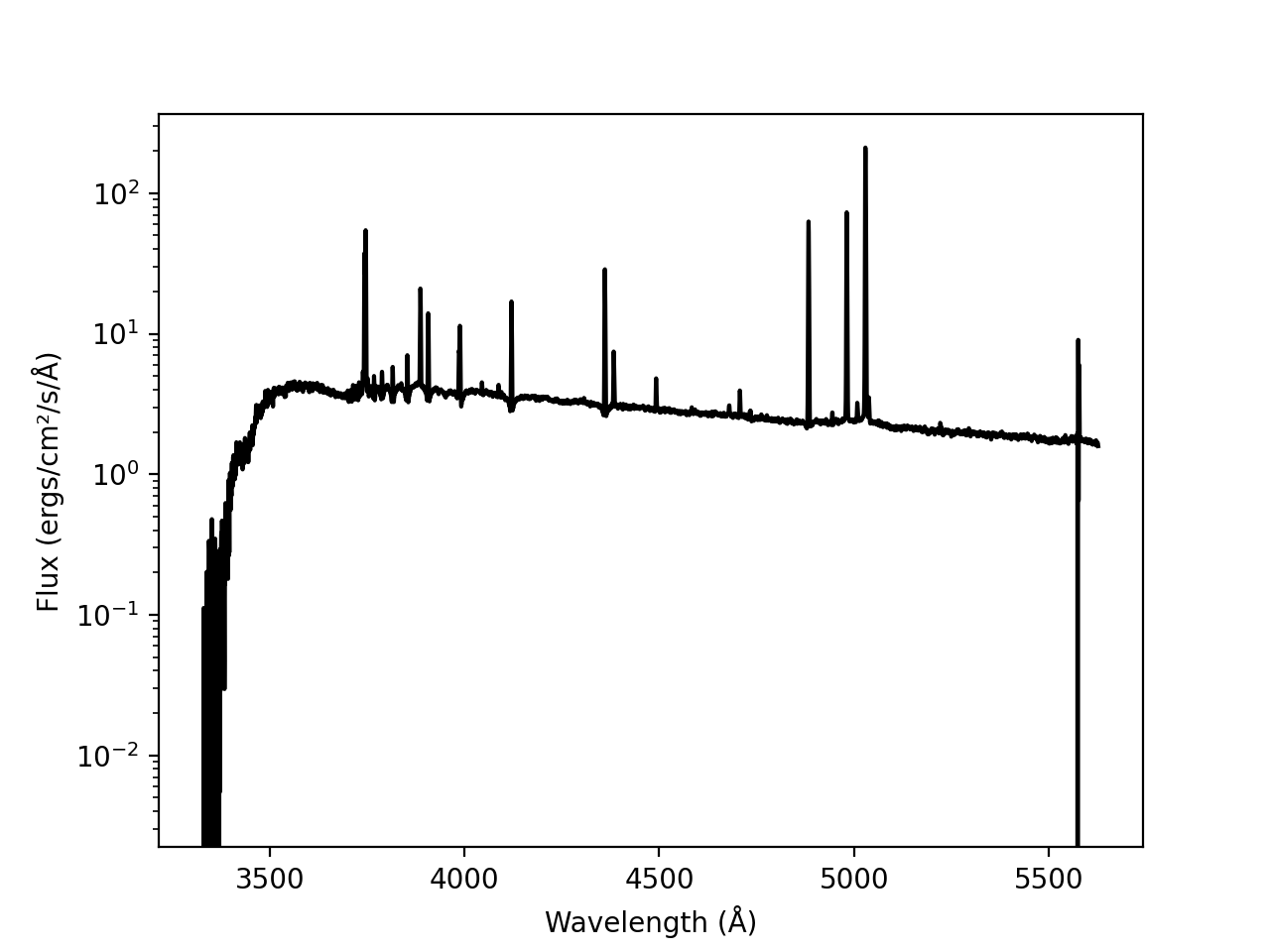 [Speaker Notes: What do we do with this spectra? We observe and fit their balmer lines. Because we are mapping sfhs and balmer lines are particularly sensitive to the stellar ages, these emissions and absorptions are most important for our task at hand. These are created when hydrogen excites from or deexcites to the second energy state. Depending on the change in energy states, different wavelengths and thus energies are emitted/absorbed. This is depicted by different colors on the hydrogen atom on the right and has a corresponding marking on the spectra to the left.]
DATA ANALYSIS: ANALYZE THEIR SPECTRA
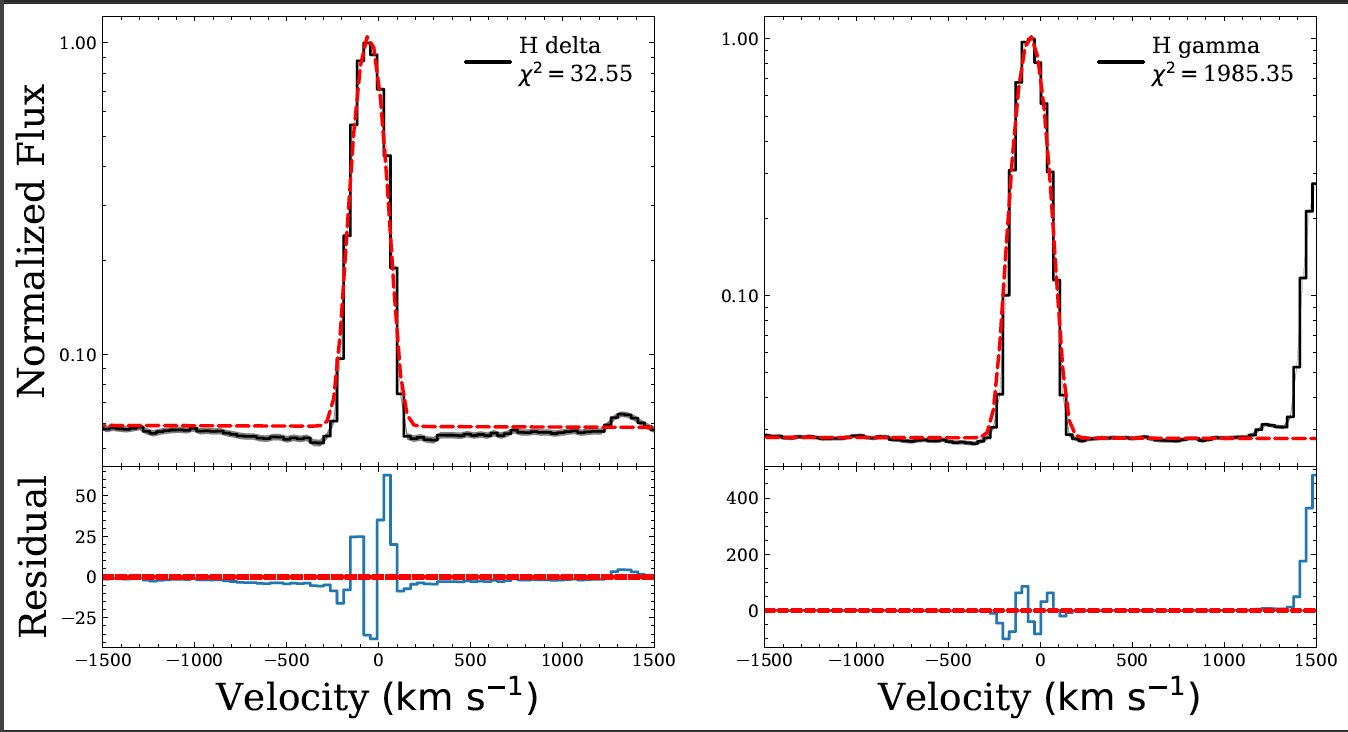 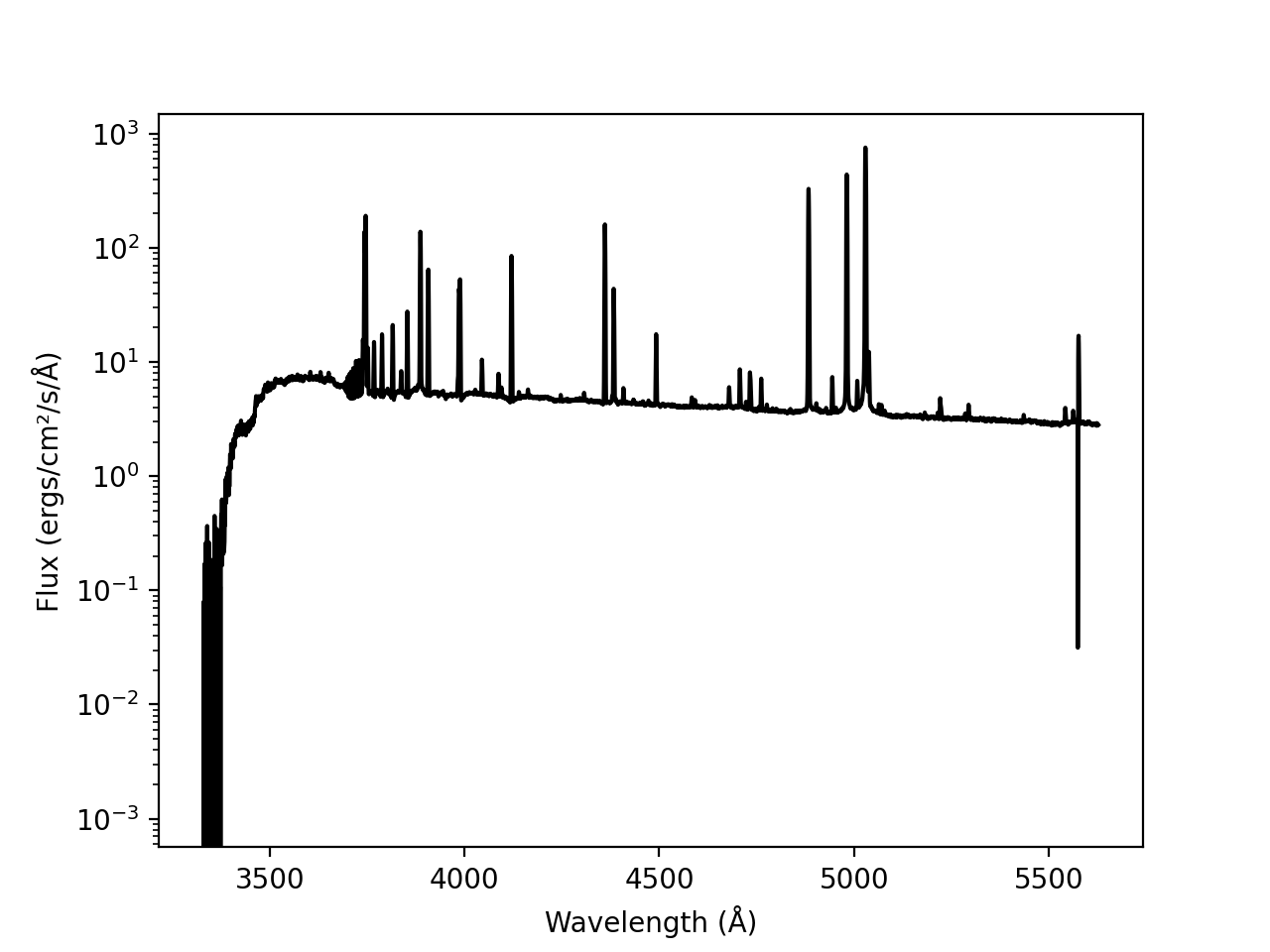 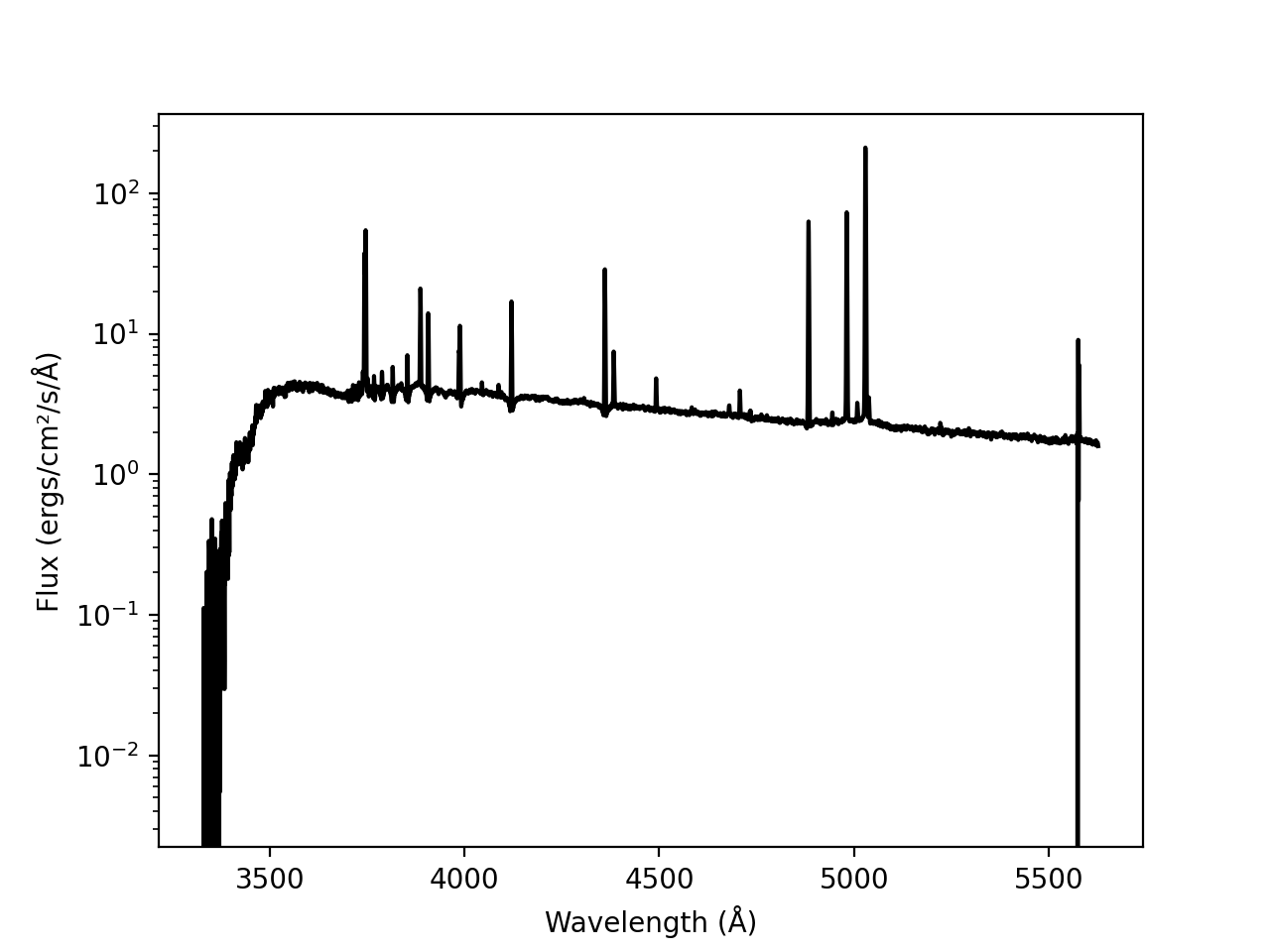 [Speaker Notes: Observing balmer lines is one thing—analyzing them is another. Zooming in on these balmer lines, the next step is to fit them to gaussian and or Lorentzian profiles as shown. By fitting them, we can actually quantify their strength. Here these balmer lines have really strong emissions, and this is represented by the peaks in flux]
DATA ANALYSIS: ANALYZE THEIR SPECTRA
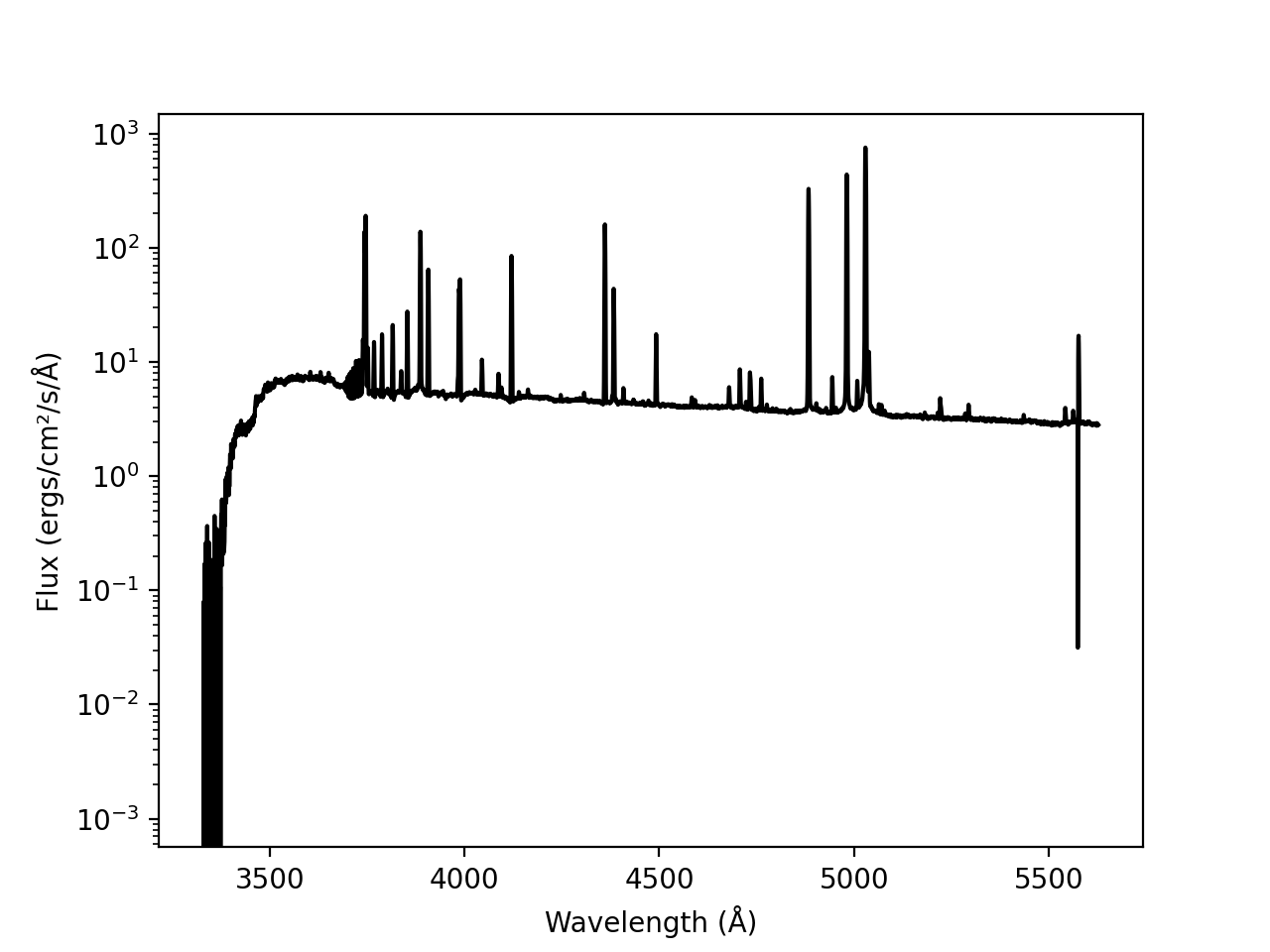 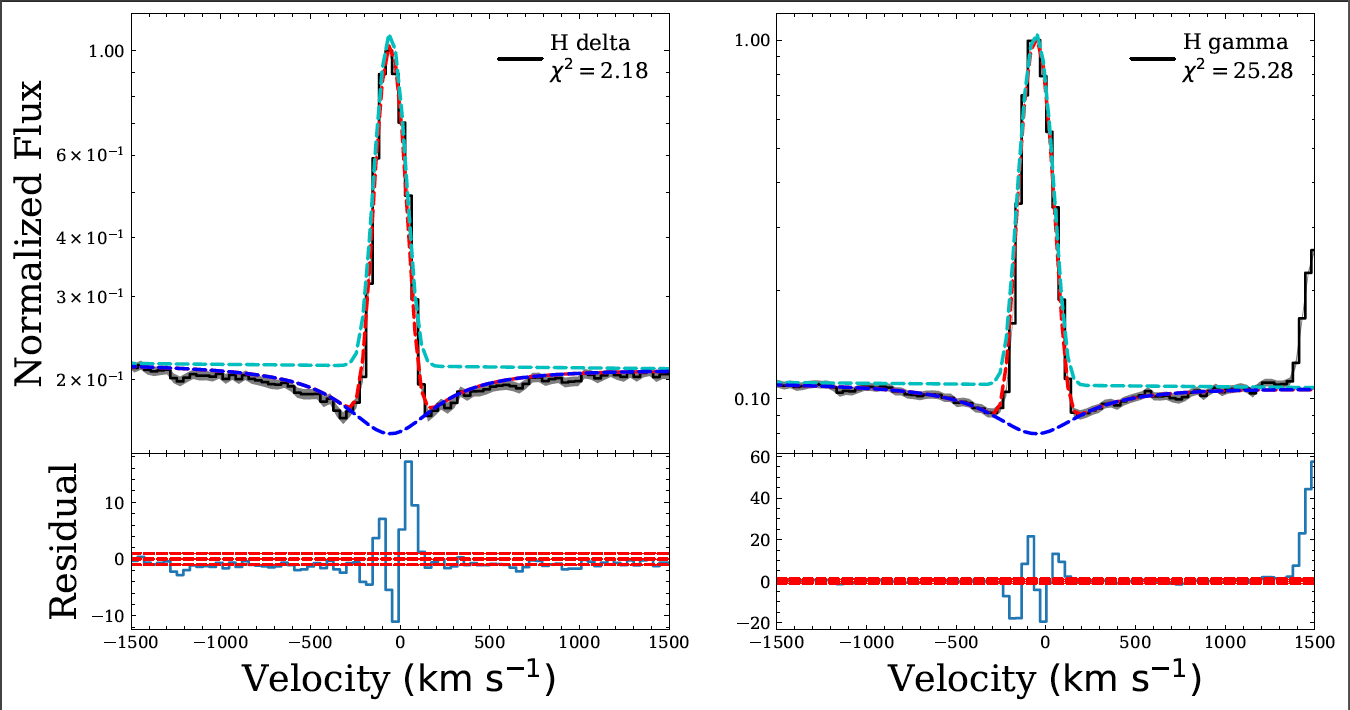 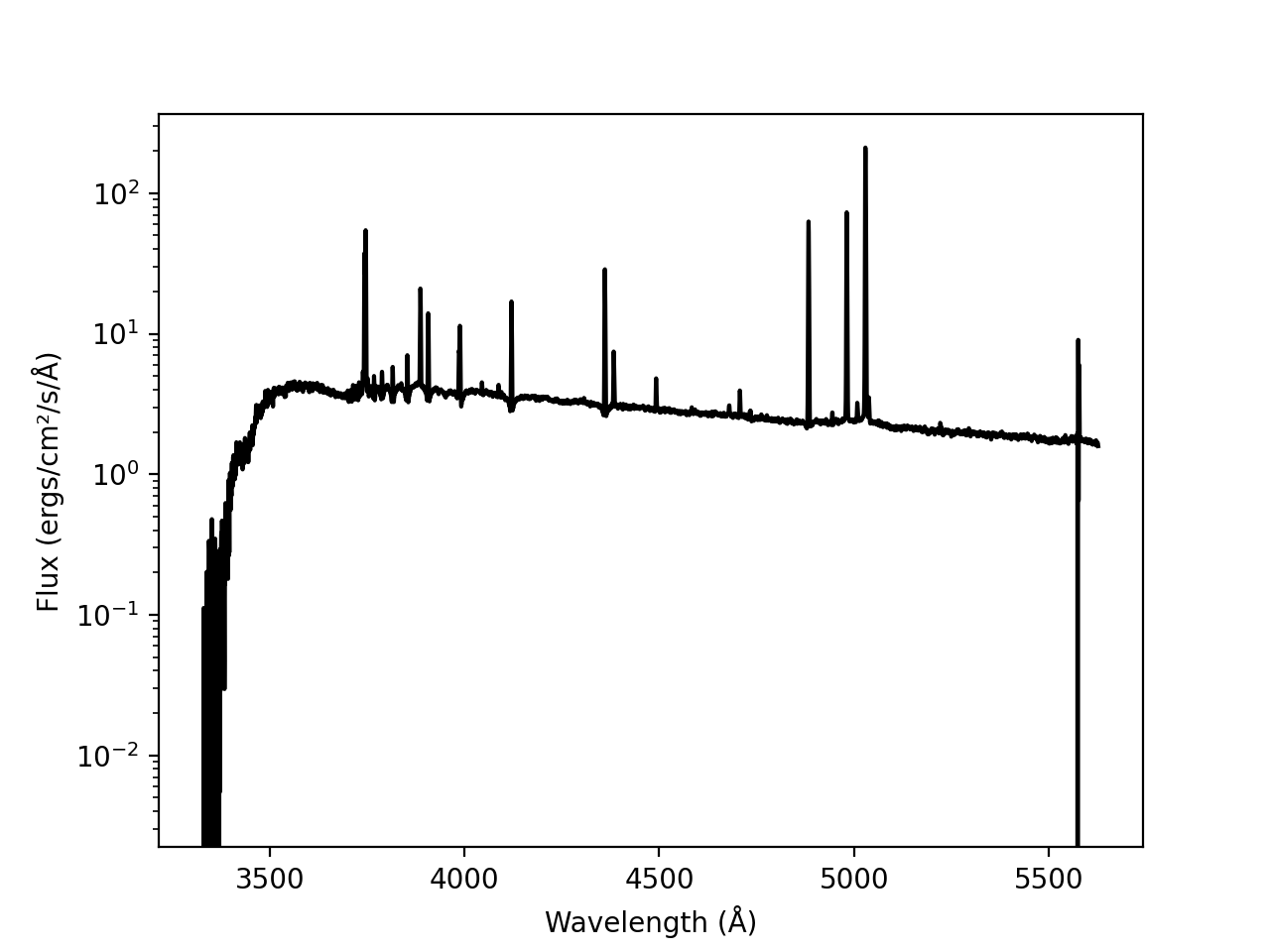 [Speaker Notes: For this second stellar complex you can see just how different the balmer lines and their fits look. These, represent strong absorption and this is given by the troughs or dips present on both sides of the emission]
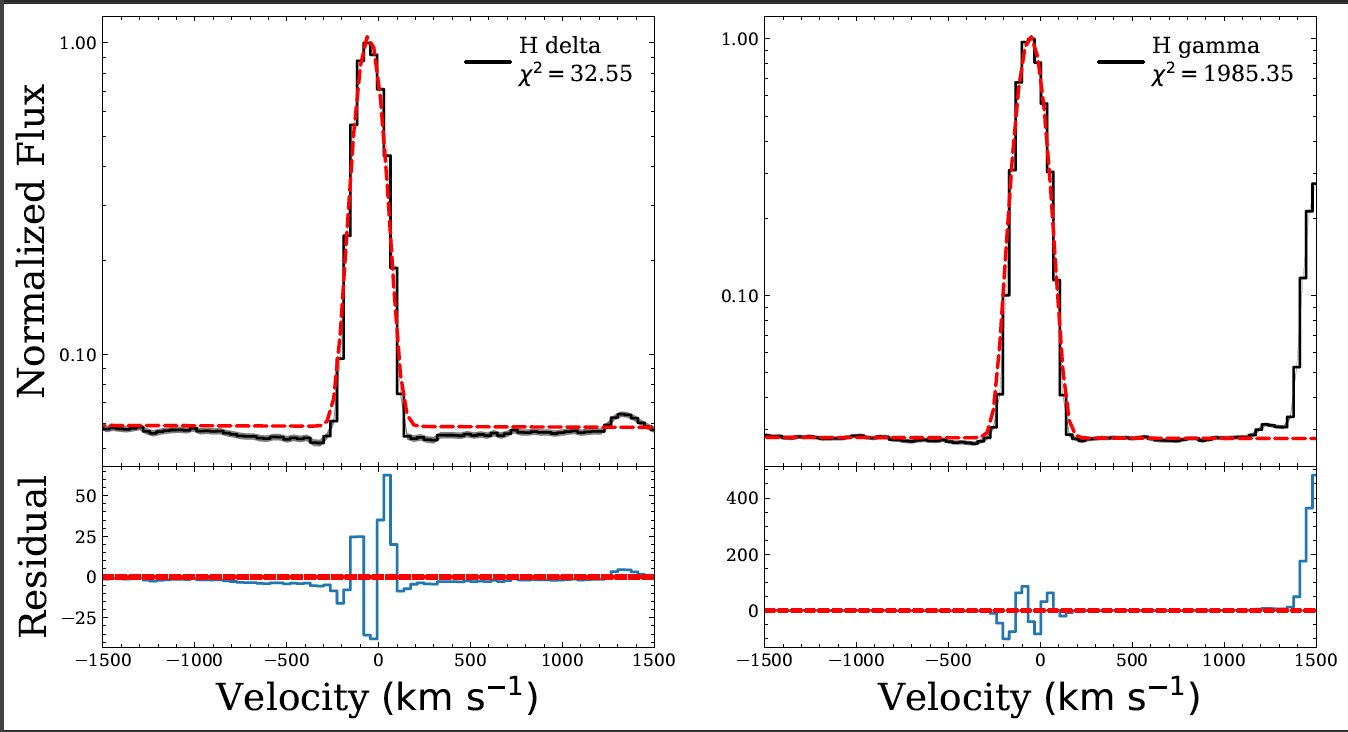 DATA ANALYSIS: ANALYZE THEIR SPECTRA
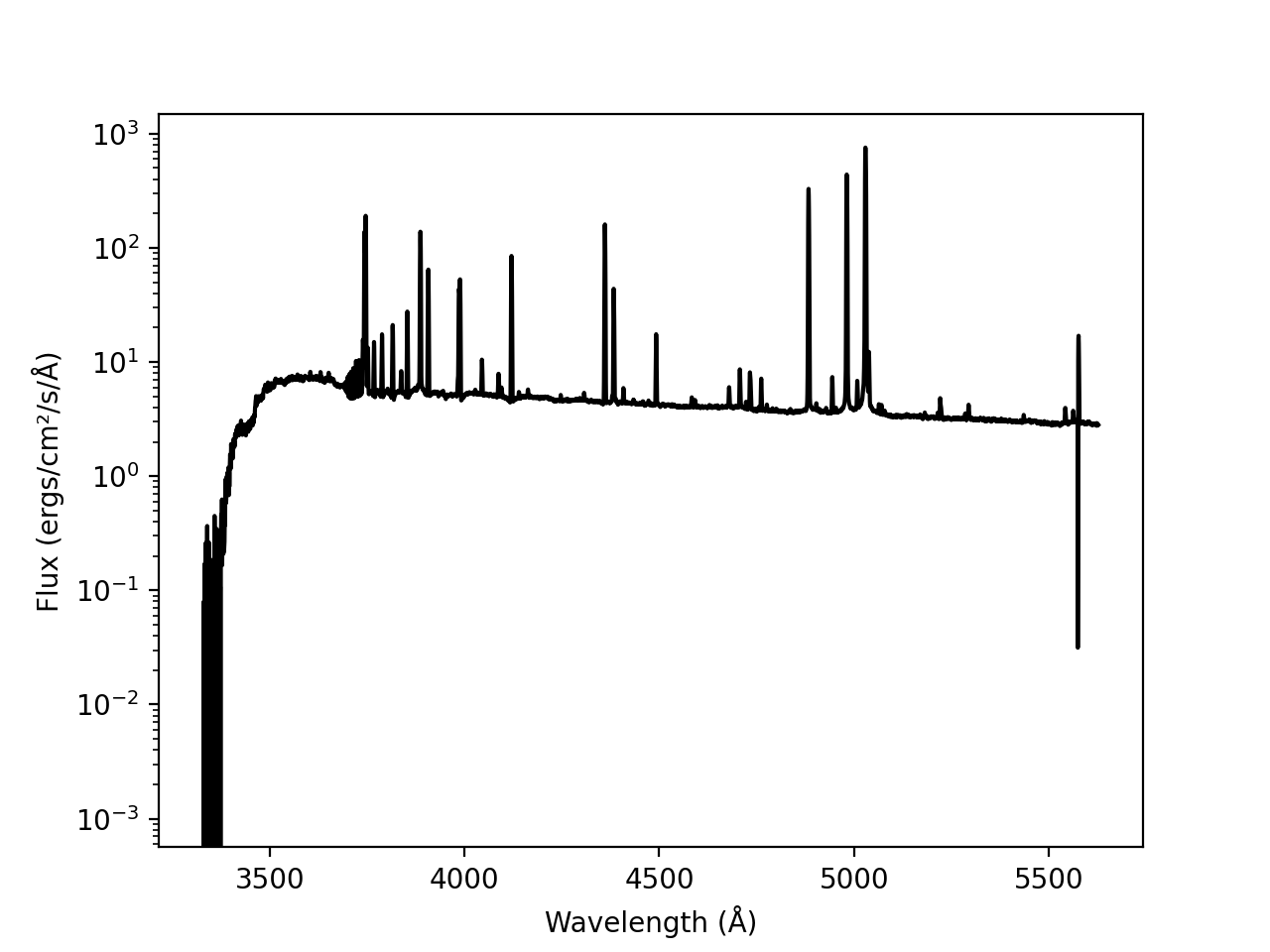 x
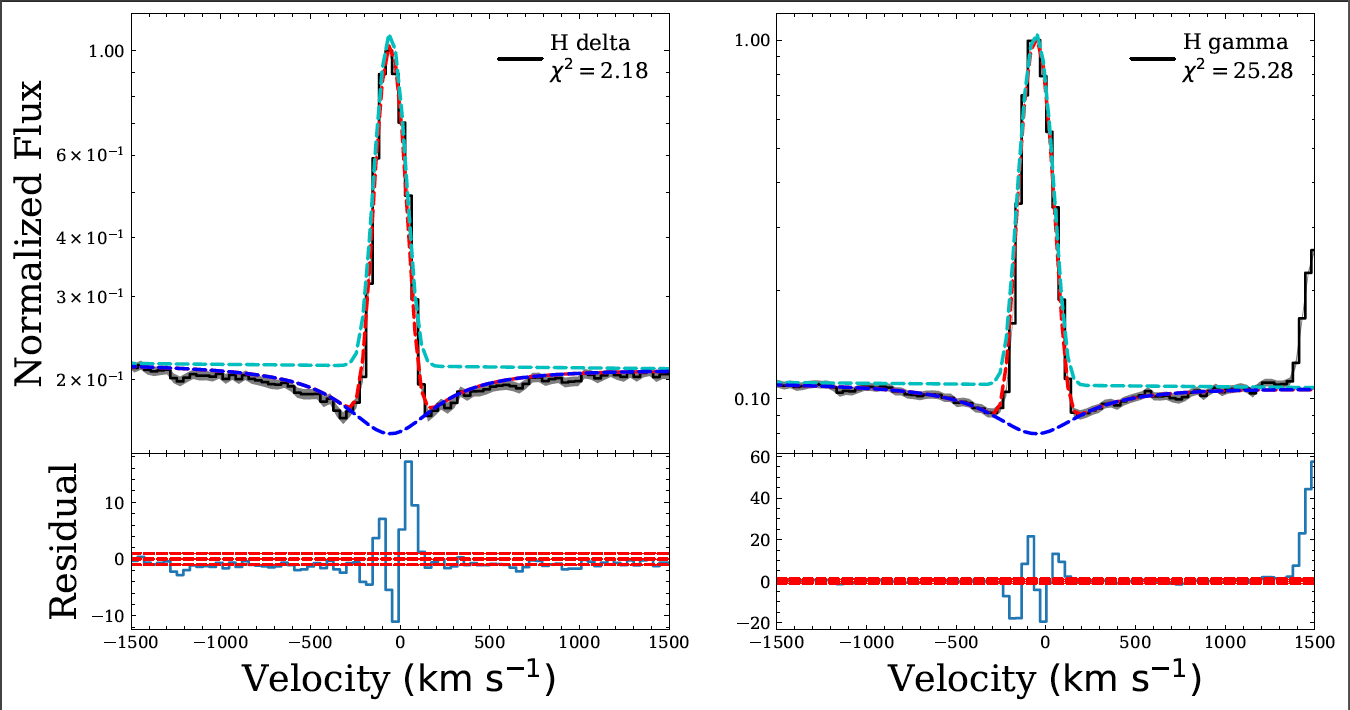 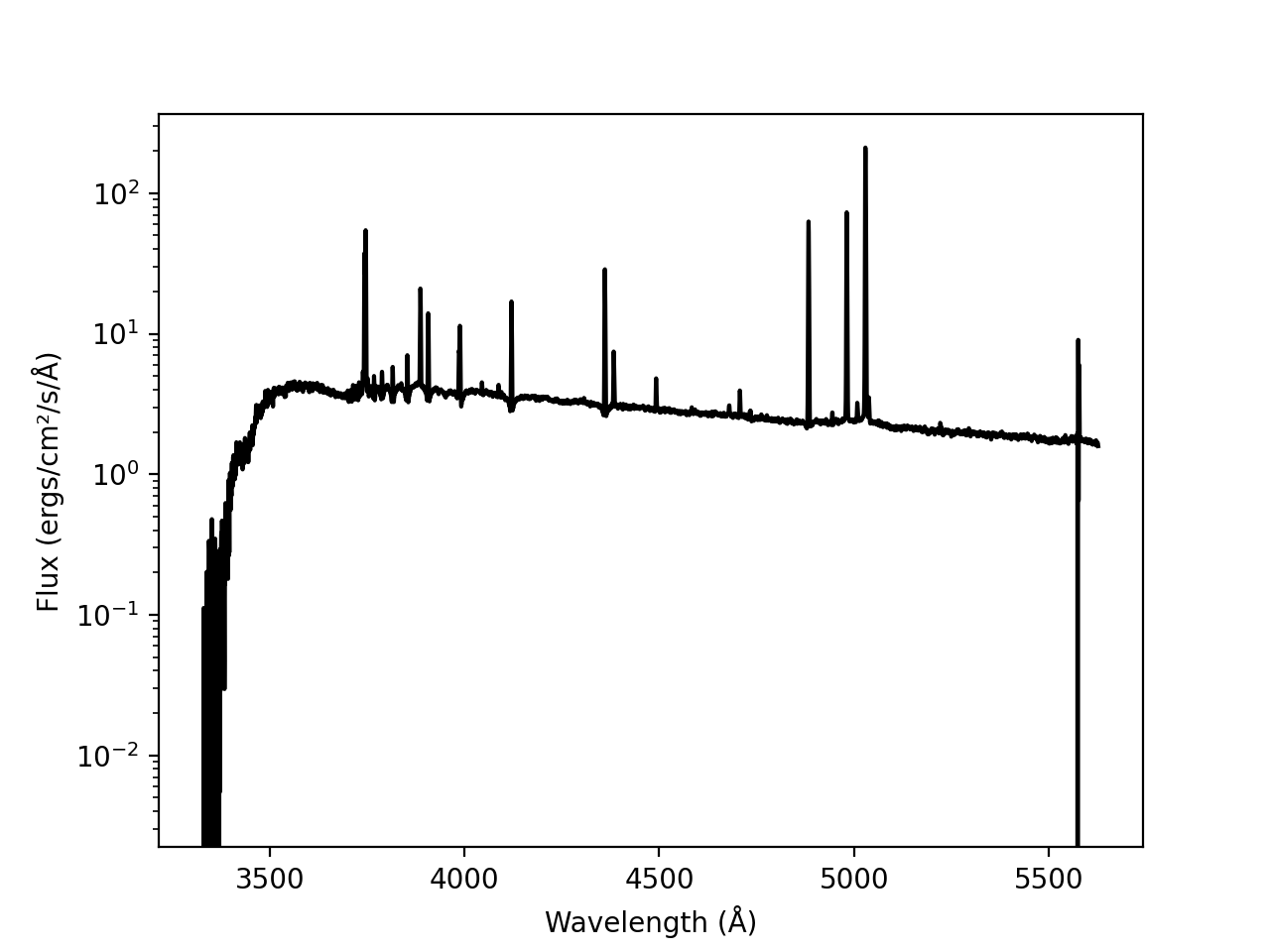 [Speaker Notes: Once again you can see how different these spectra look from one another]
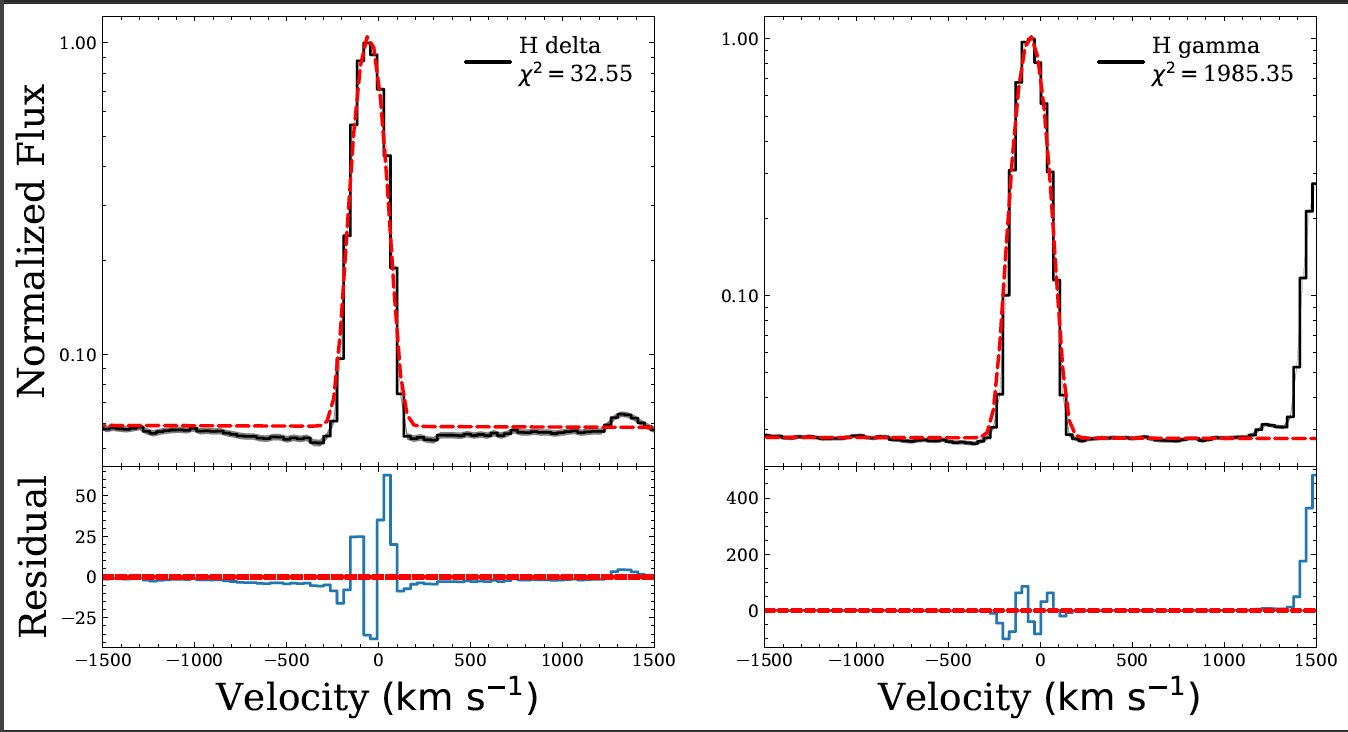 DATA ANALYSIS: ANALYZE THEIR SPECTRA
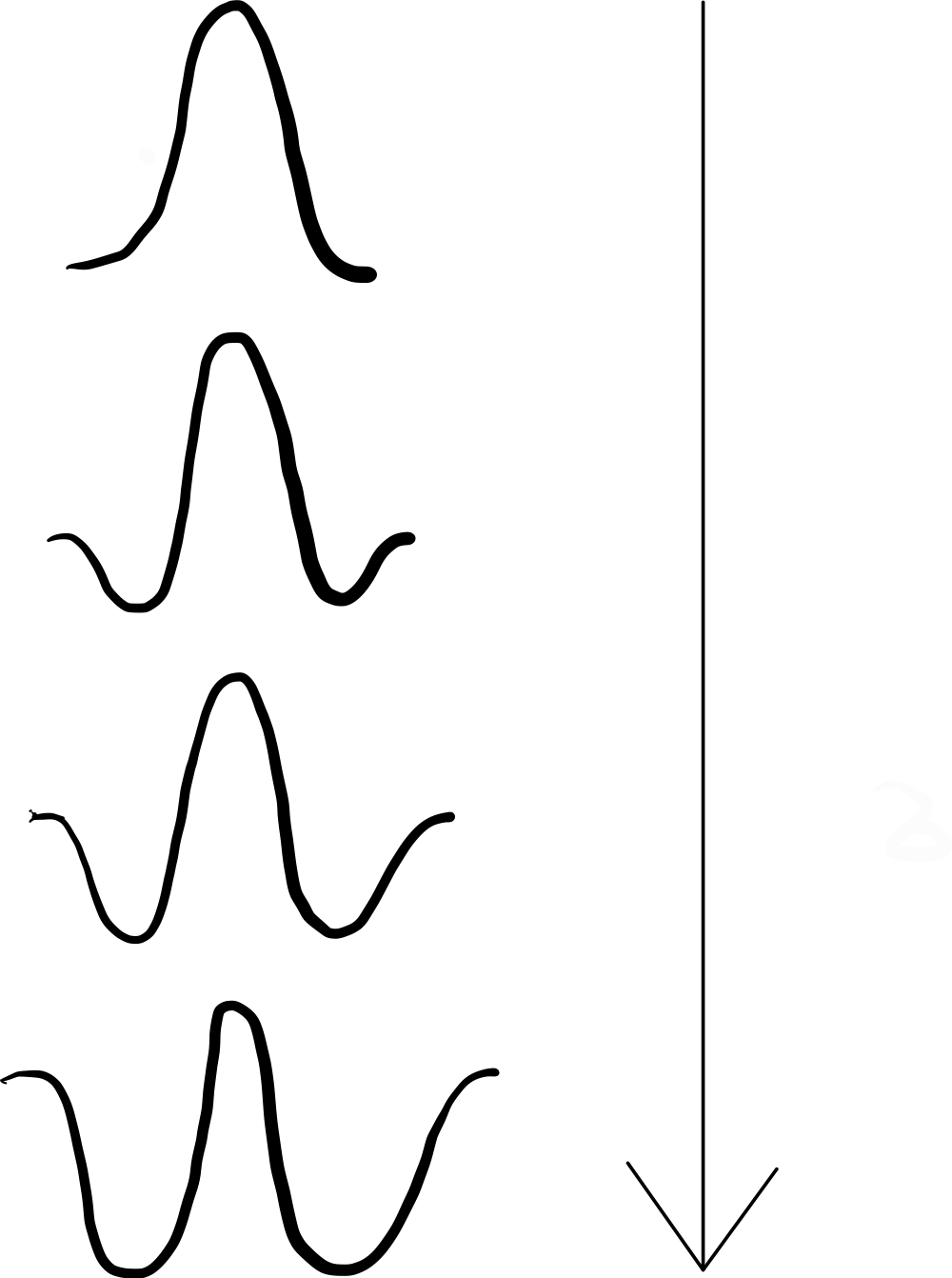 EMISSION:
YOUNGER
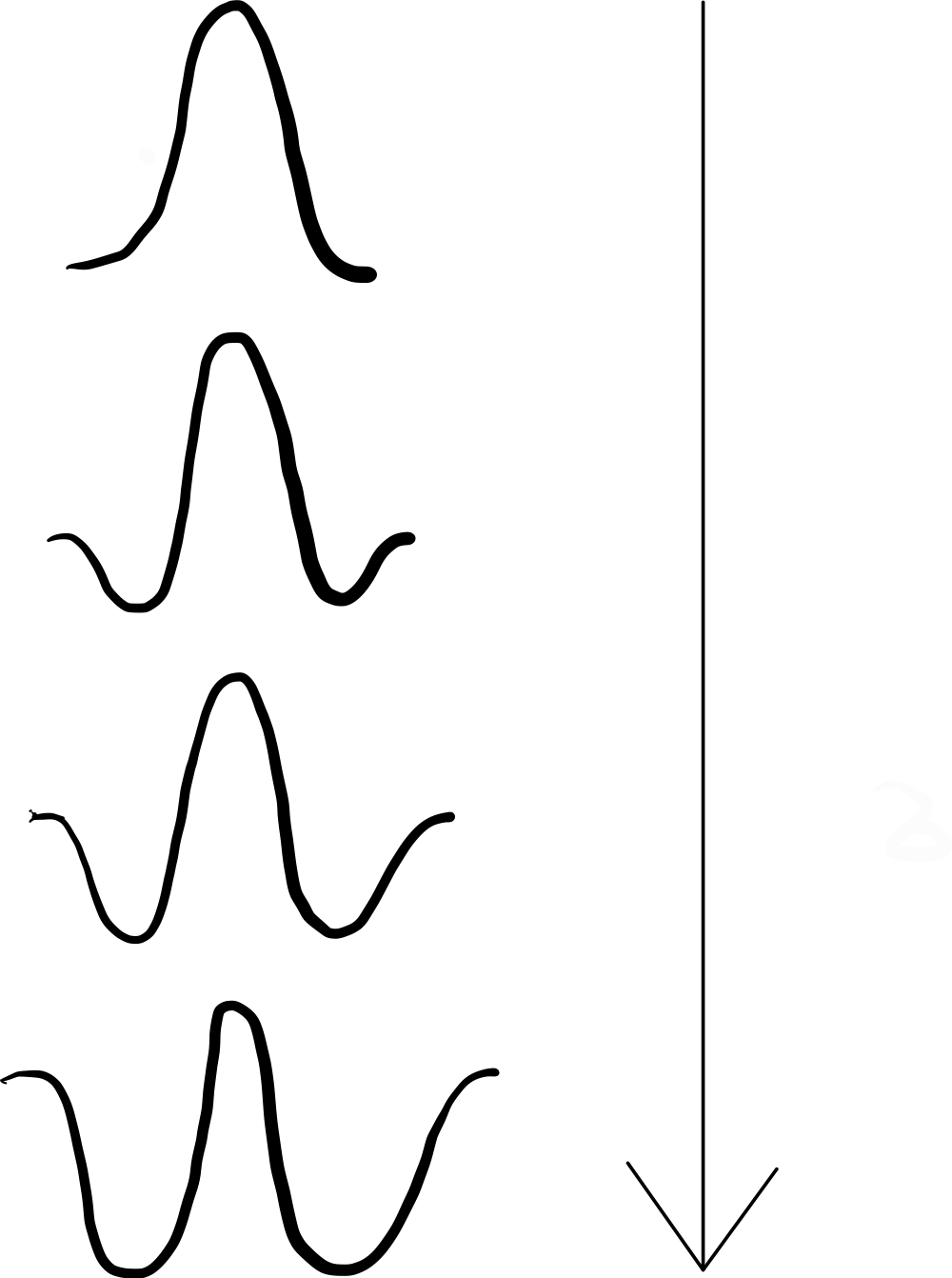 x
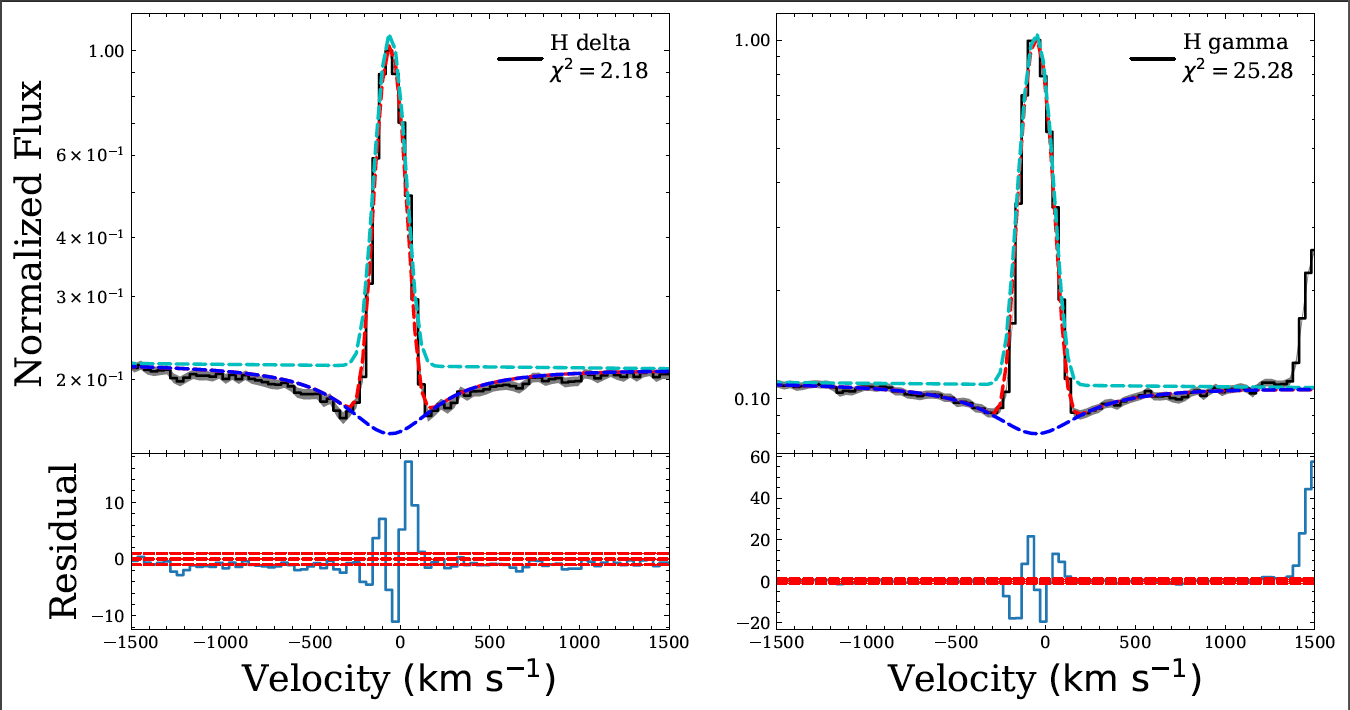 ABSORPTION:
OLDER
[Speaker Notes: This is actually super exciting for us. As I mentioned earlier balmer lines are super sensitive to the ages of star. Emissions are typically seen in younger stellar populations while absorptions are typically seen in older stellar populations. So already looking at these two sets of balmer lines, it is clear that the two stellar complexes for J1238 have very different ages from one another.]
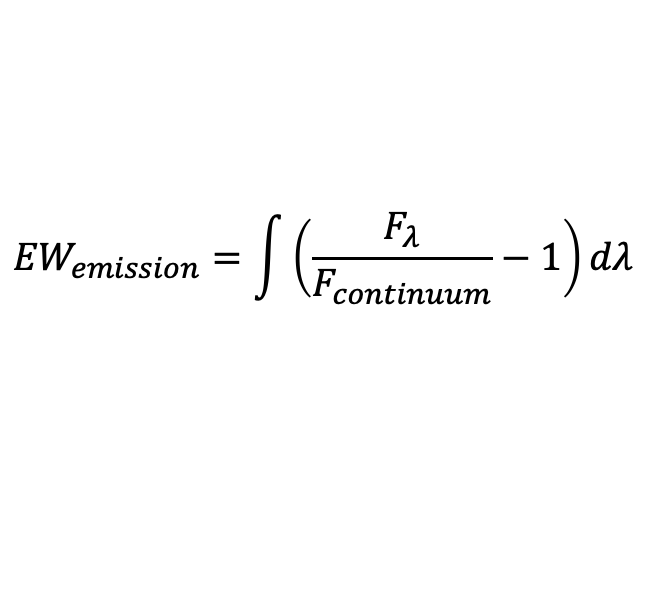 DATA ANALYSIS:CALCULATE EQUIVALENT WIDTHS
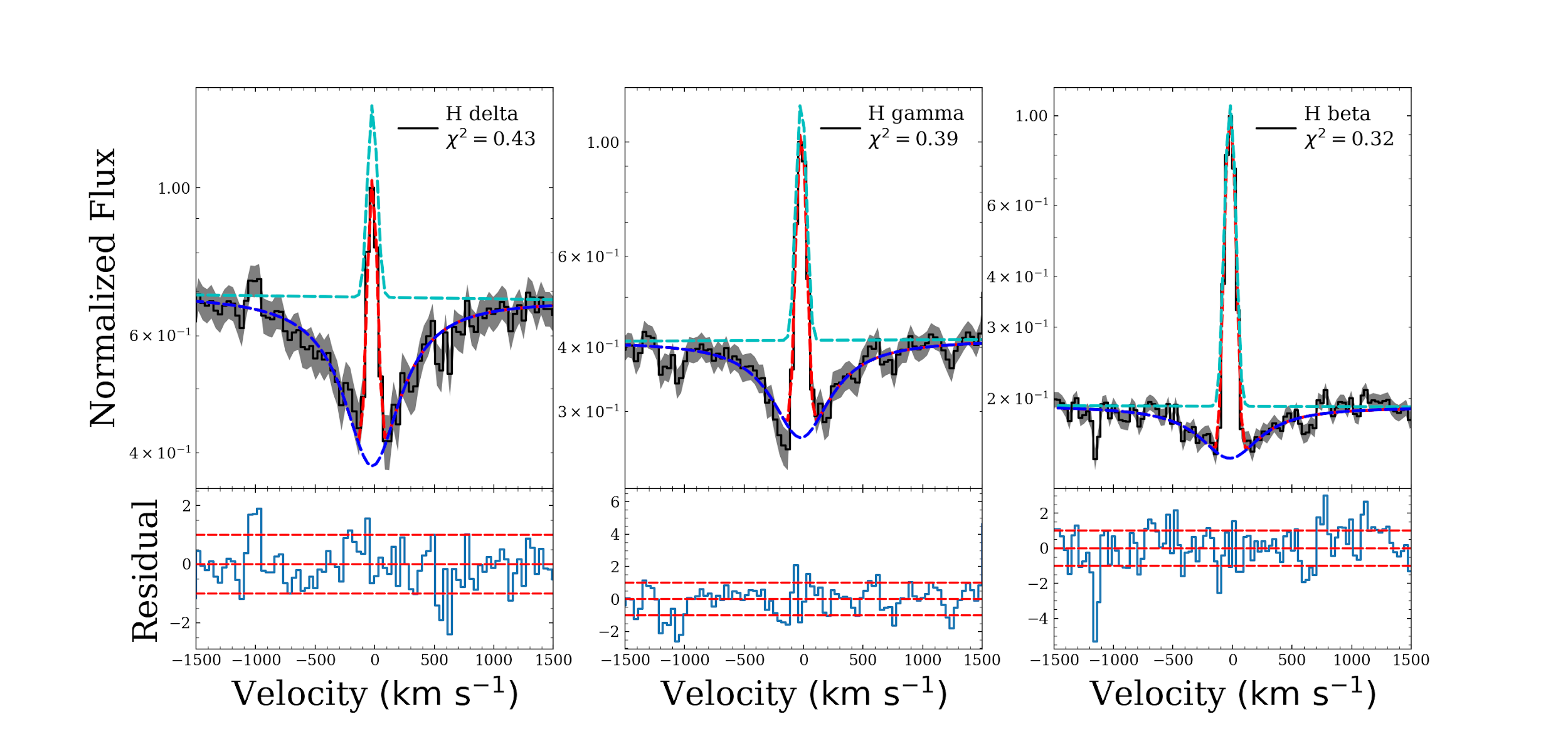 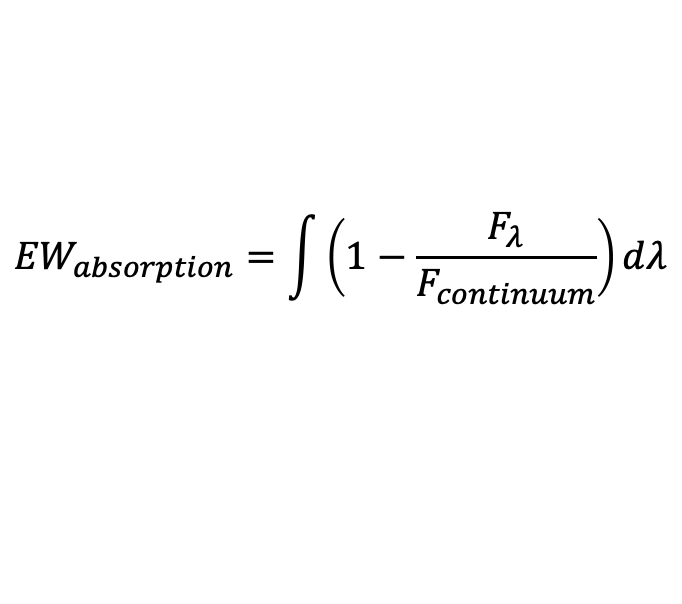 [Speaker Notes: Once we fit all of these balmer lines, we can actually calculate the strength of emission and strength of absorption for each. This is called equivalent width of emission and equivalent width of absorption. calculated by integrating flux of the emission or absorption against the flux at the continuum over the detection wavelength range.]
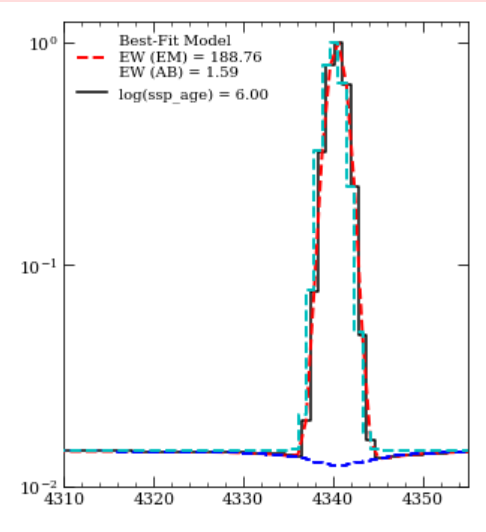 DATA PROCESSING: GENERATE MOCK SPECTRA
10^6 years old
[Speaker Notes: Now the next step involves state of the art stellar population synthesis model BEAGLE. Beagle is a tool that allows us to generate mock spectra for a galaxy based on different set parameters. So for a galaxy set to share many of the same characteristics as J1238 we were able to generate mock spectra and how it varies with age. Discuss assumptions of this model]
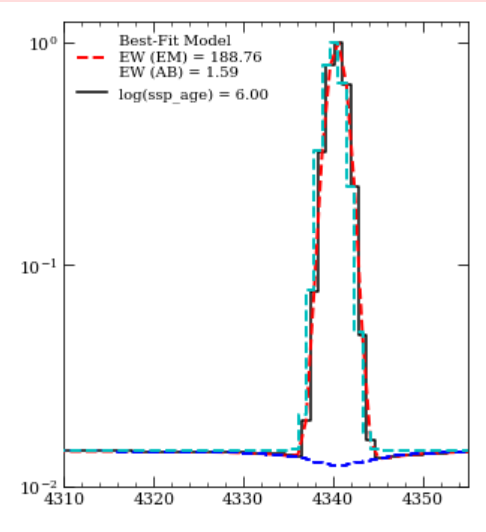 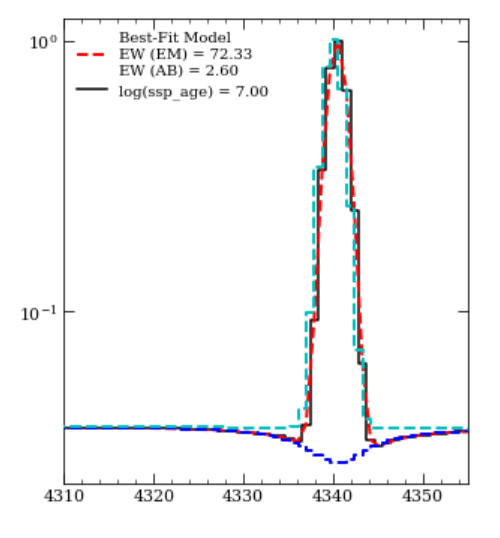 DATA PROCESSING: GENERATE MOCK SPECTRA
10^7 years old
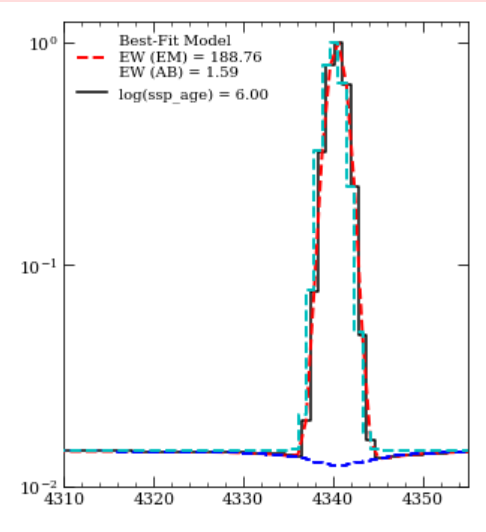 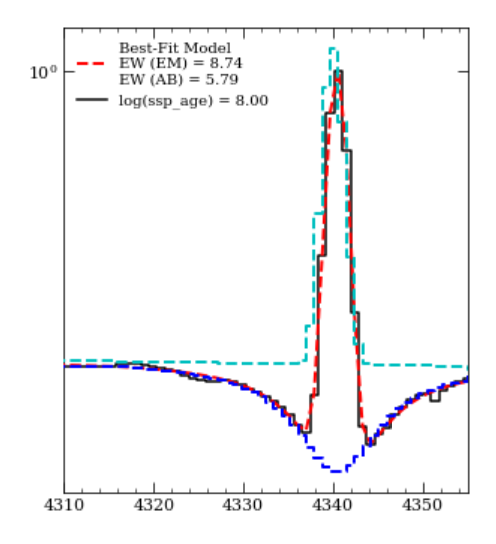 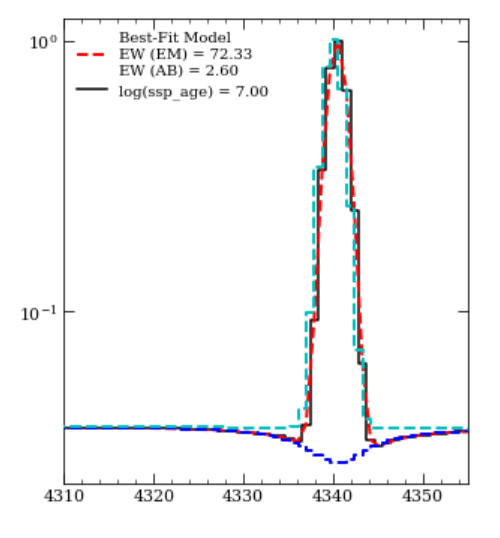 DATA PROCESSING: GENERATE MOCK SPECTRA
10^8 years old
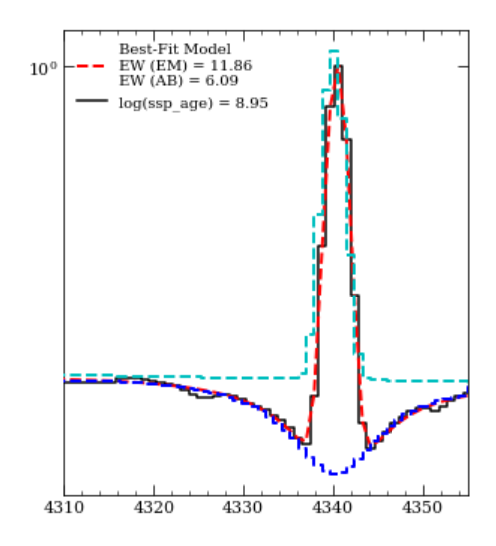 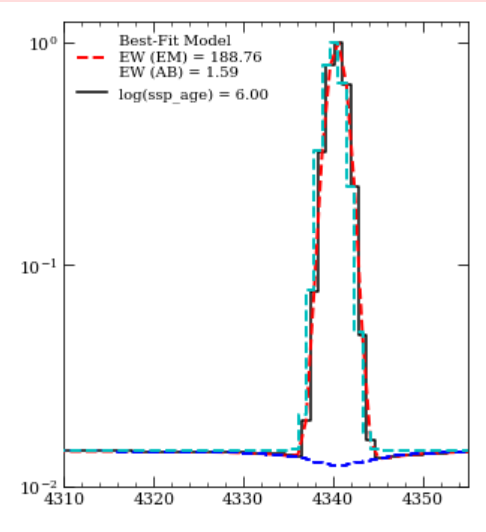 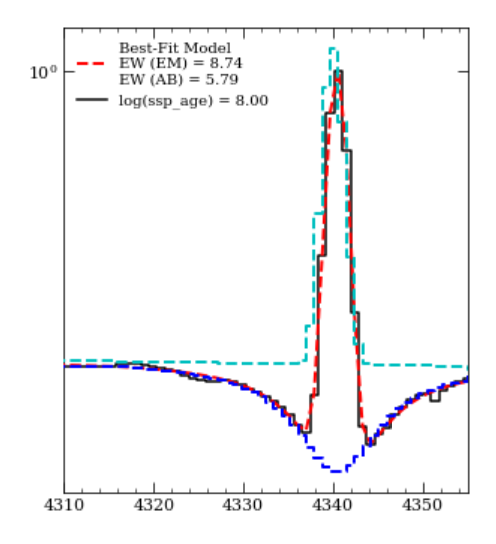 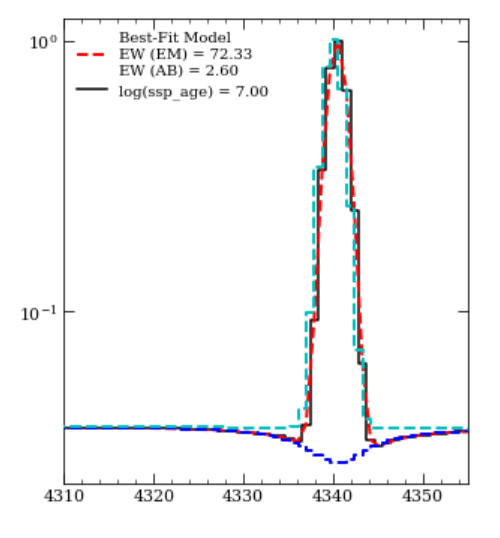 DATA PROCESSING: GENERATE MOCK SPECTRA
10^9 years old
[Speaker Notes: The change in emission and absorption strength is pretty obvious across these larger time increments. The emission gets weaker and the absorption gets stronger. This reiterates the idea I brought up earlier about how younger stellar populations exhibit stronger emission lines while older exhibit stronger absorption lines.]
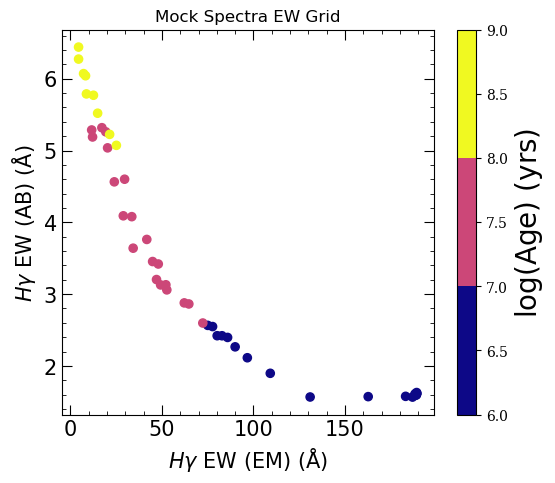 DATA PROCESSING: GENERATE MOCK SPECTRA
Strength of absorption
Strength of emission
[Speaker Notes: With these mock spectra, we plot the equivalent widths (calculated as I showed you earlier) with strength of emission on the x and strength of absorption on the y. these different colors correspond to the ages of the stellar complexes the mock spectra was generated for. The youngest are in the bottom right, as this is almost entirely emission while the oldest are in the top left, where there is almost entirely absorption.]
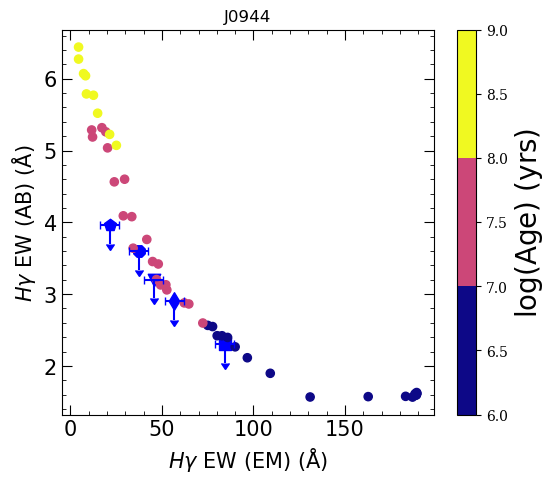 DATA ANALYSIS: COMPARE TO APPROXIMATE STELLAR AGE
Strength of absorption
Strength of emission
[Speaker Notes: Overplot the ews of j1238’s stellar complexes. Based on where they fall along this curve, we can approximate there ages (i.e. one is roughtly 10^8 years while other is 10^7)]
NEXT STEPS
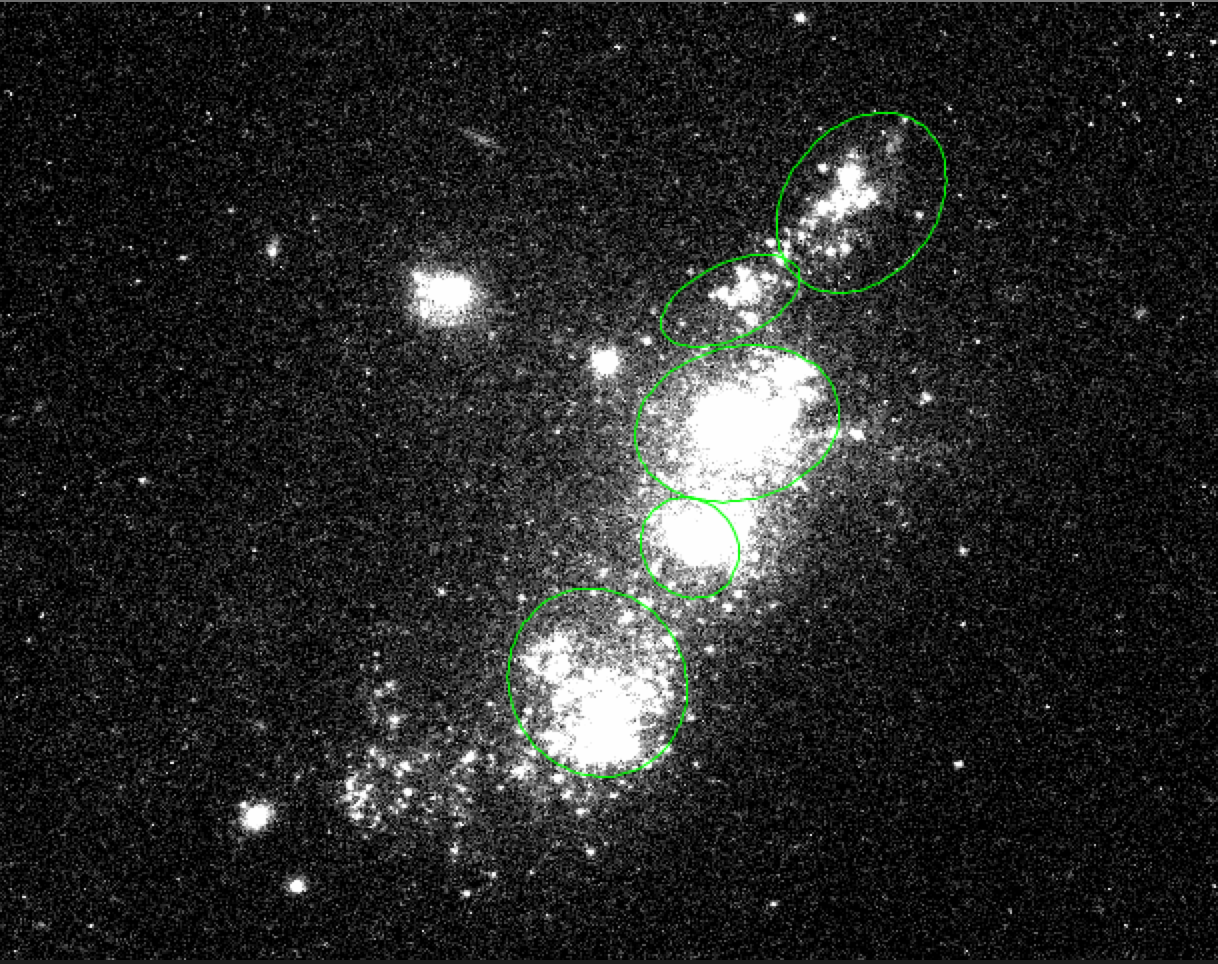 30,000,000 years old (Potential A star)
Compare star formation histories of stellar complexes
Further explore the interactions (if any) between stellar complexes
Compare star formation histories across galaxy sample
Trace trends and outliers (in our sample) to learn more about cosmic reionization
5,000,000 years old
(Potential O star)
[Speaker Notes: Maybe move this image to the left  side of the screen and show the contour plot of EW or age on the right]
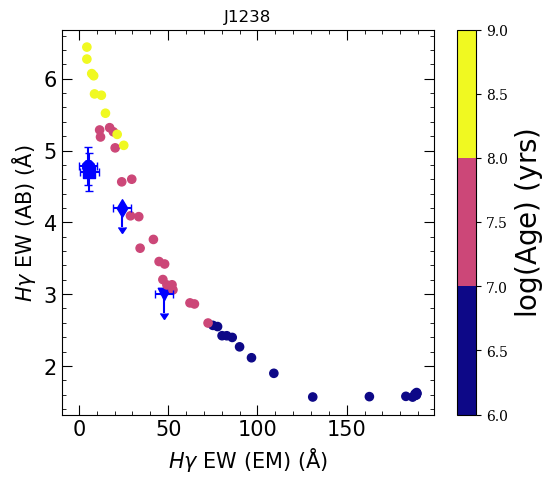 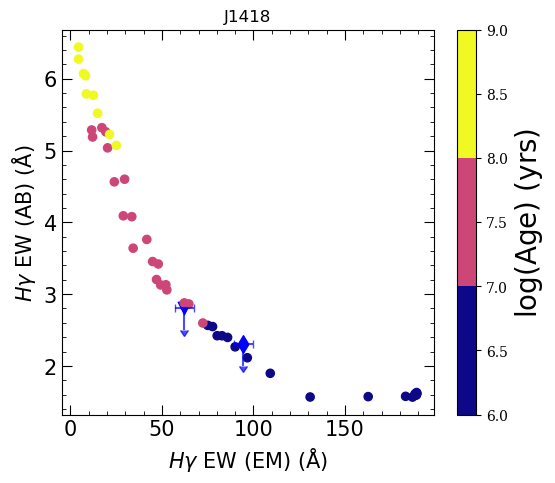 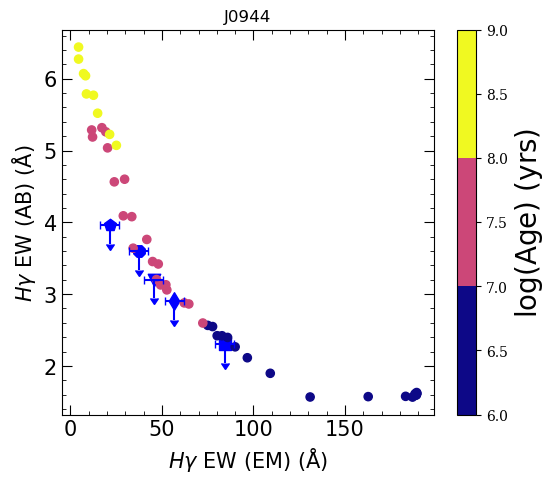 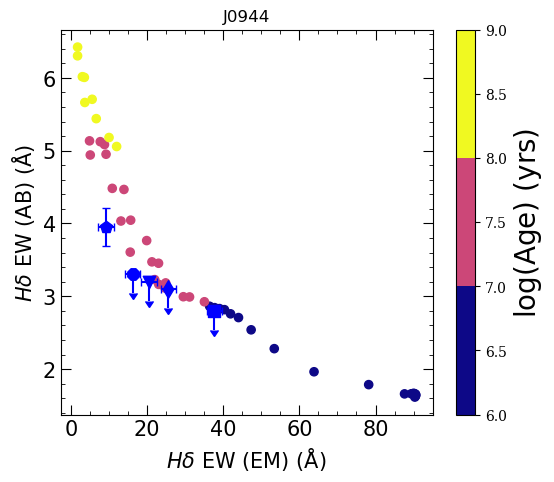 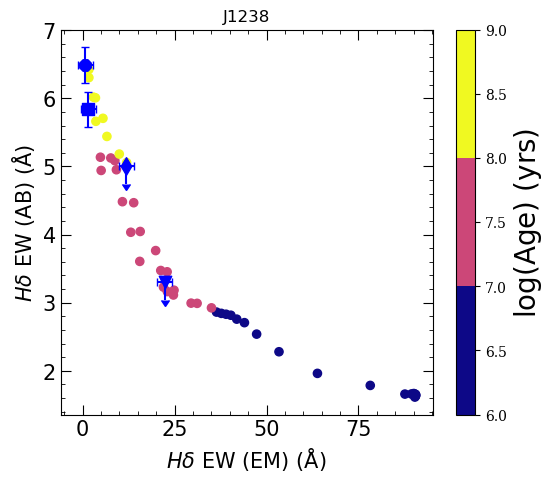 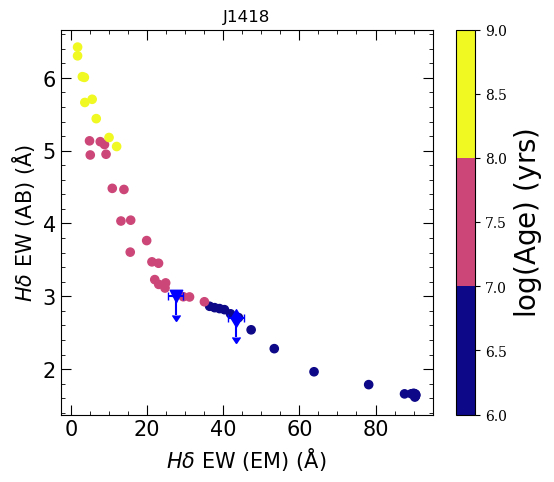 [Speaker Notes: REPLACE WITH CONTOUR MAPS FOR GALAXIES]
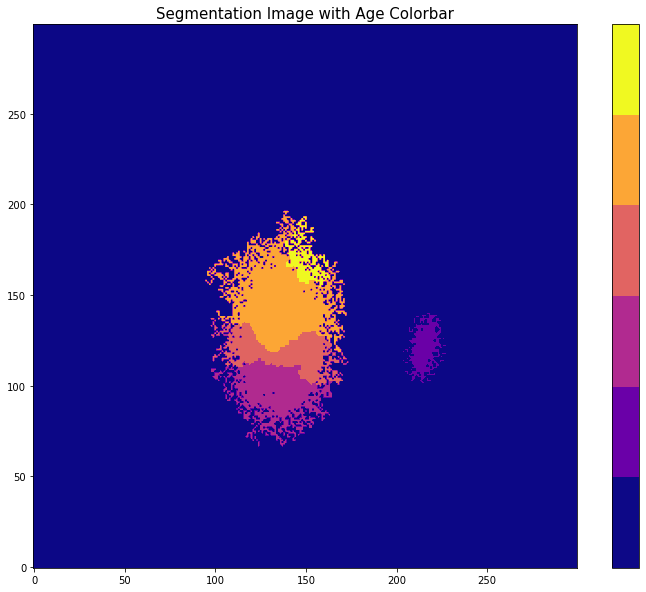 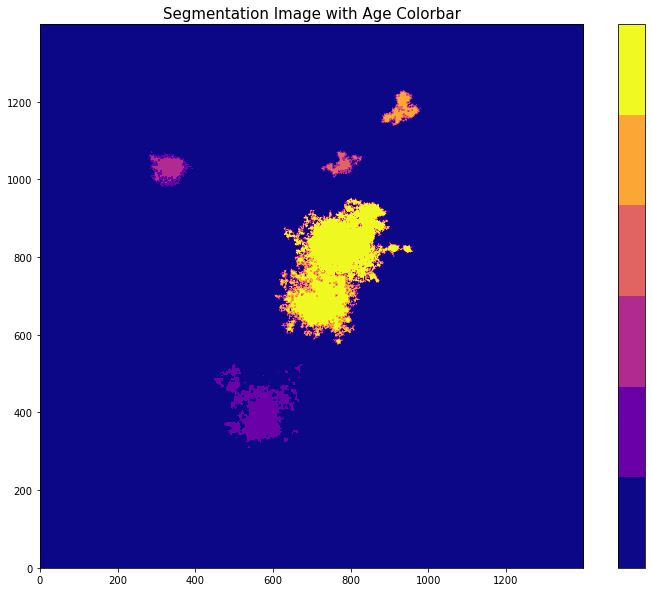 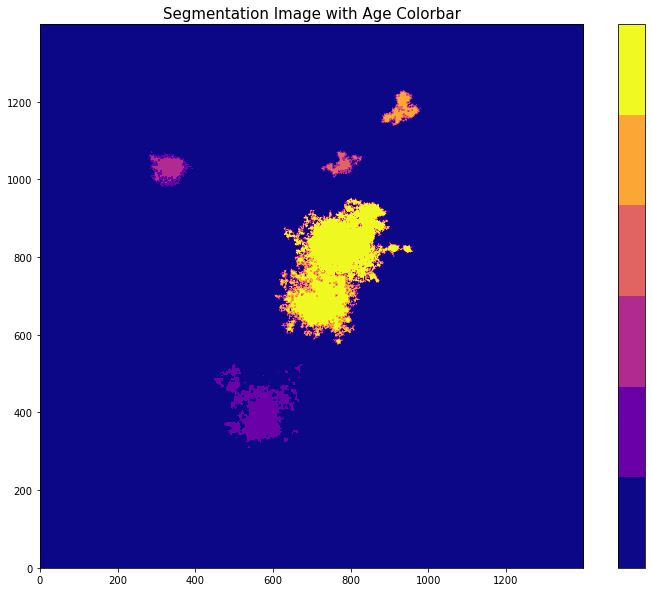 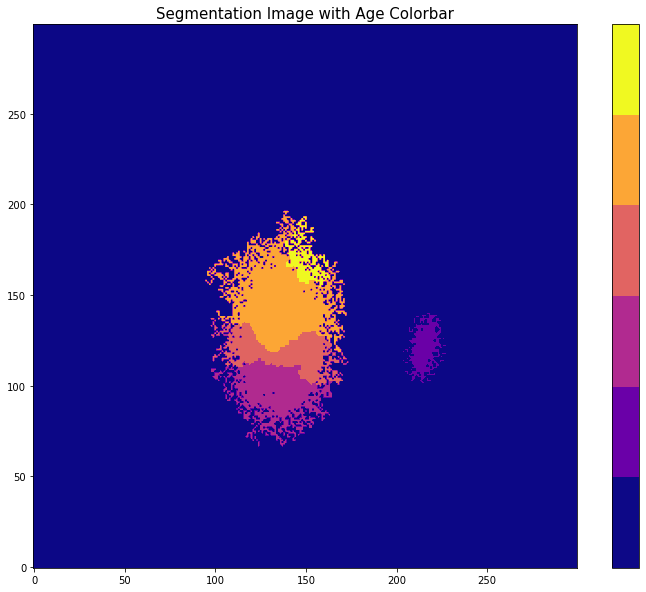 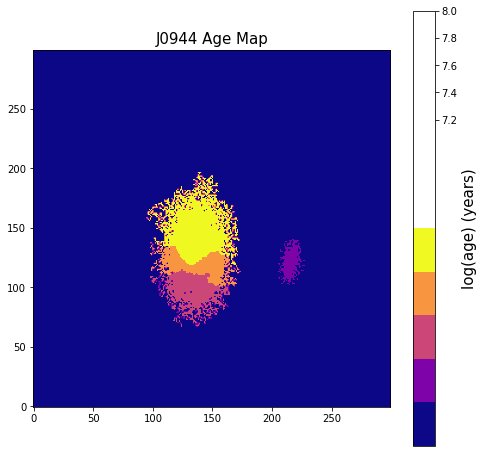 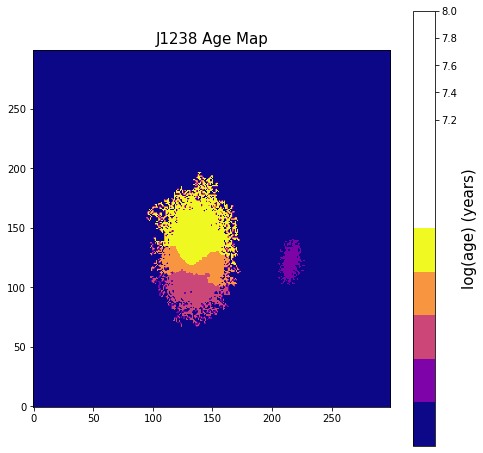 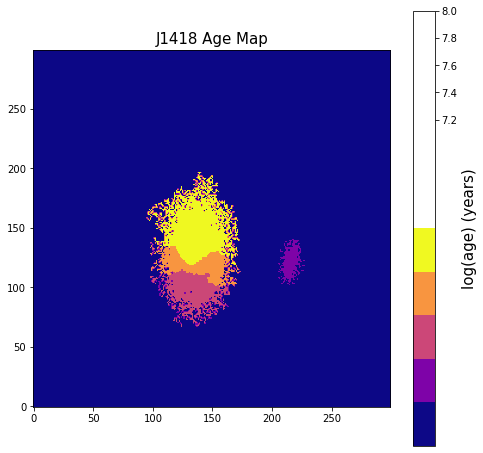 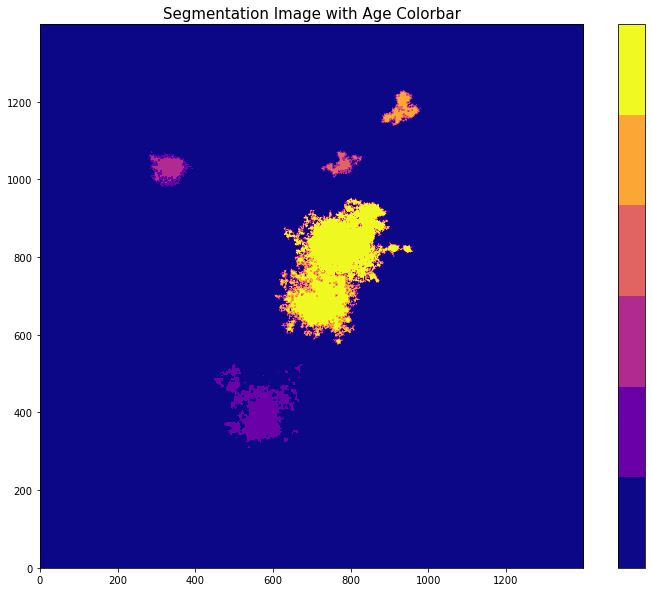 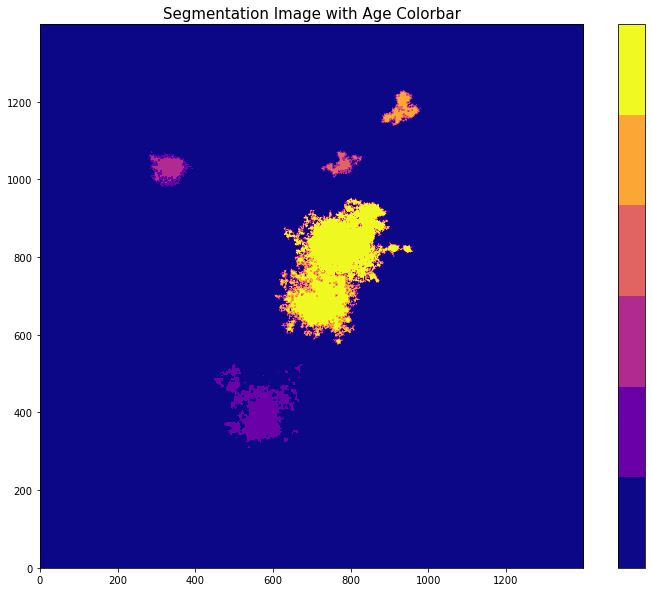 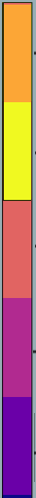 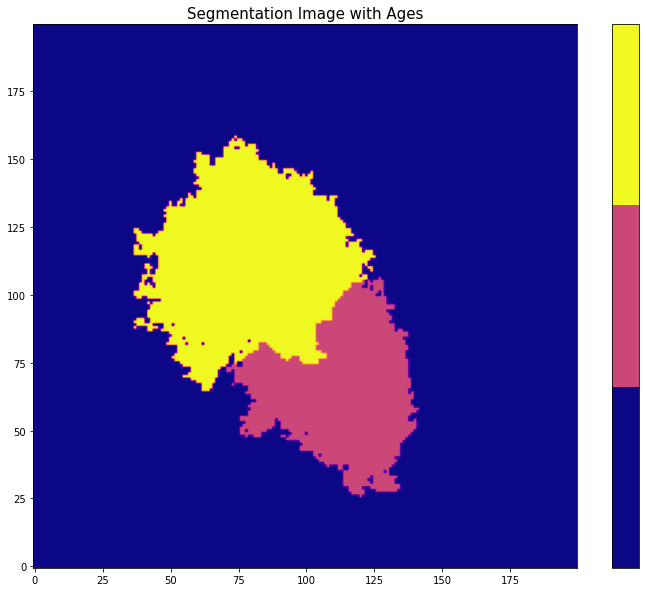 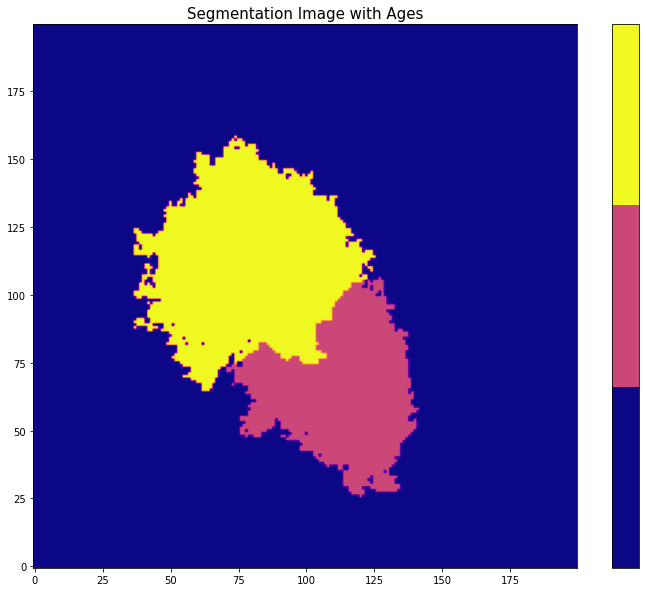 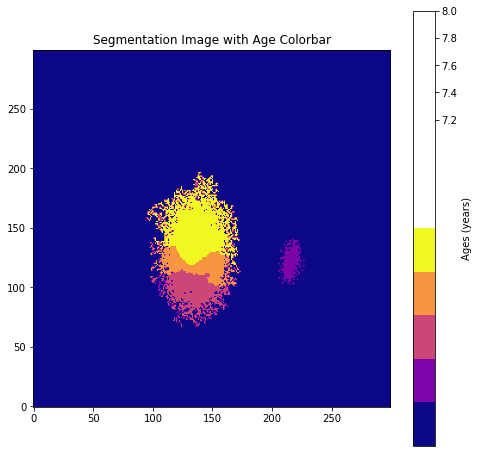 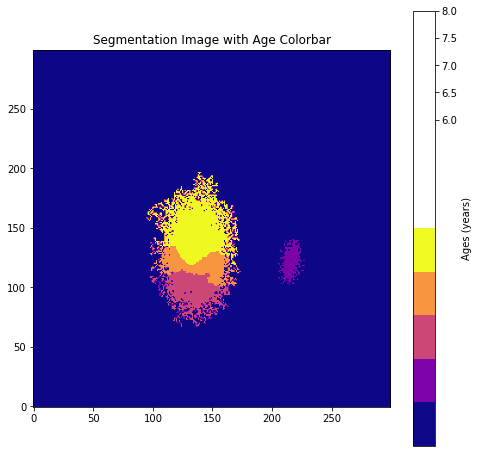 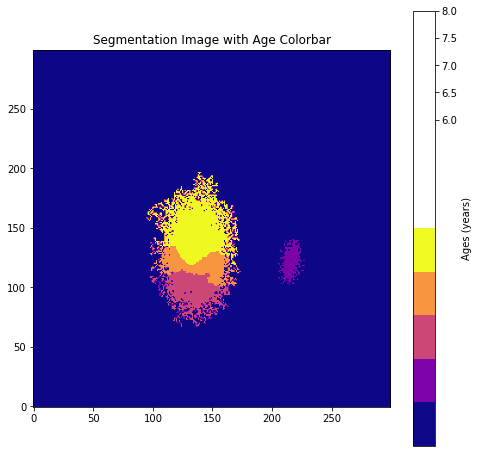 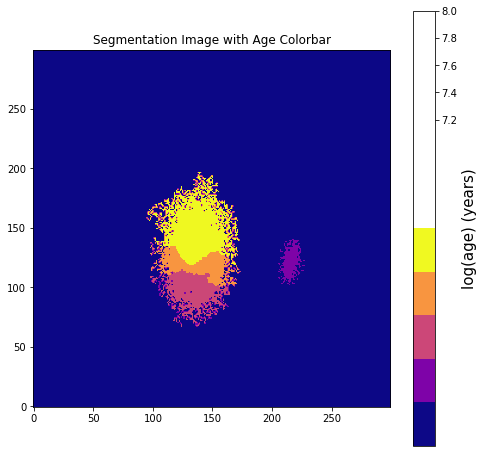 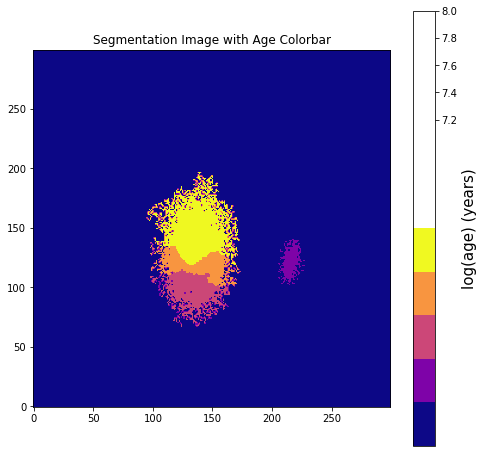 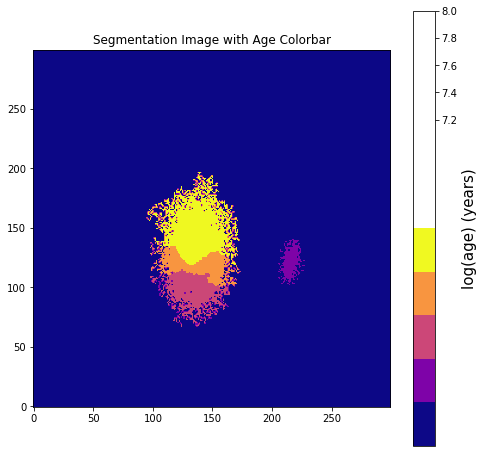 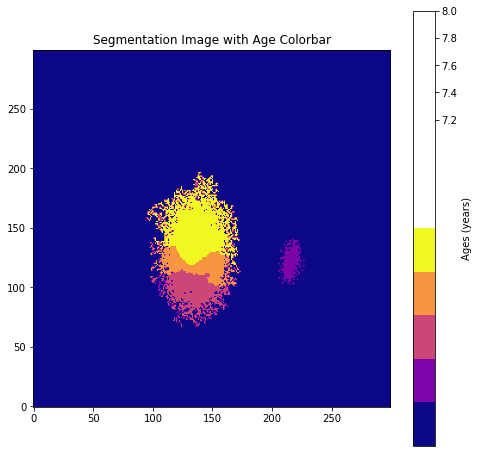 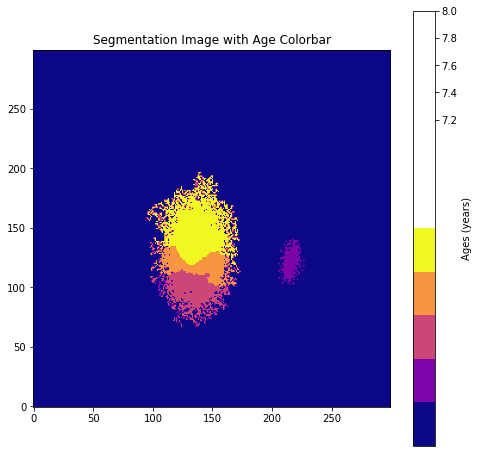 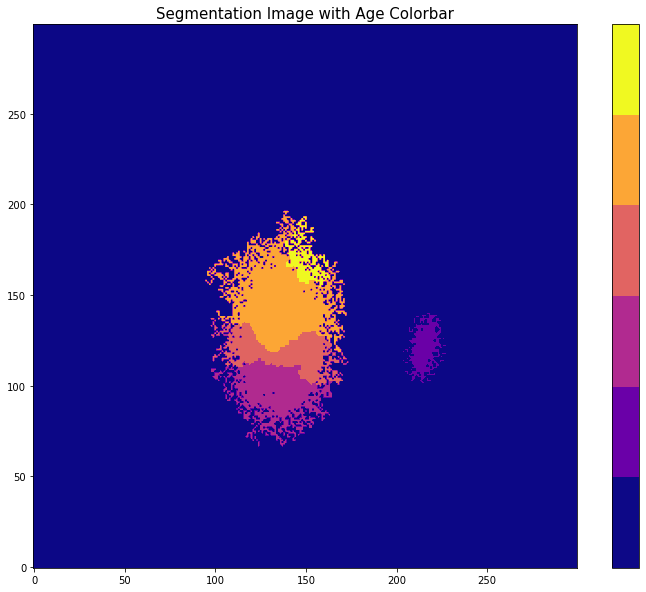 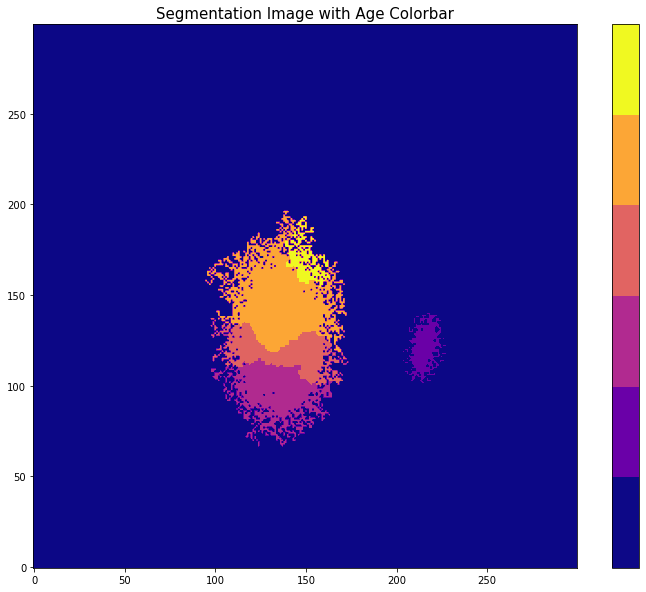 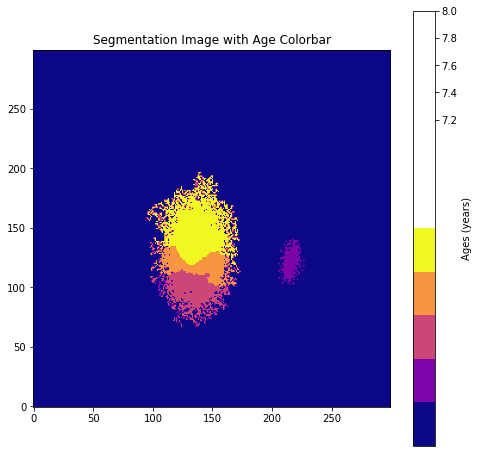 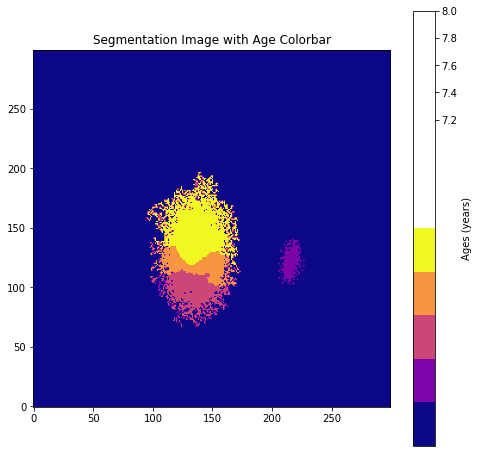 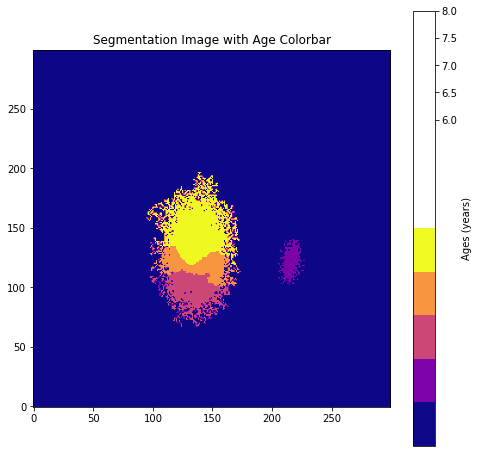 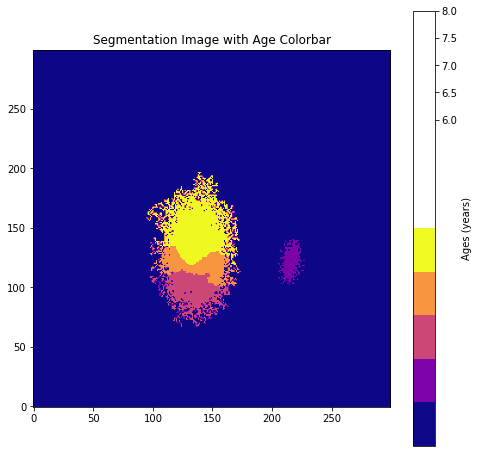 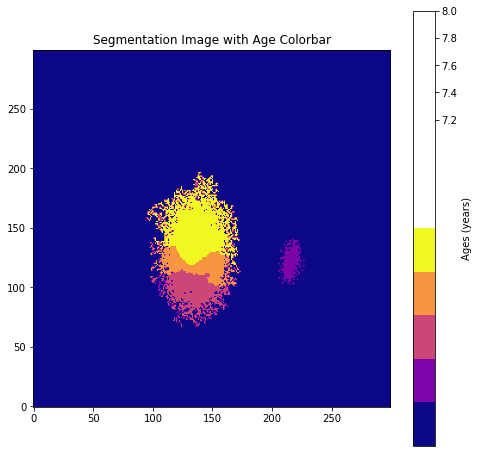 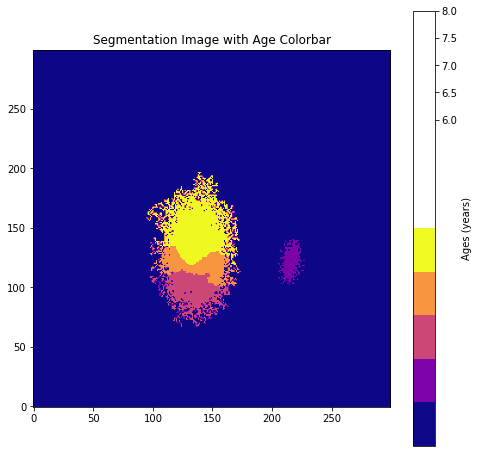 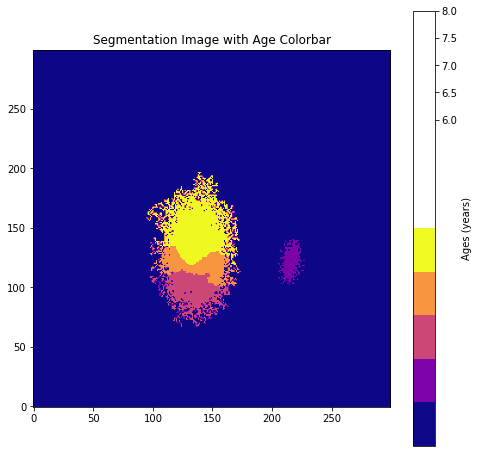 [Speaker Notes: REPLACE WITH CONTOUR MAPS FOR GALAXIES]
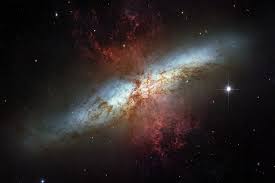 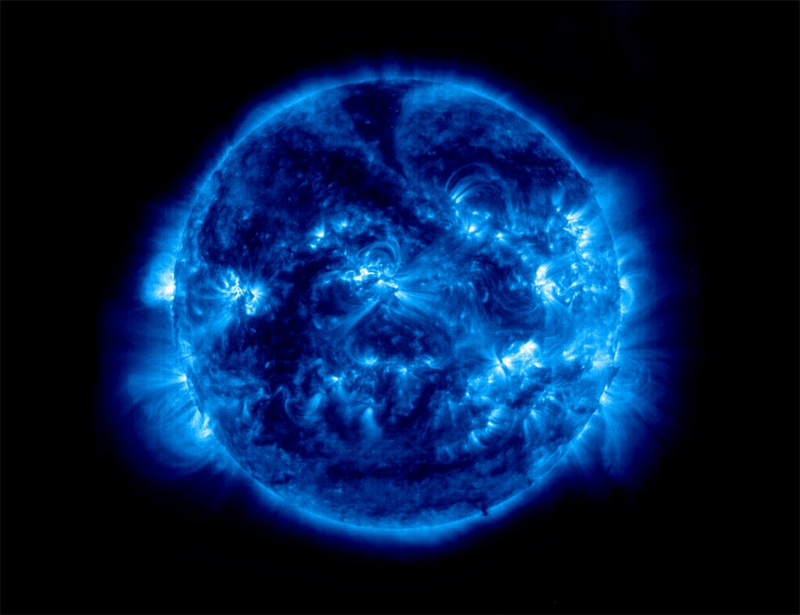 Millions of years old
10-100 million years old
Credit: https://forums.frontier.co.uk/threads/list-of-o-type-stars.317606/
Credit: https://www.skyatnightmagazine.com/space-science/how-galactic-winds-affect-evolution-of-galaxies
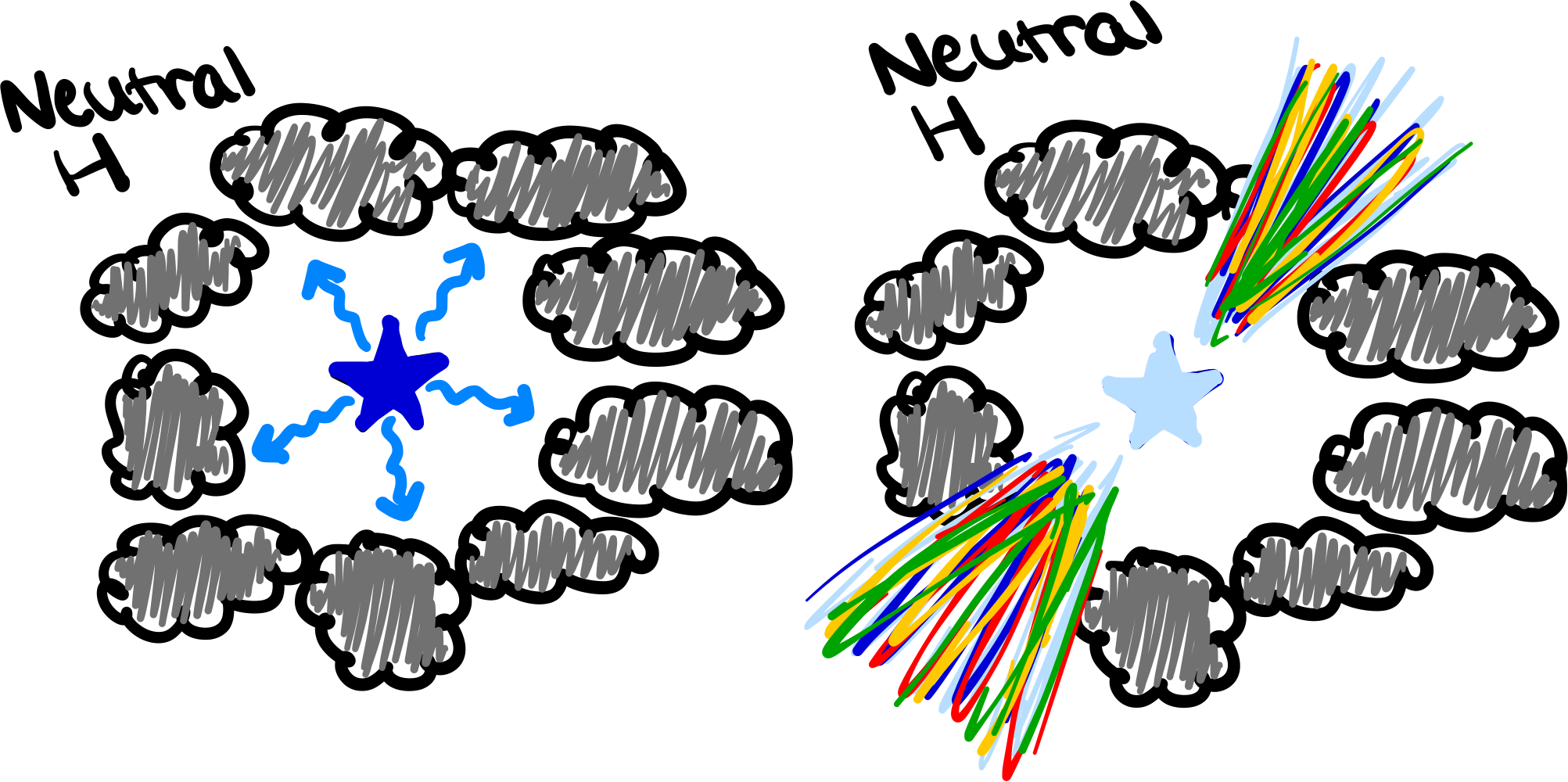 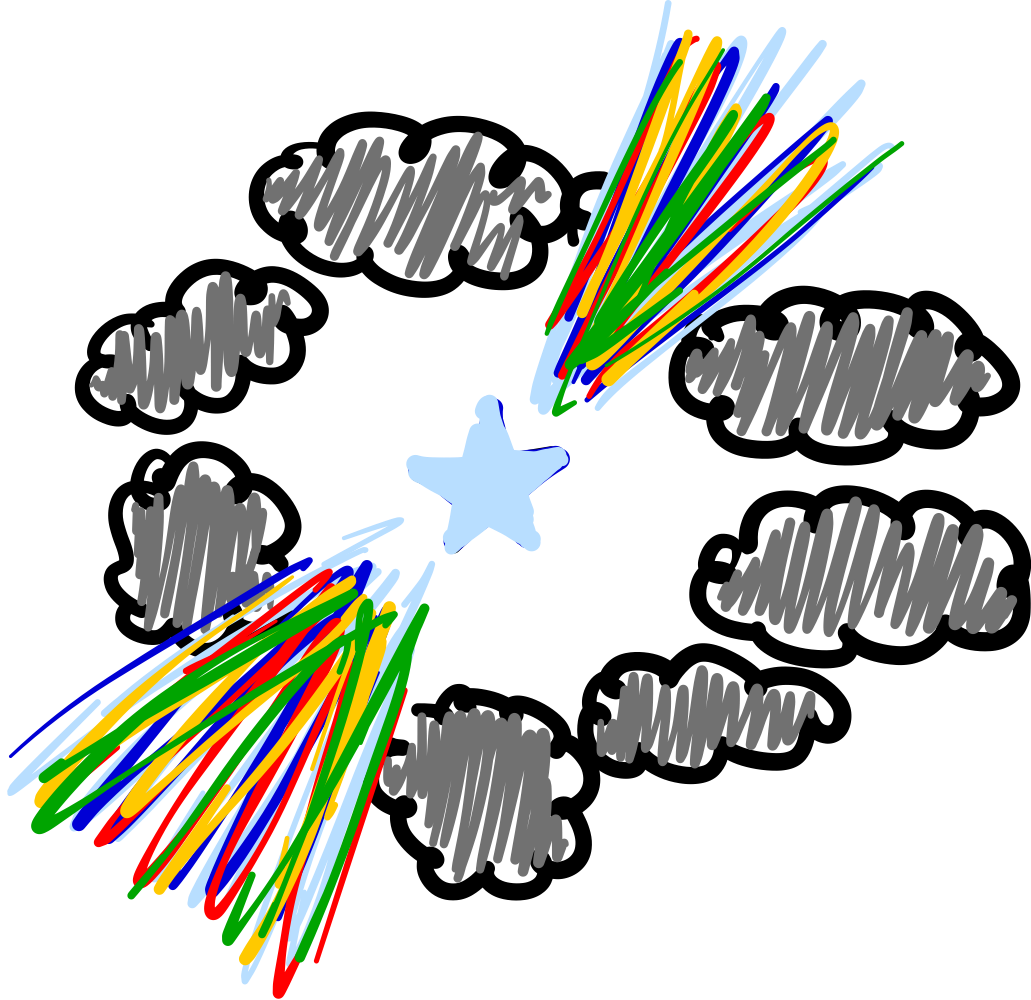 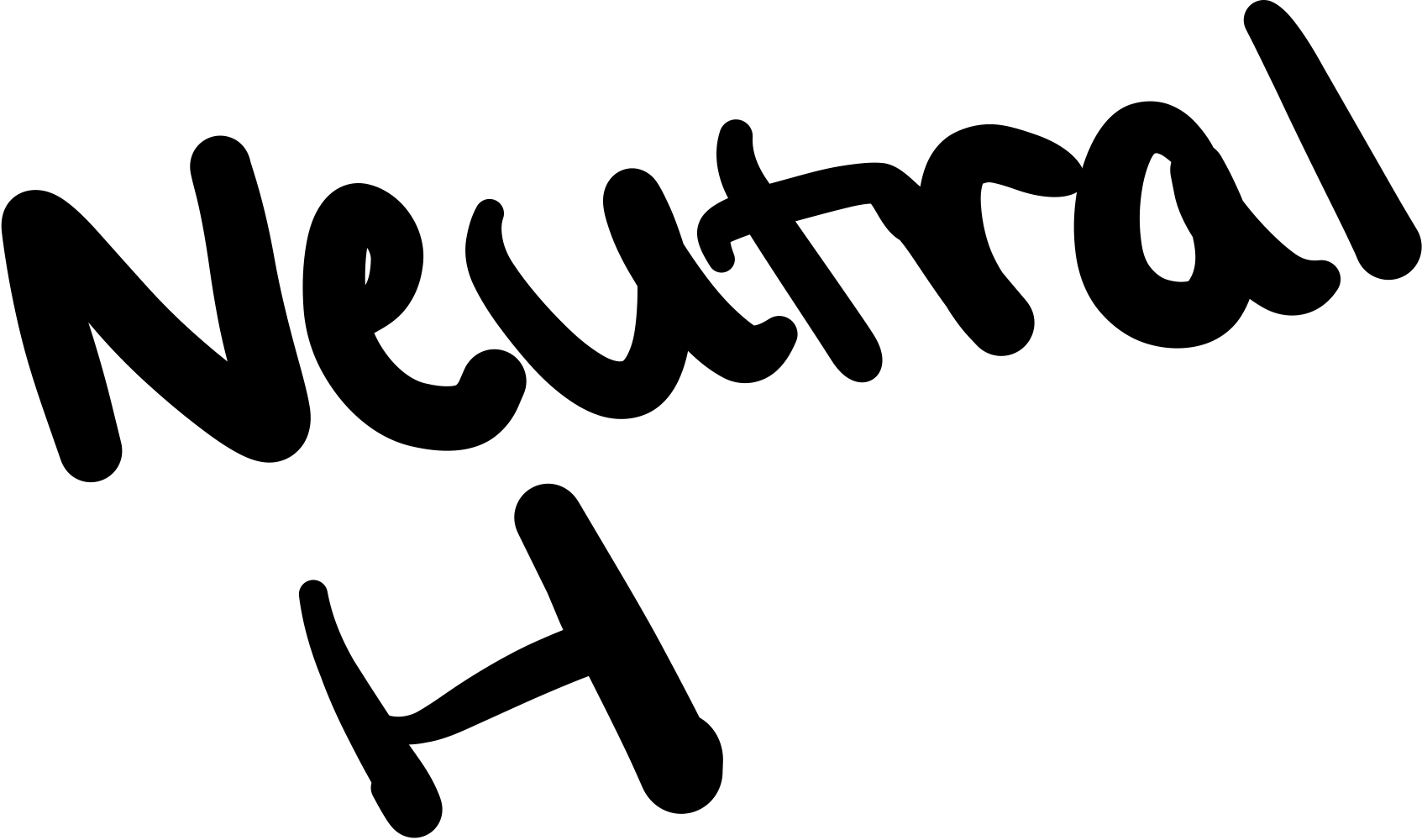 [Speaker Notes: Based on their ages, the question is, are they young enough to still radiate these lyman continuum photons, responsible for ionizing the neutral hydrogen during the reionization epoch? Are they old enough to soon become core collapse sne and create these holes in interstellar clouds, permitting this photon escape into the igm?

https://www.google.com/search?q=galactic+wind&&tbm=isch&ved=2ahUKEwje6Z3Jic-AAxUVBkQIHRiiASIQ2-cCegQIABAA&oq=galactic+wind&gs_lcp=CgNpbWcQAzIFCAAQgAQyBwgAEBgQgAQ6BwgAEIoFEEM6CAgAEIAEELEDOggIABCxAxCDAToKCAAQigUQsQMQQzoECAAQAzoECAAQHjoGCAAQBRAeOgYIABAIEB5QgQRYyC9ghGNoCHAAeACAAWmIAbwIkgEEMjIuMZgBAKABAaoBC2d3cy13aXotaW1nsAEAwAEB&sclient=img&ei=AUPTZJ7lBZWMkPIPmMSGkAI&bih=744&biw=711&client=safari#imgrc=OEsospDdr2YuQMhttps://physicsworld.com/a/photons-are-a-drag-on-the-sun/]
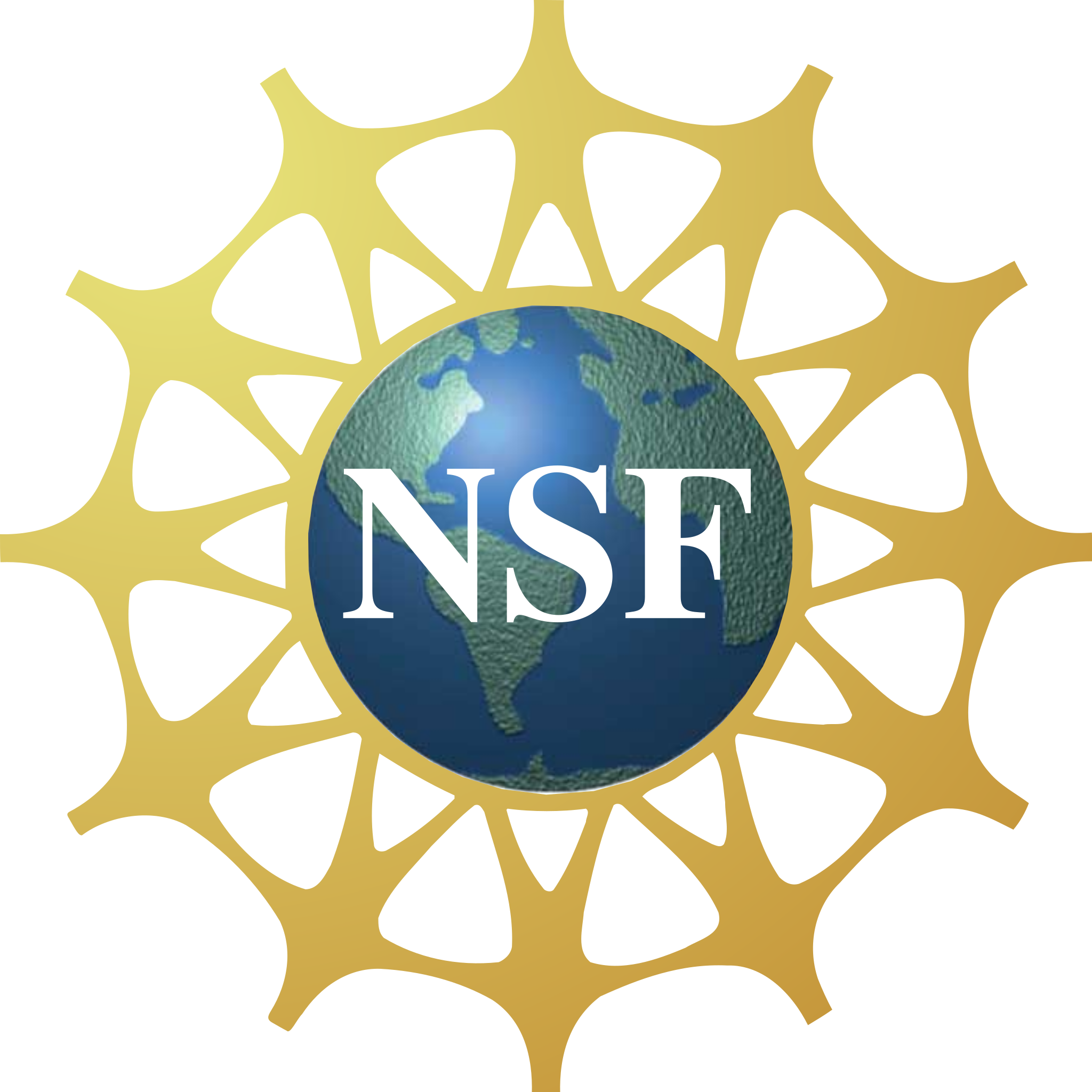 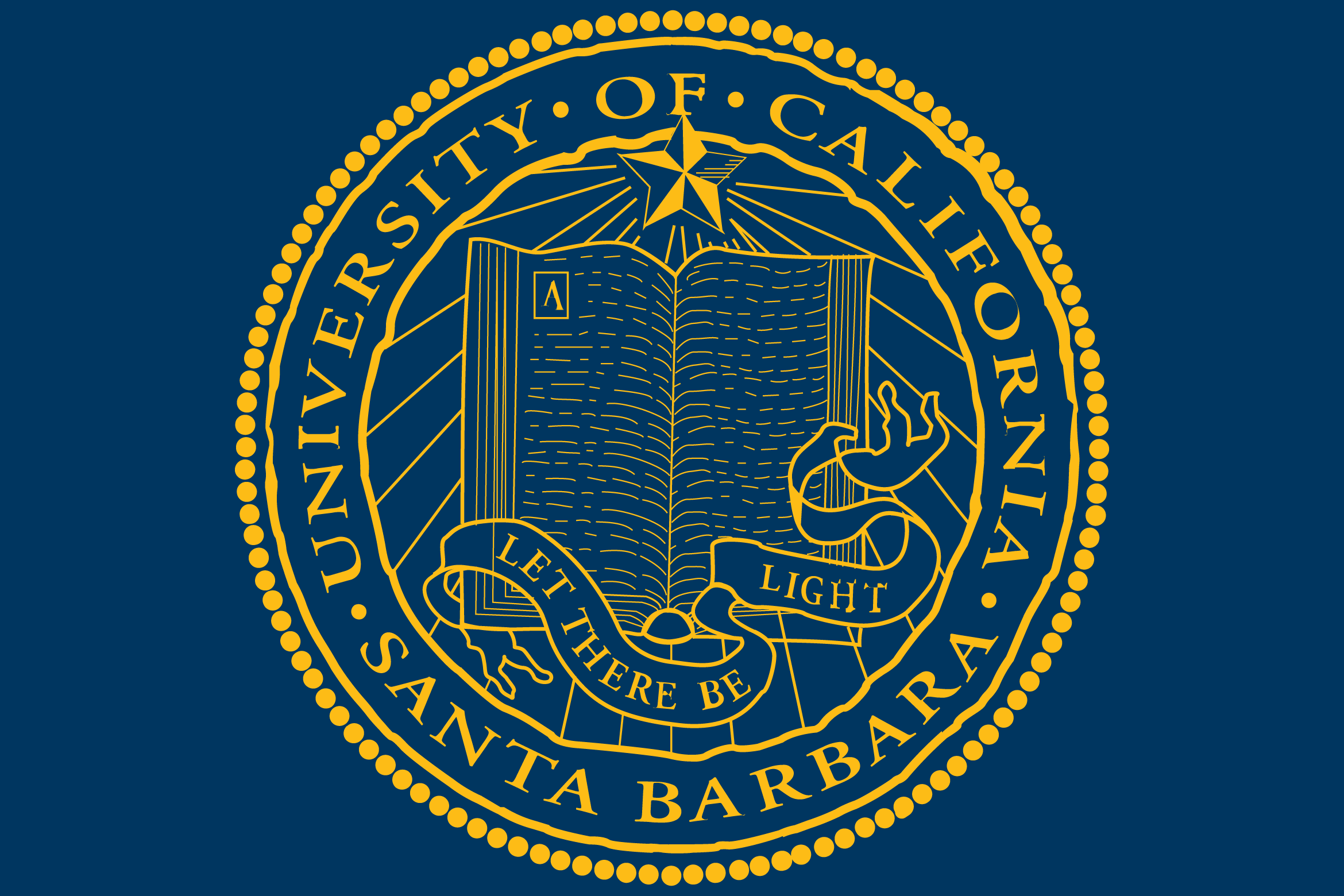 ACKNOWLEDGEMENTS
I would like to give a special thanks to 
Faculty Advisor Professor Crystal Martin
Graduate Mentor Zixuan Peng
Yuan Li 
REU Director Professor Sathya Guruswamy
Keck Observatory
Hubble Space Telescope (HST)
Dark Energy Spectroscopic Instrument (DESI)
NSF REU grant PHY-1852574
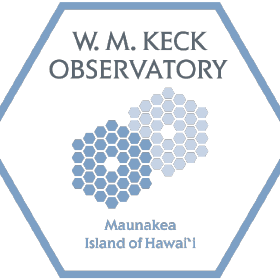 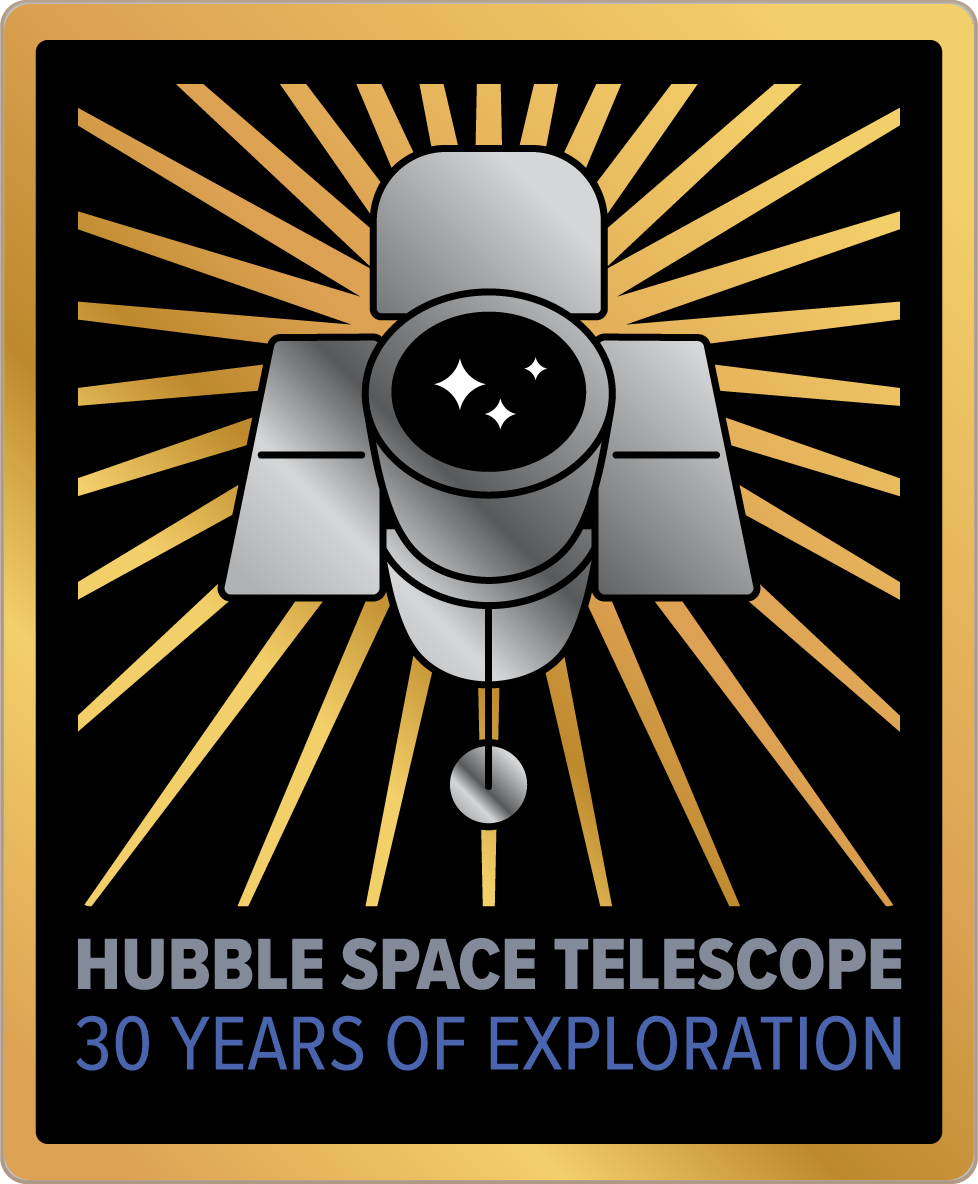 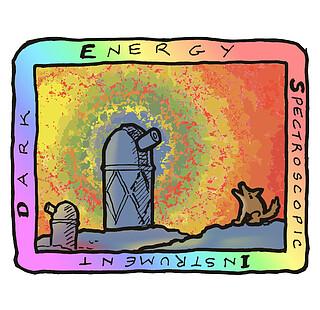 [Speaker Notes: ***Maybe not telescopes]
30,000,000 years old
10,000,000 years old
15,000,000 years old
4,000,000 years old
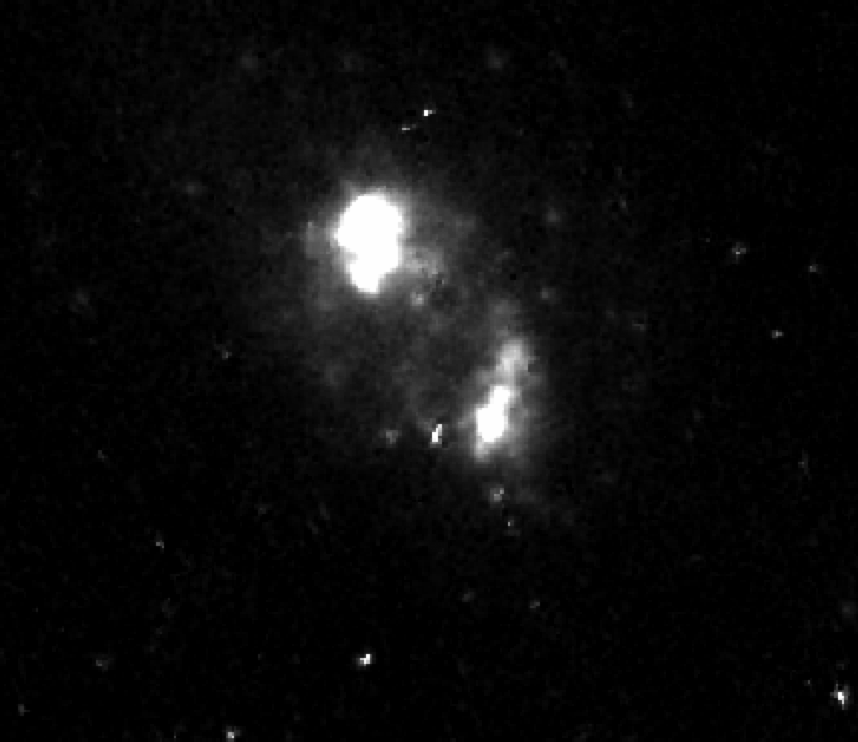 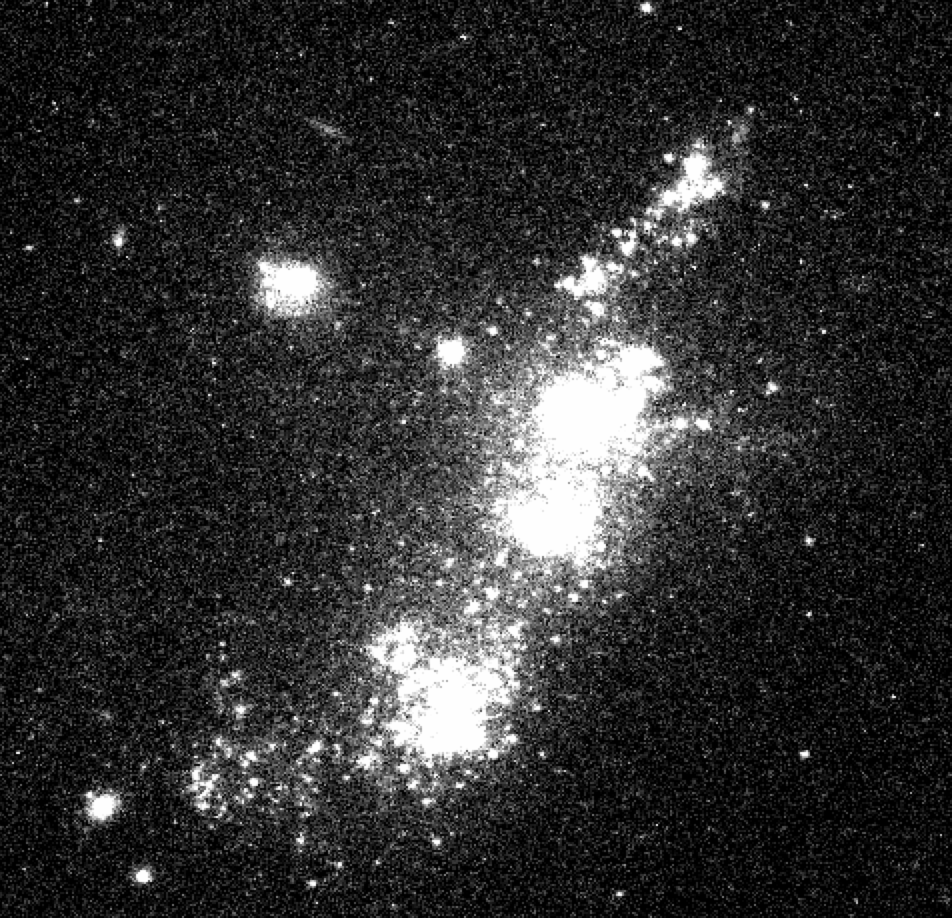 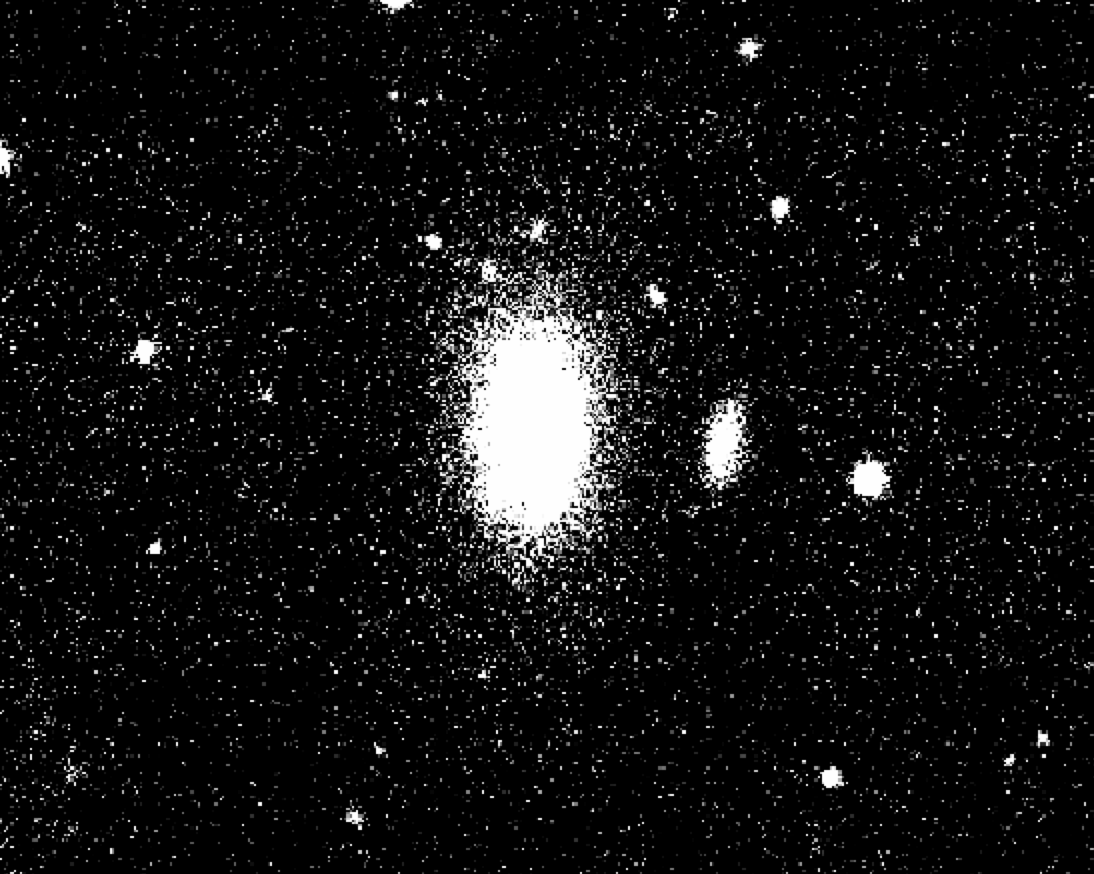 5,000,000 years old
50,000,000 years old
13,000,000 years old
[Speaker Notes: REPLACE WITH CONTOUR MAPS FOR GALAXIES]